Workshop reg. Koordinatoren
Nationale Biber-Bestandeserhebung 2021/22

Zürich, 22. Juni 2021
Kartieren eines Biberreviers
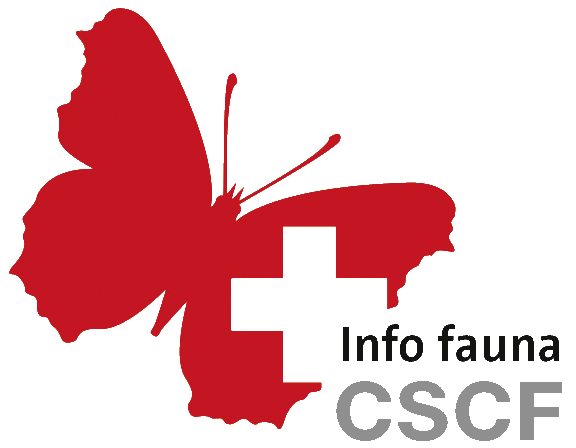 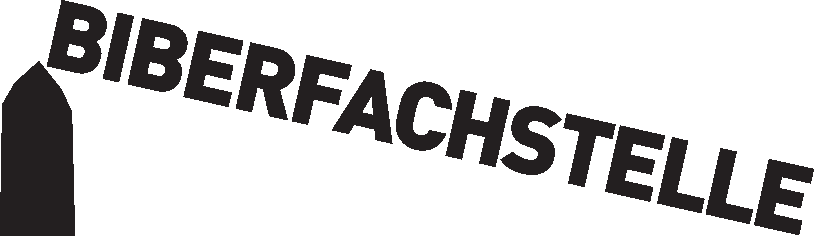 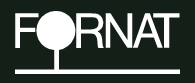 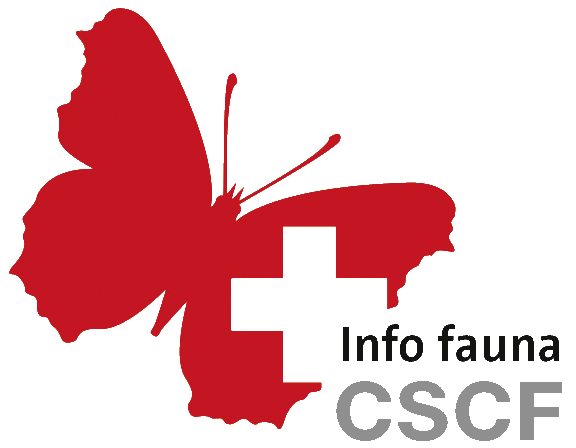 Kartierung Haslibach im Kt. Bern
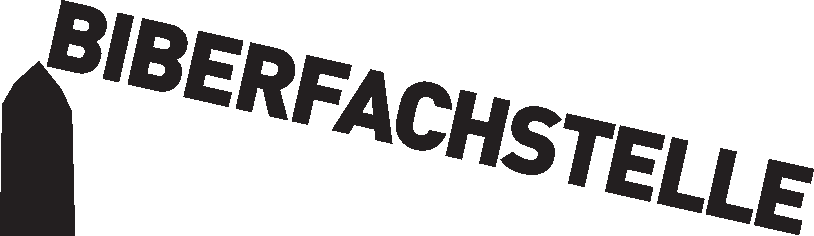 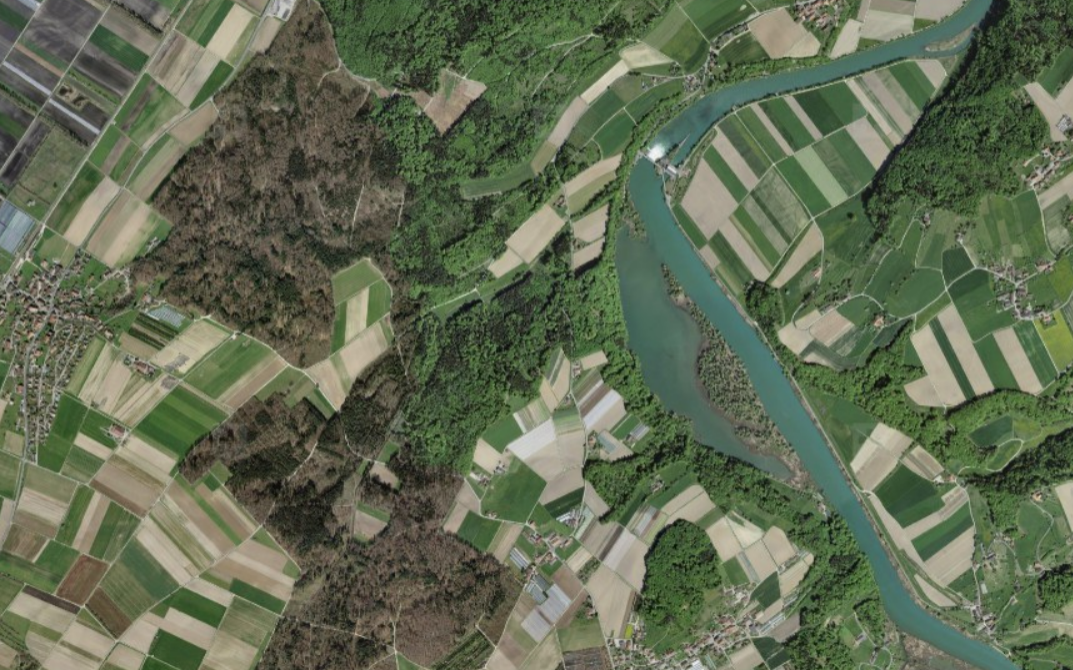 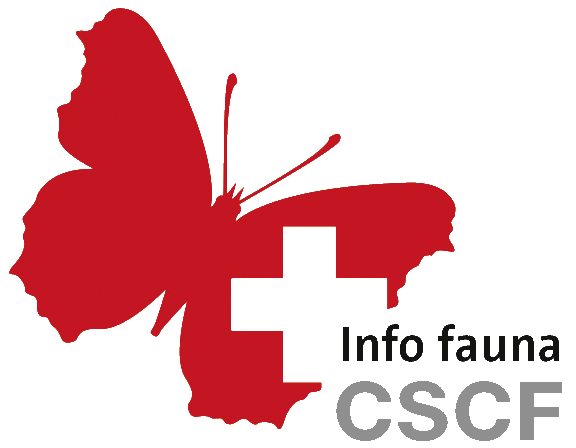 Kartierung Haslibach im Kt. Bern
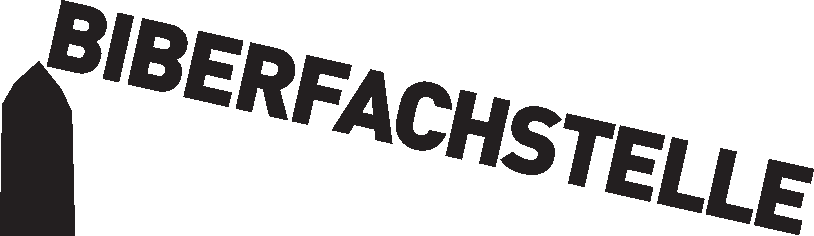 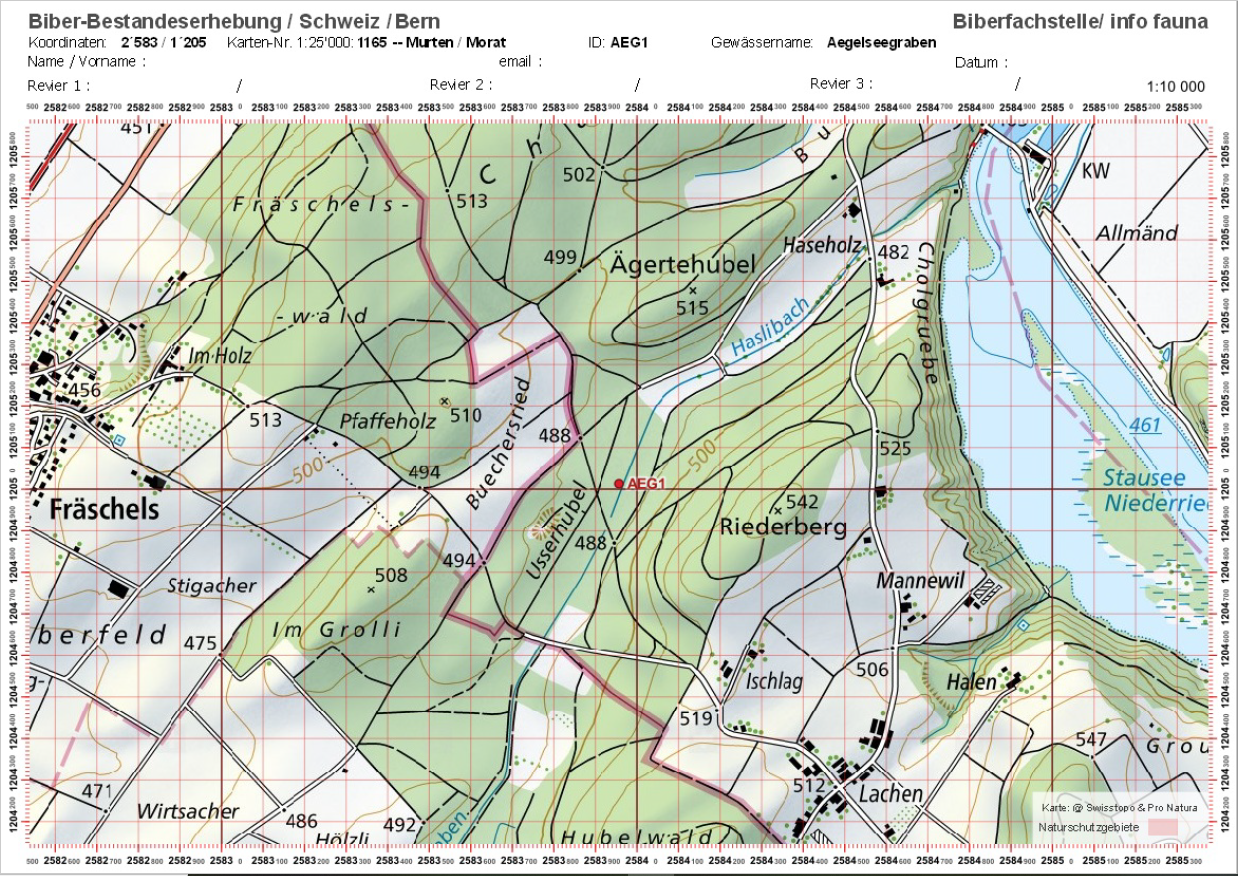 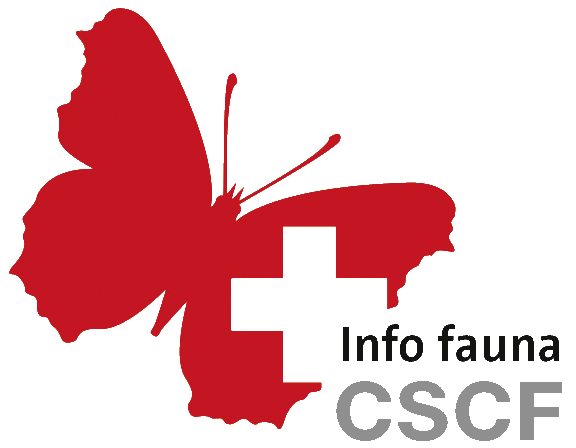 Kartierung Haslibach im Kt. Bern
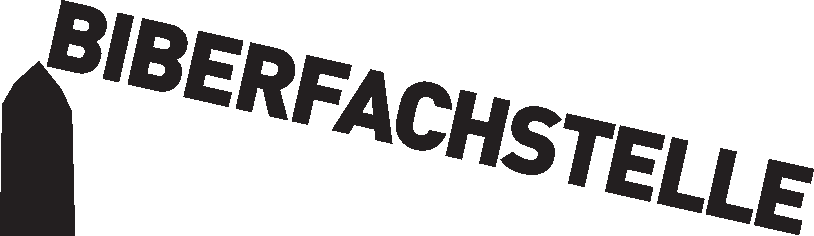 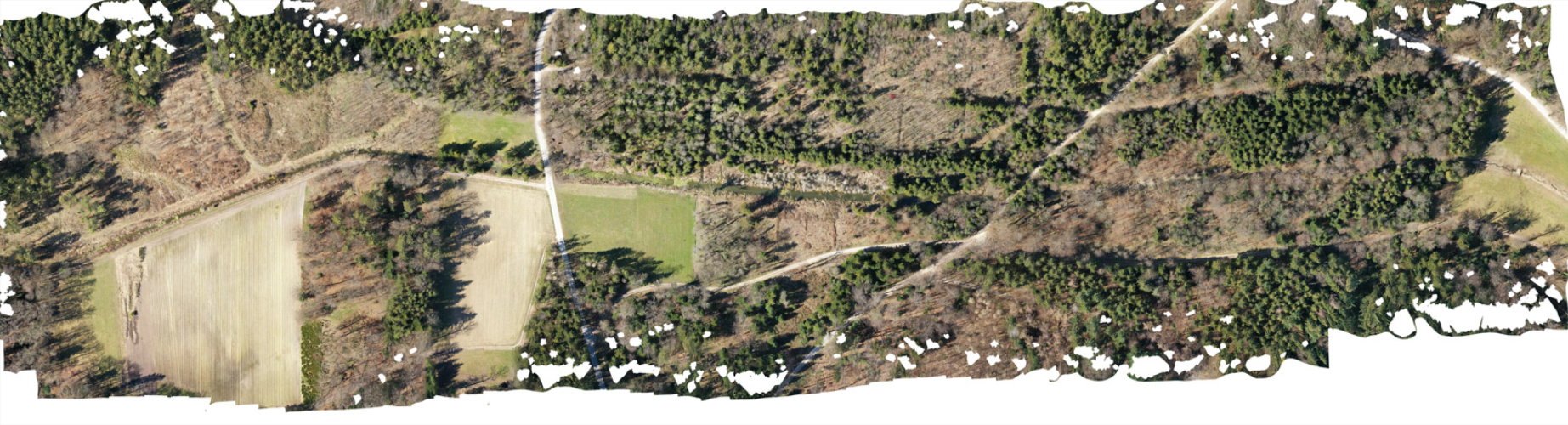 Wir kartieren hier gegen die Fliessrichtung vom Niederriedstause her
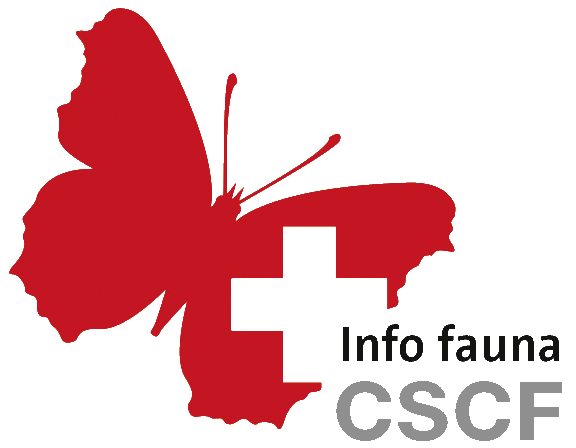 Kartierung Haslibach im Kt. Bern
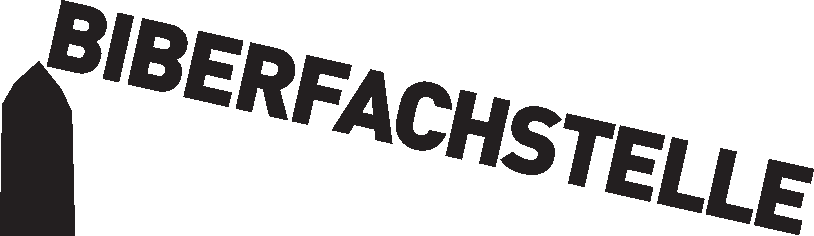 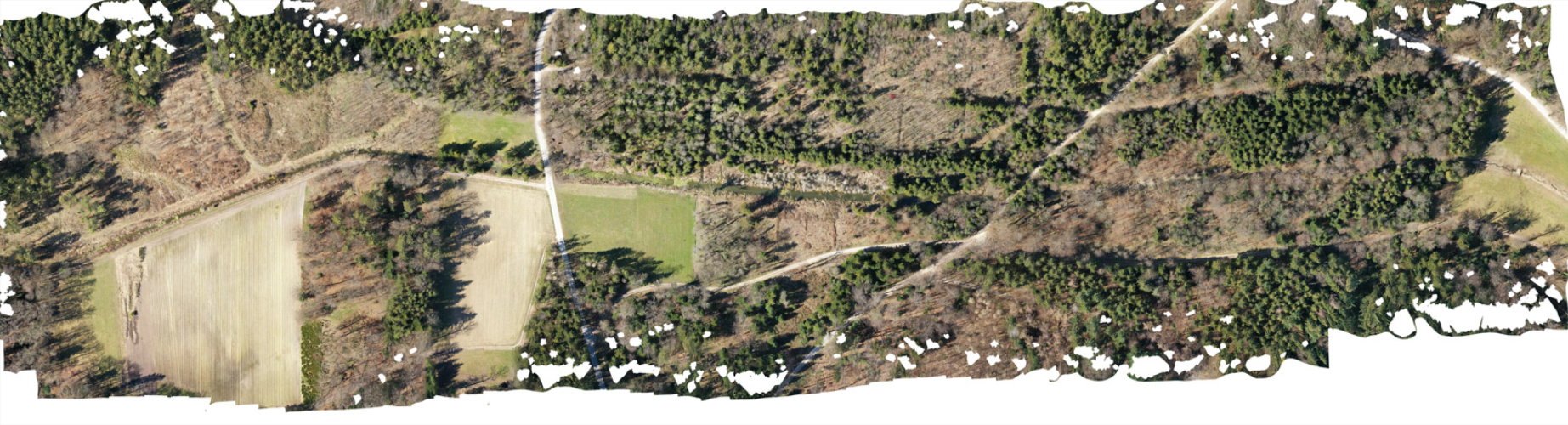 Keine Biberspuren vom Niederriedstausee bis ca. 200 m in den Wald
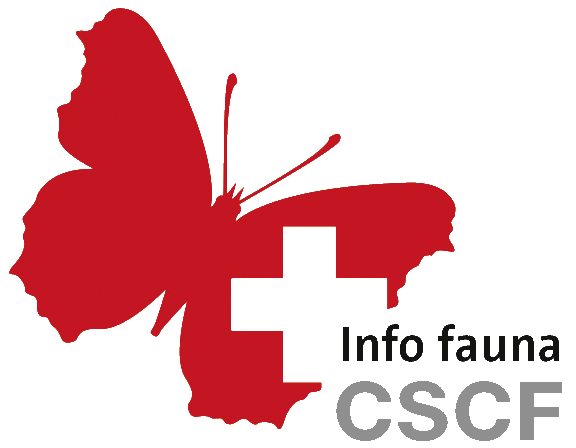 Kartierung Haslibach im Kt. Bern
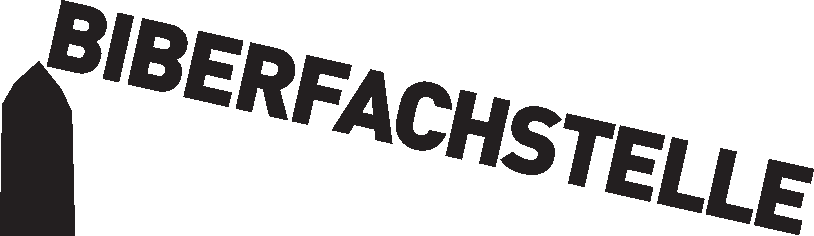 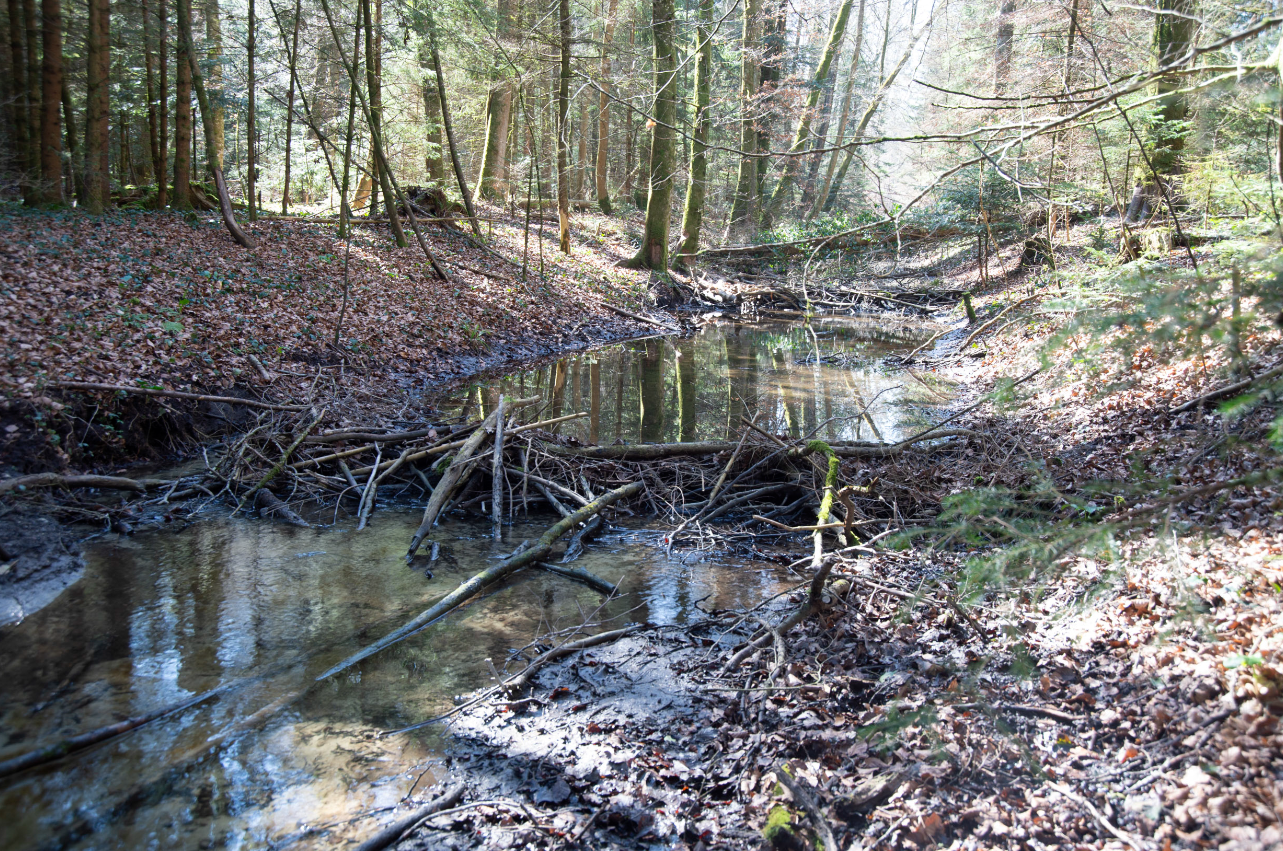 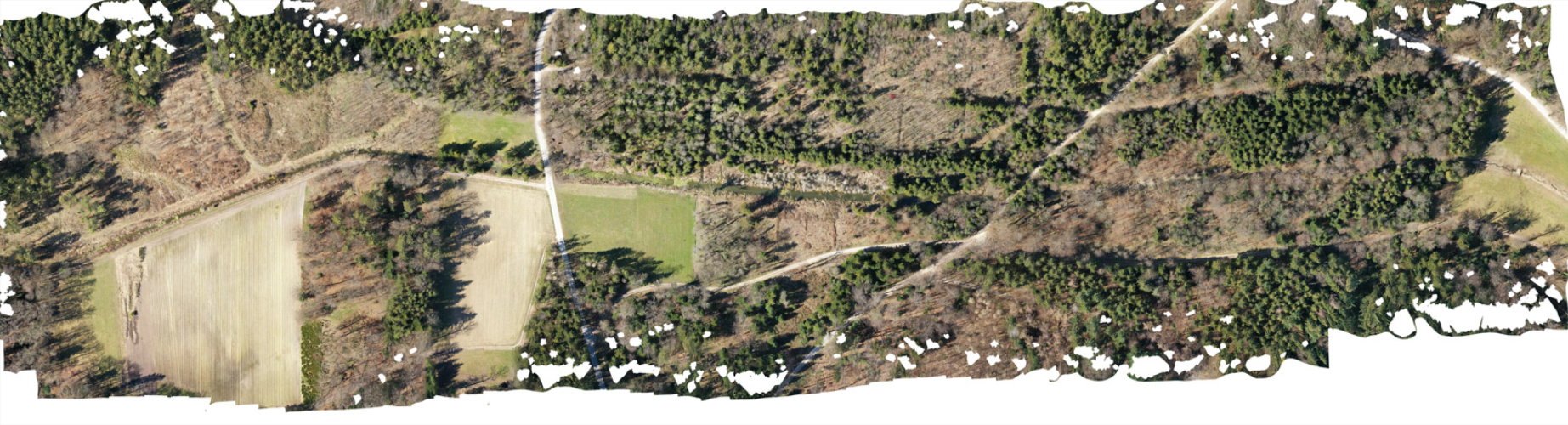 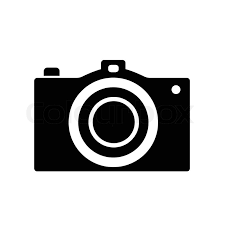 1. Damm
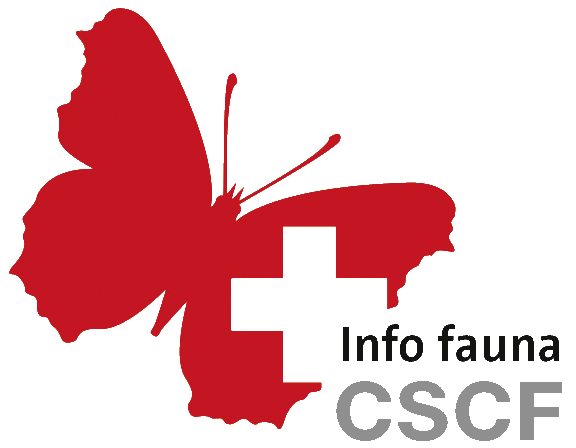 Kartierung Haslibach im Kt. Bern
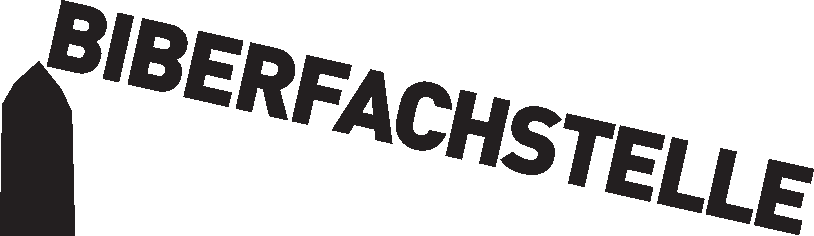 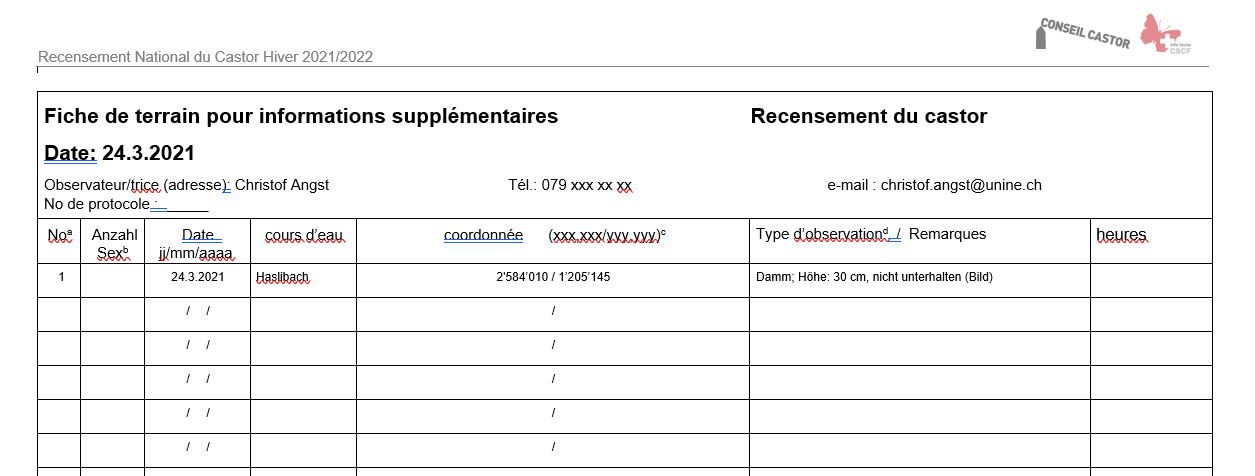 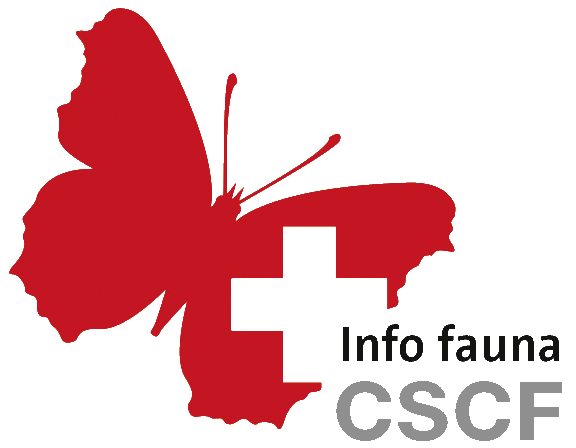 Kartierung Haslibach im Kt. Bern
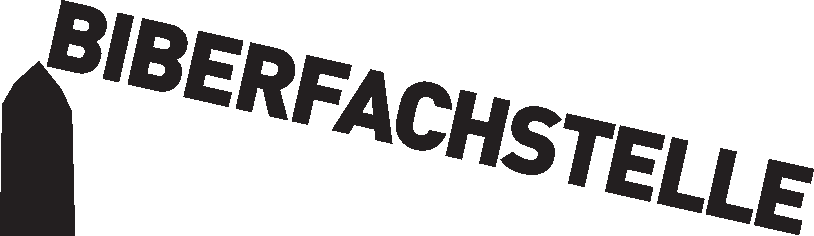 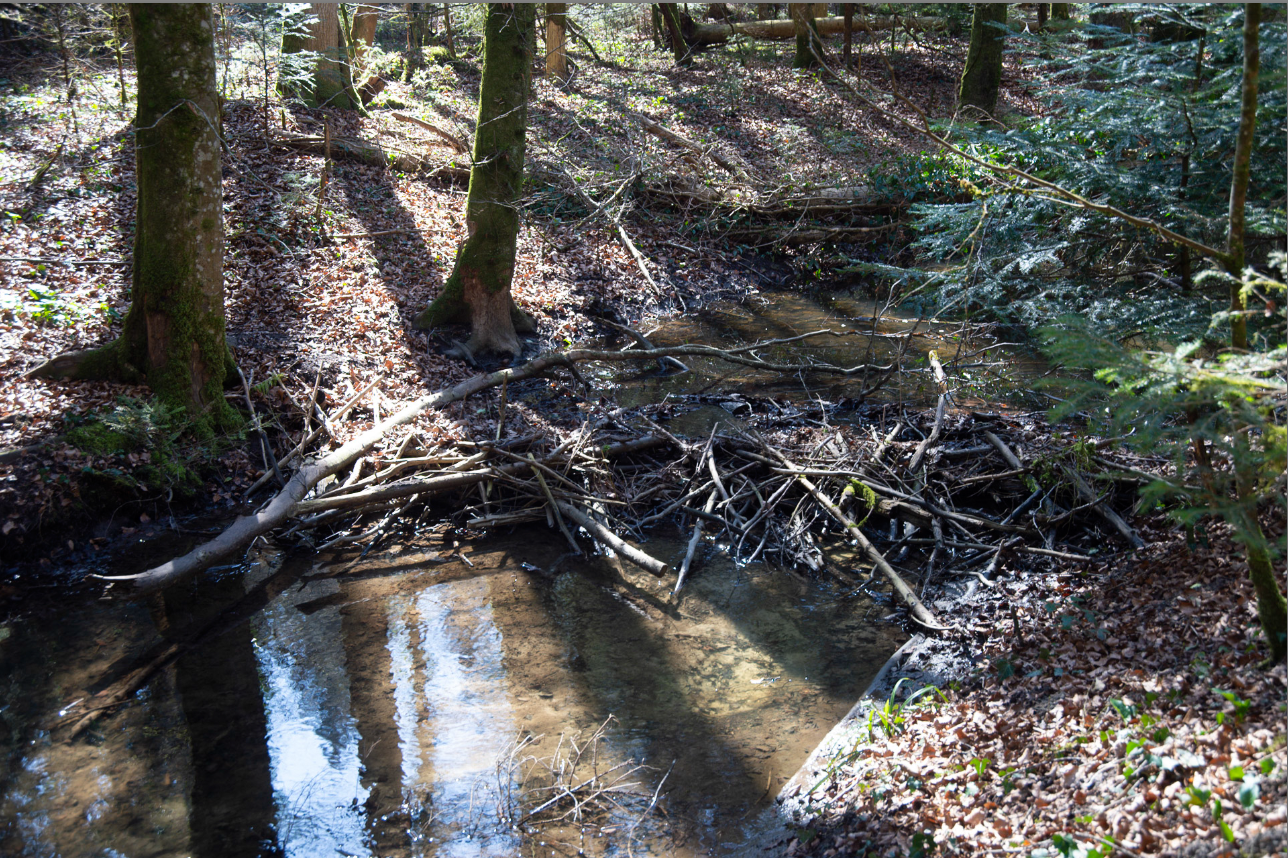 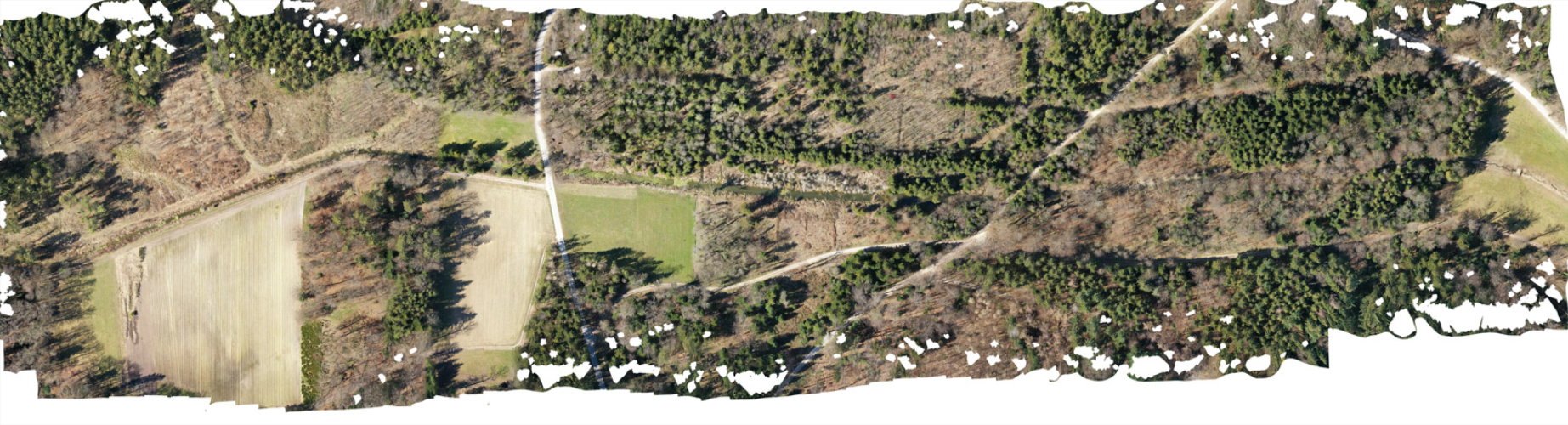 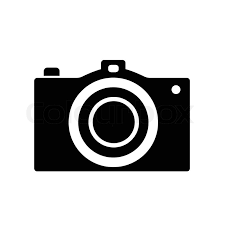 2. Damm
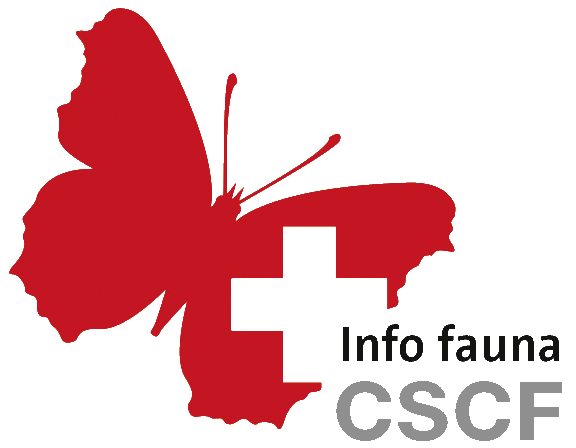 Kartierung Haslibach im Kt. Bern
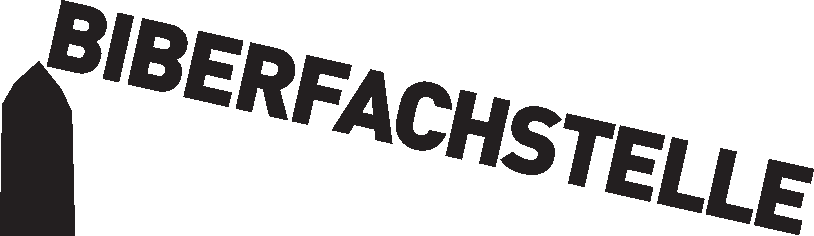 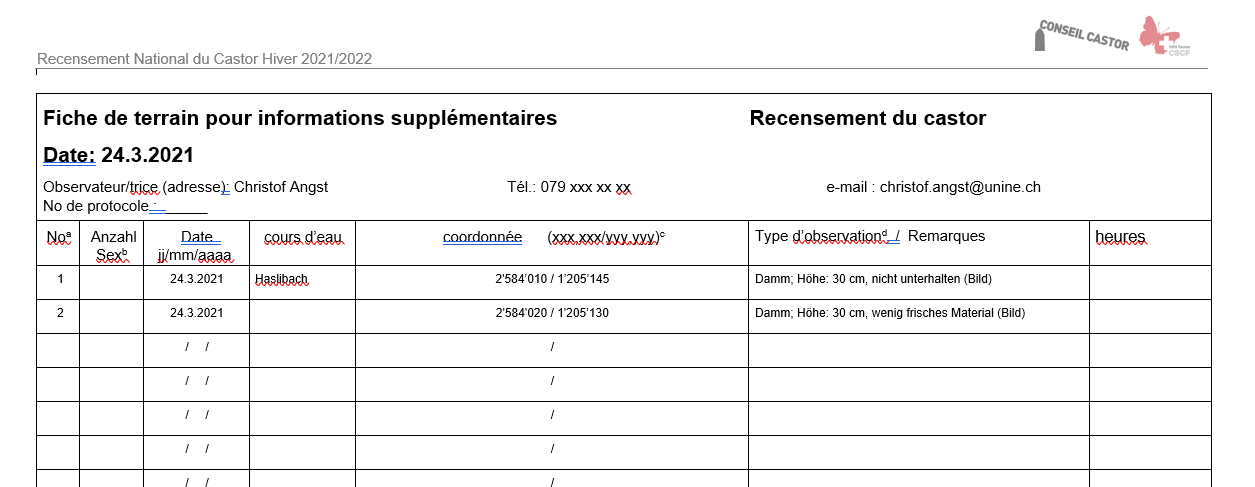 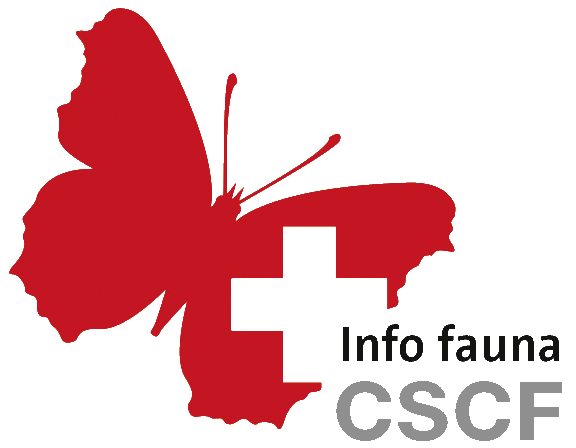 Kartierung Haslibach im Kt. Bern
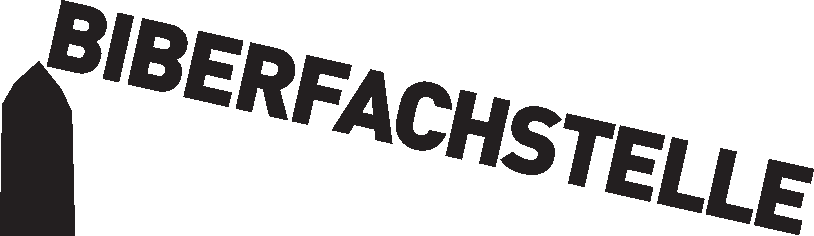 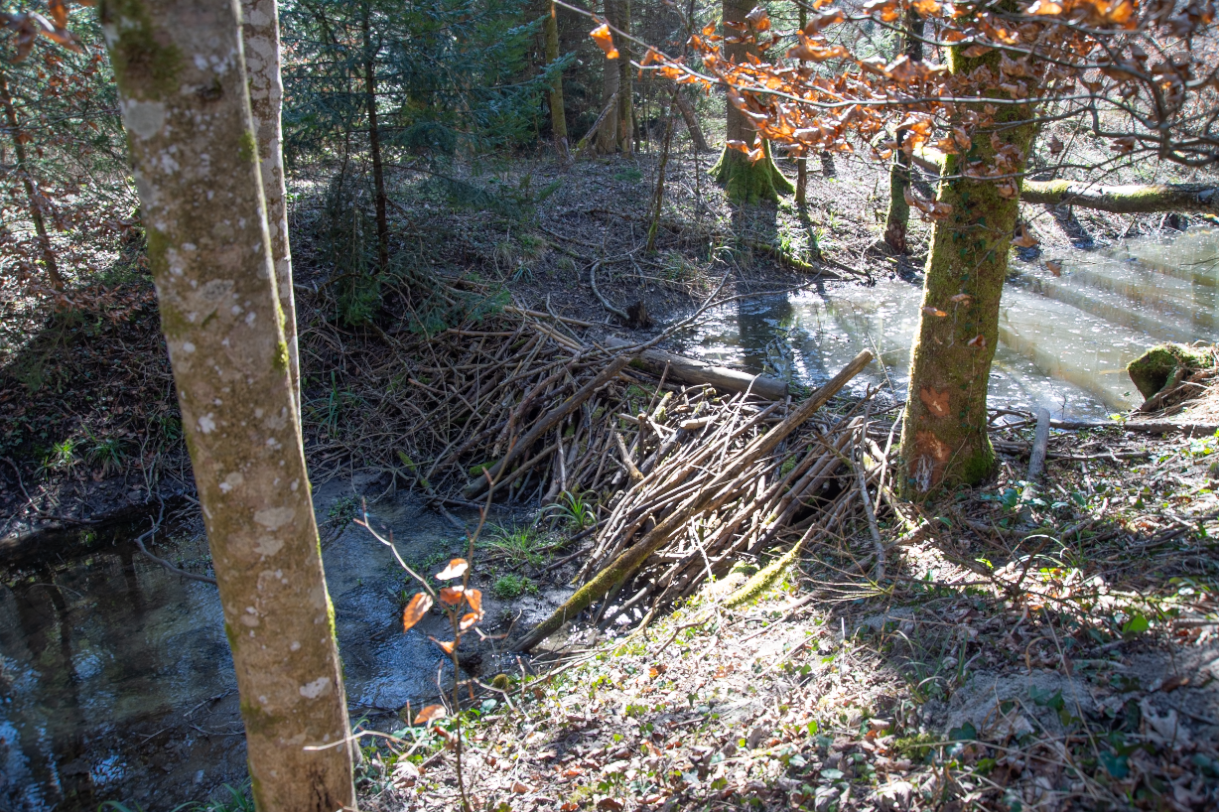 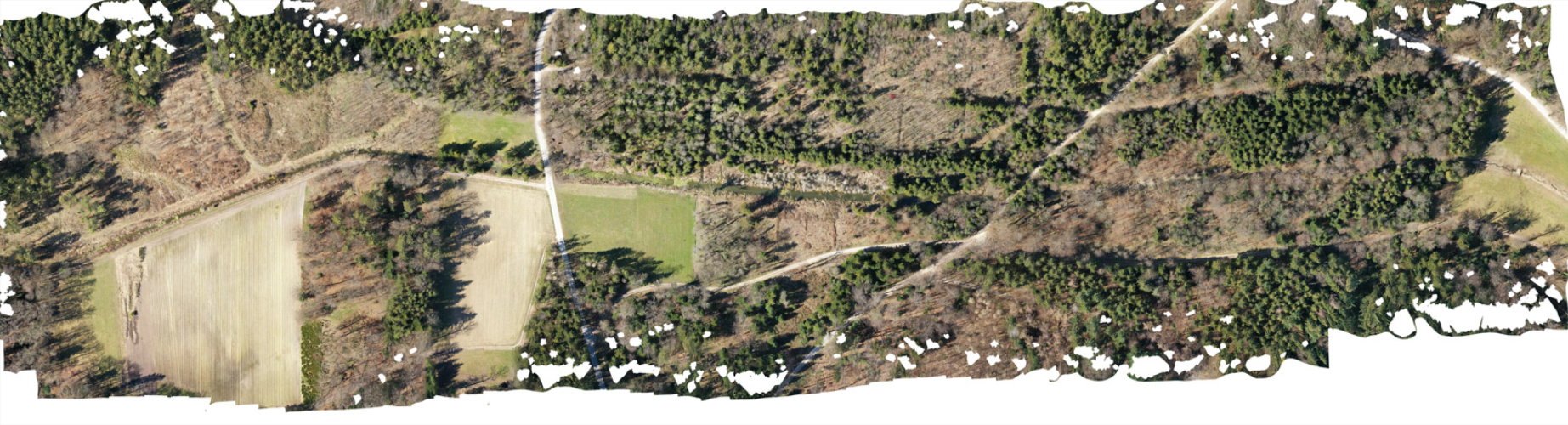 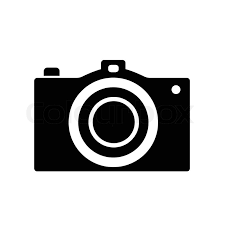 5. Damm
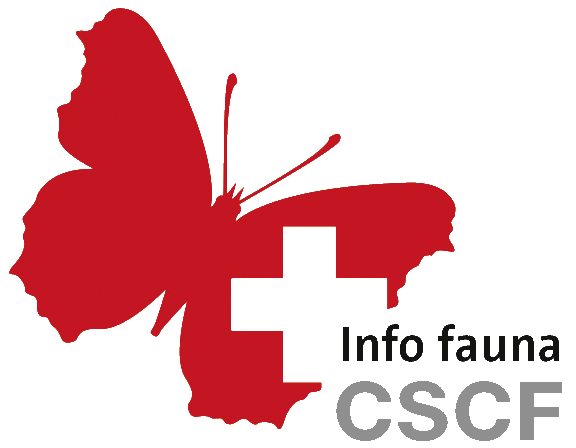 Kartierung Haslibach im Kt. Bern
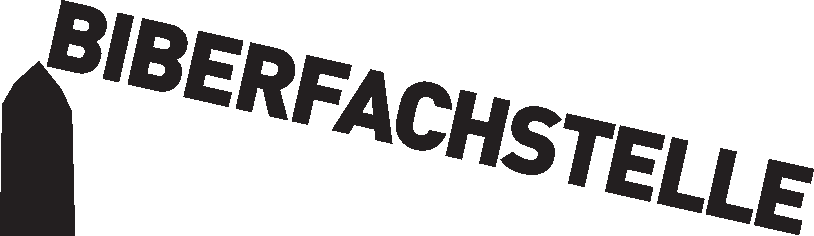 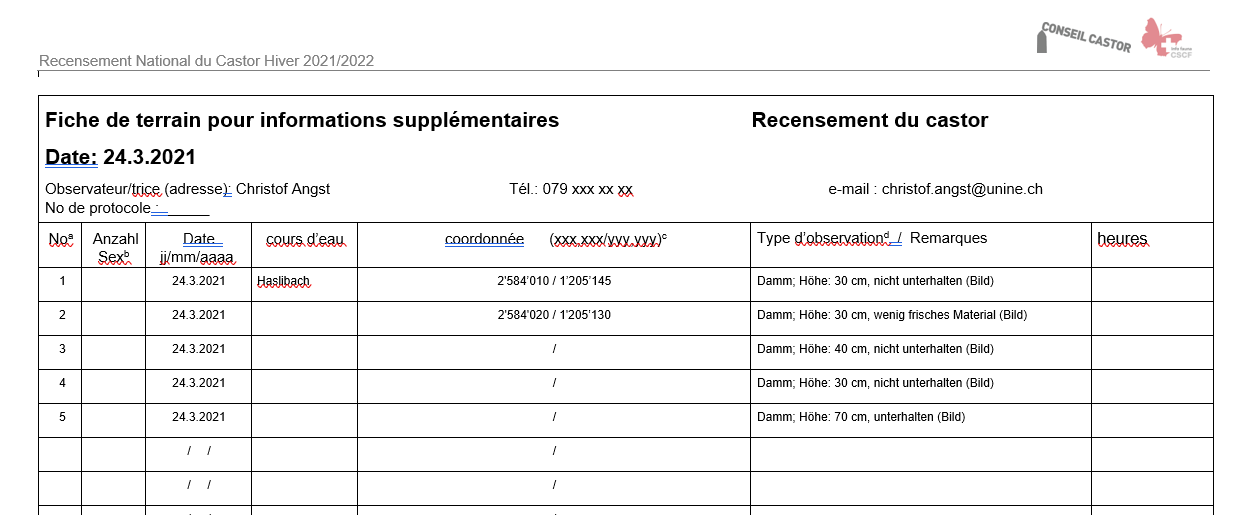 Koordinaten eintragen
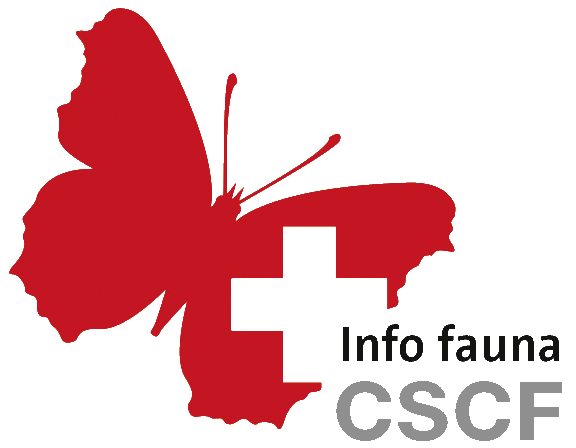 Kartierung Haslibach im Kt. Bern
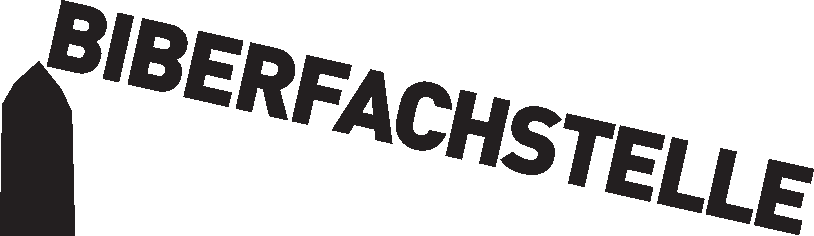 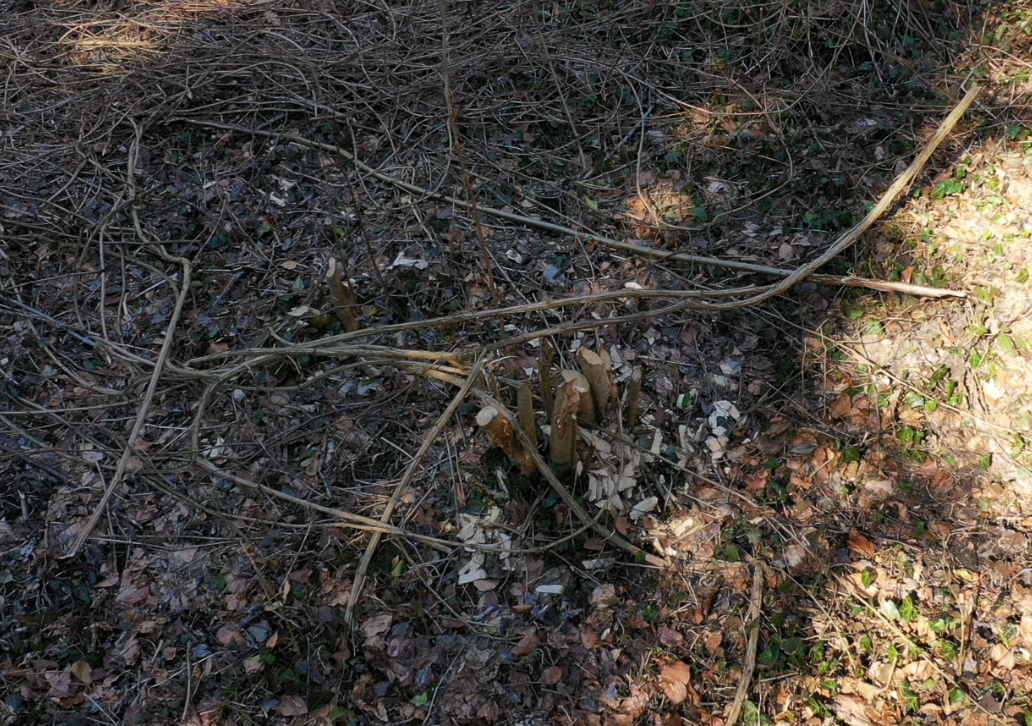 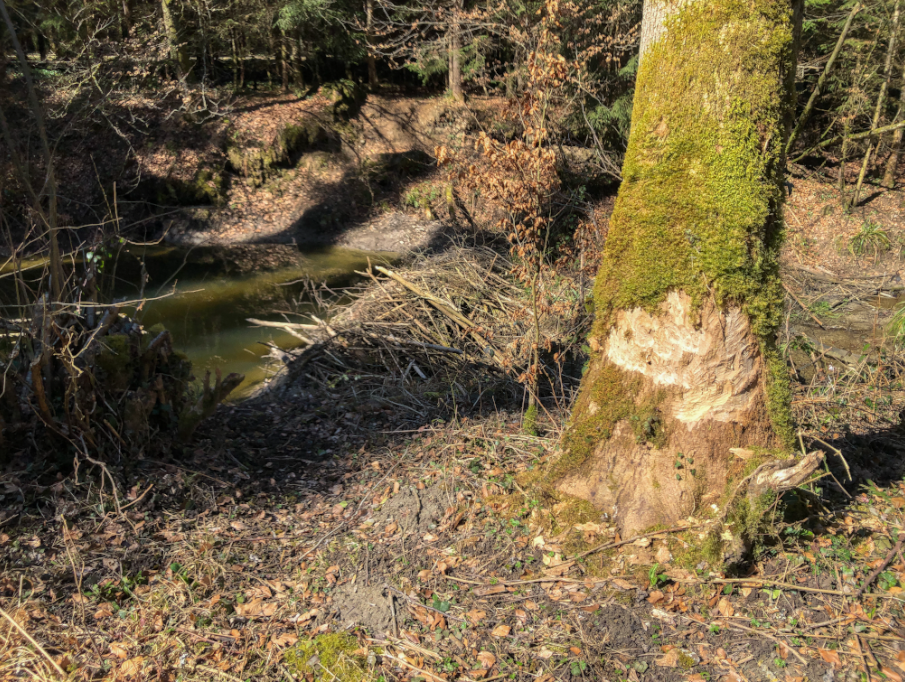 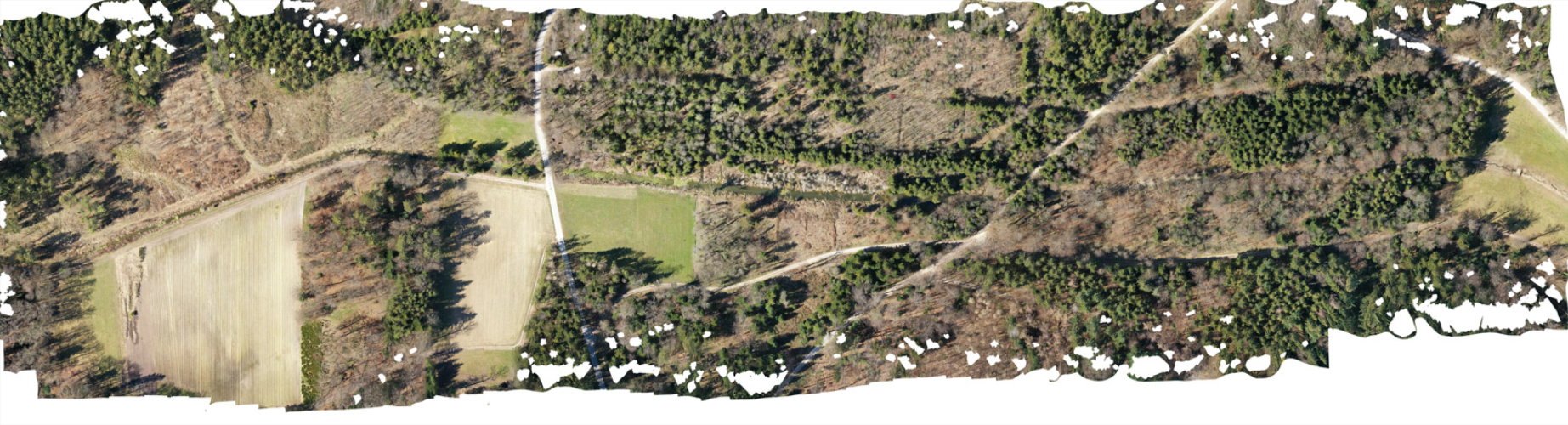 Nagespuren: einzelne Haselstauden/BucheUnterscheidung Nagespur und Fällplatz siehe Merkblatt
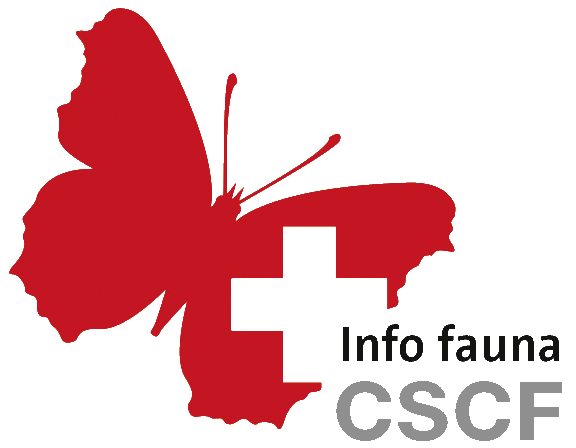 Kartierung Haslibach im Kt. Bern
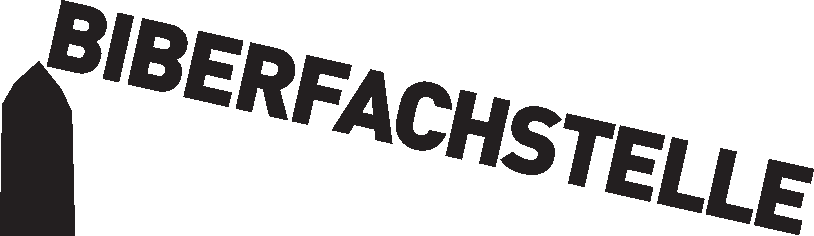 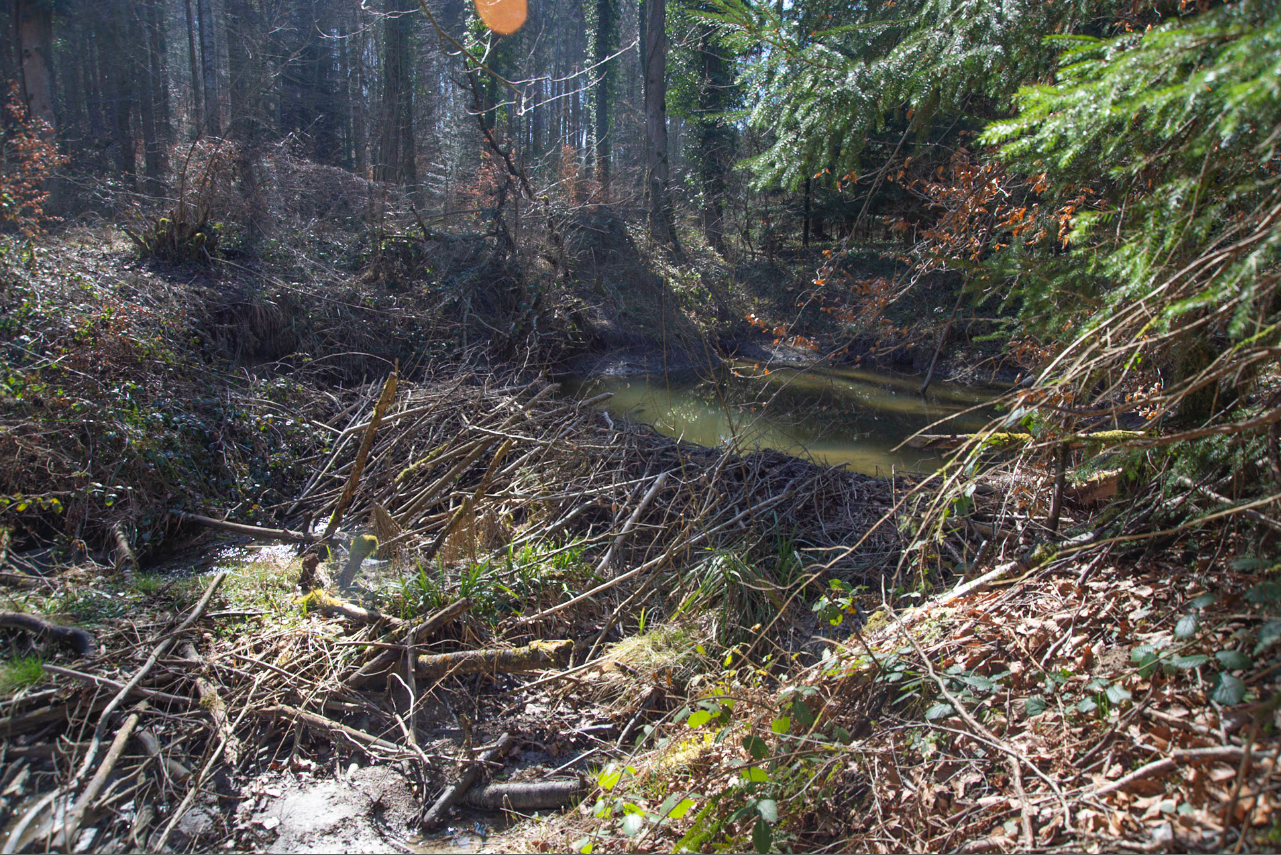 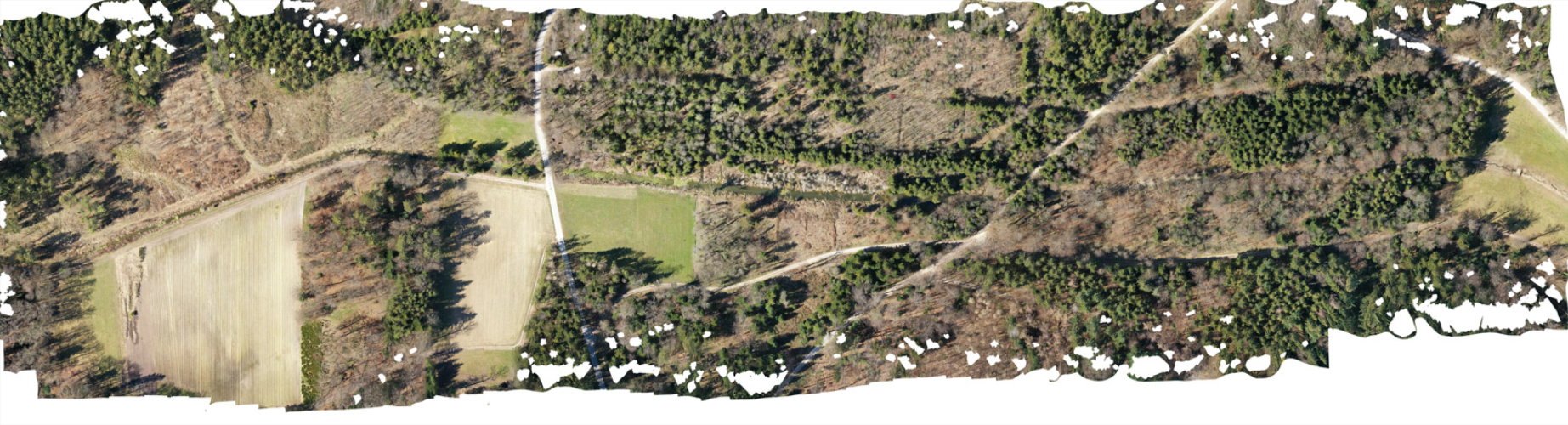 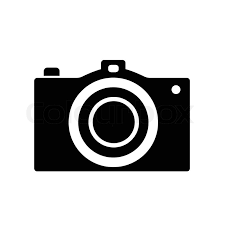 6. Damm
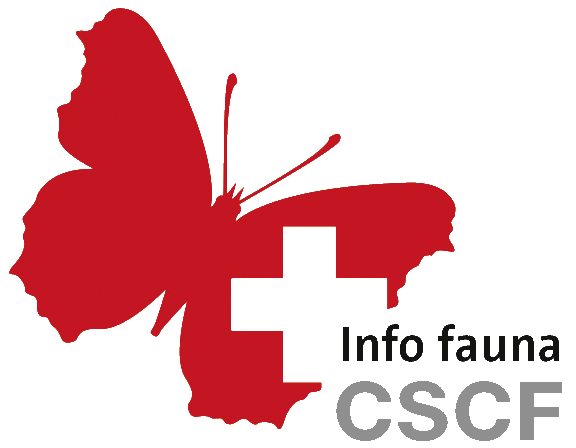 Kartierung Haslibach im Kt. Bern
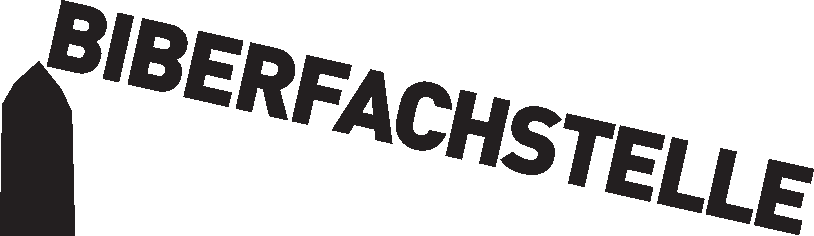 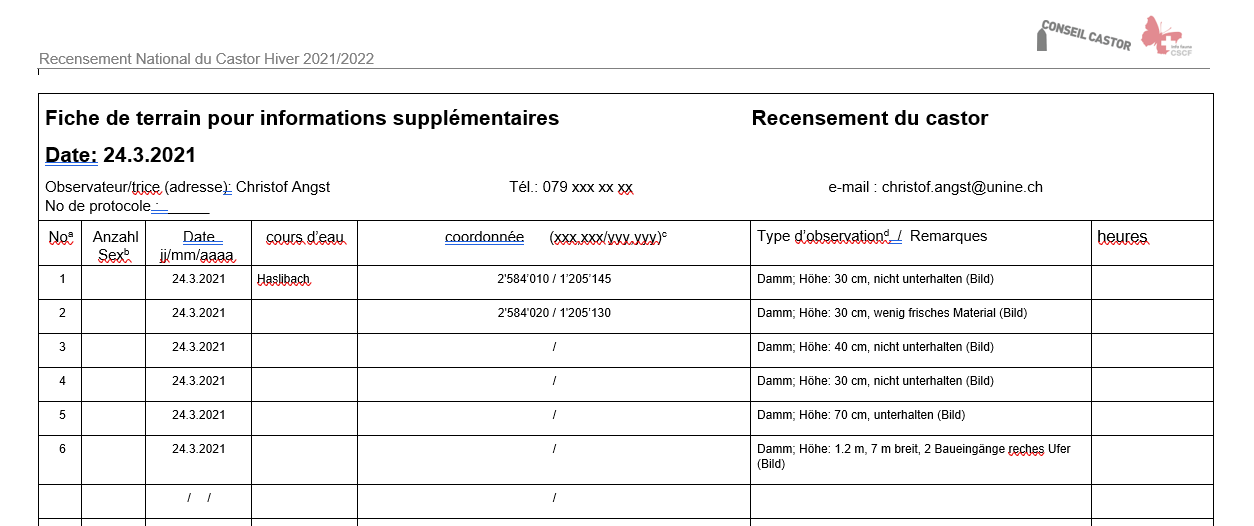 Koordinaten eintragen
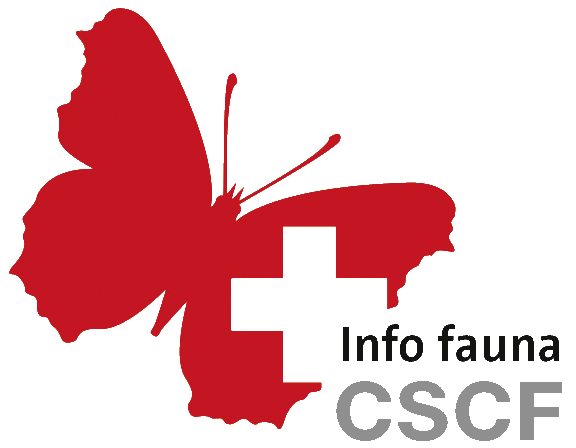 Kartierung Haslibach im Kt. Bern
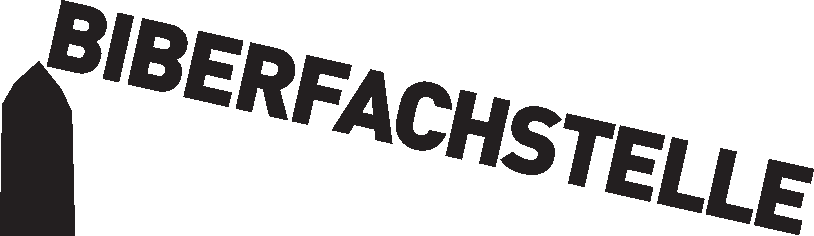 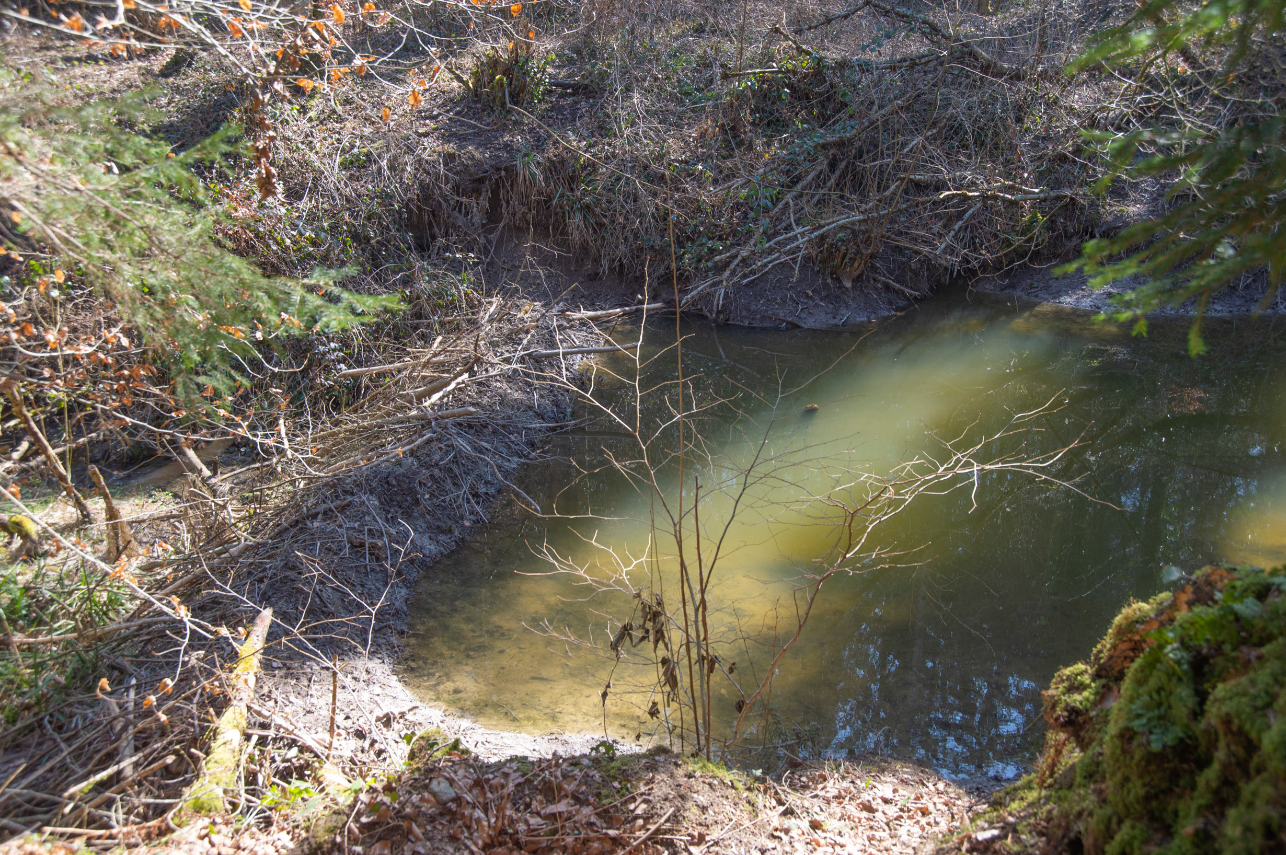 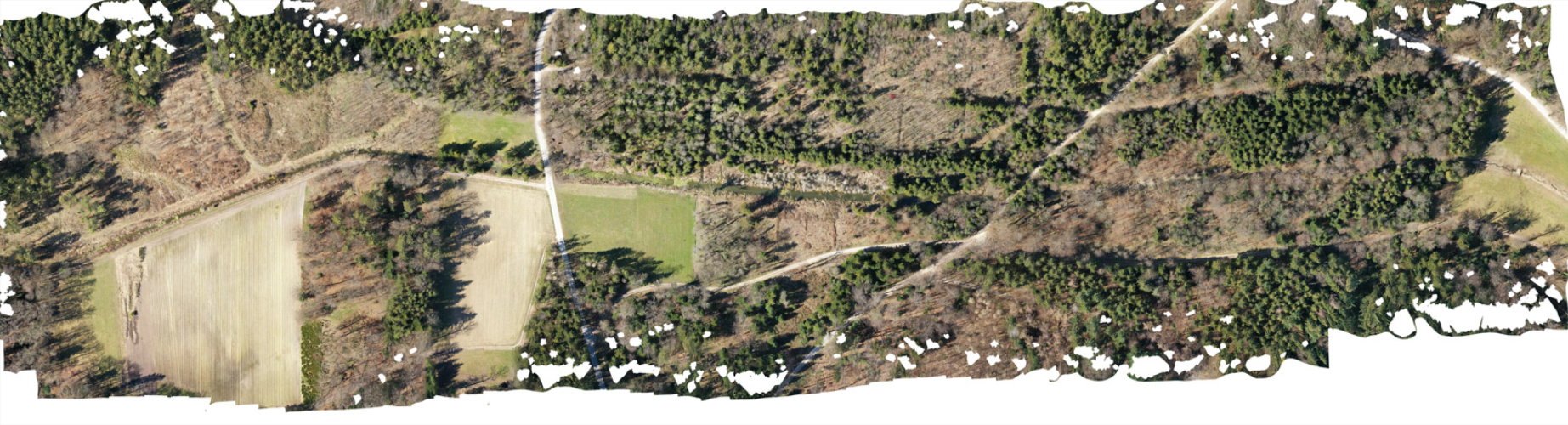 2 Erdbaue (man sieht nur die Eingänge vom Gegenufer)
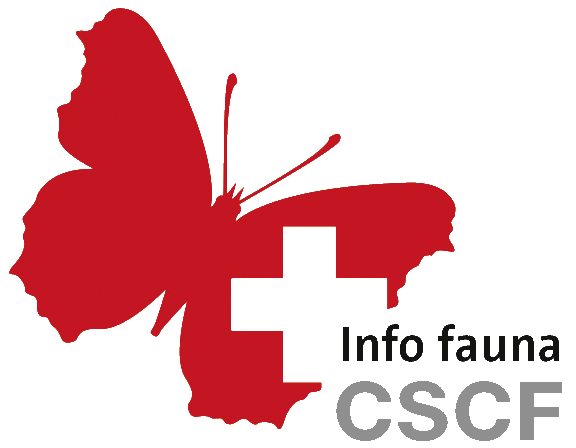 Kartierung Haslibach im Kt. Bern
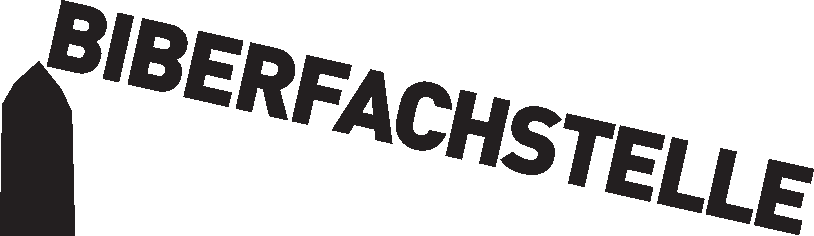 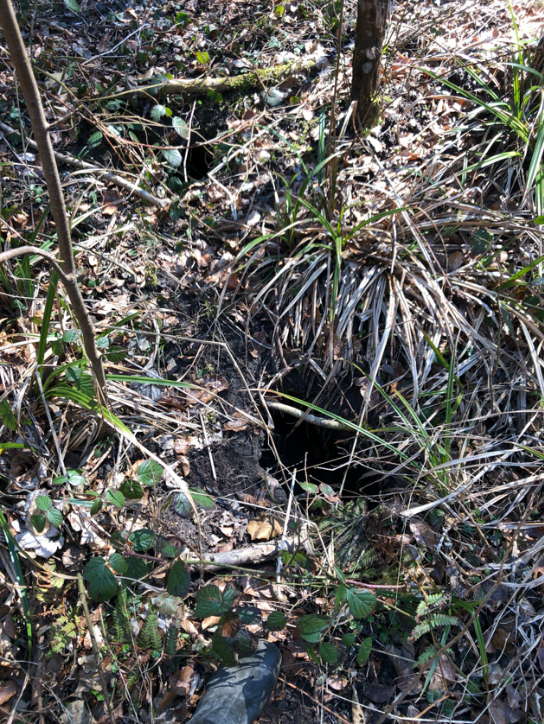 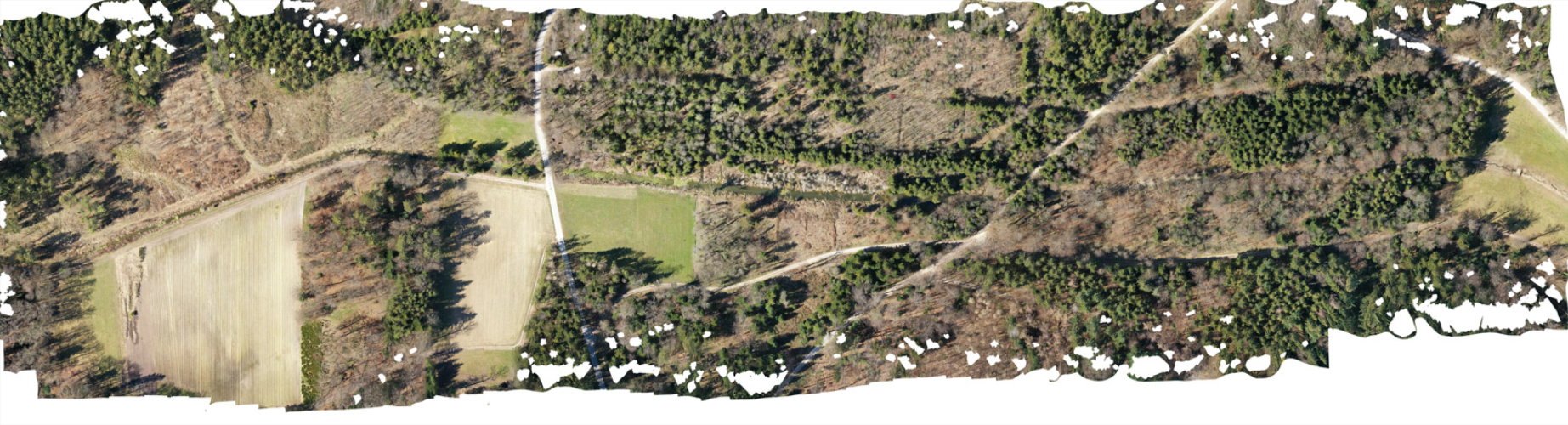 2 Luftlöchersichtbar nur am Ufer der Baue
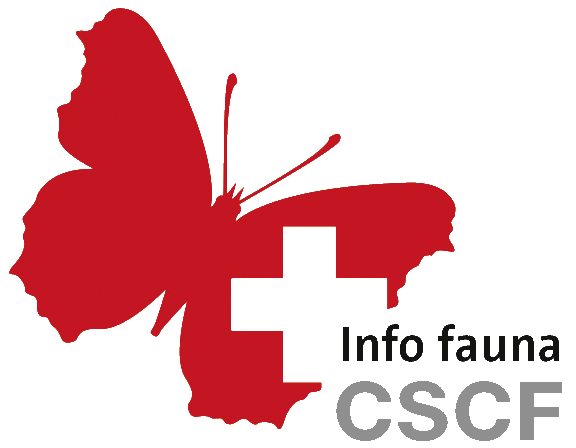 Kartierung Haslibach im Kt. Bern
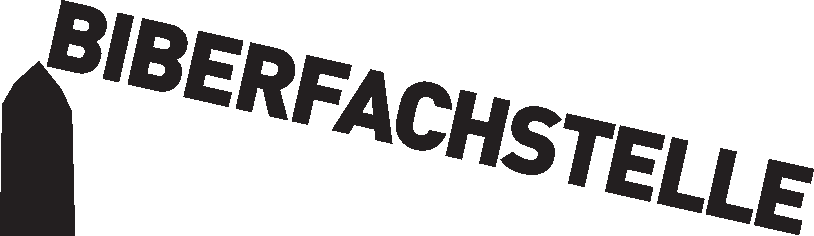 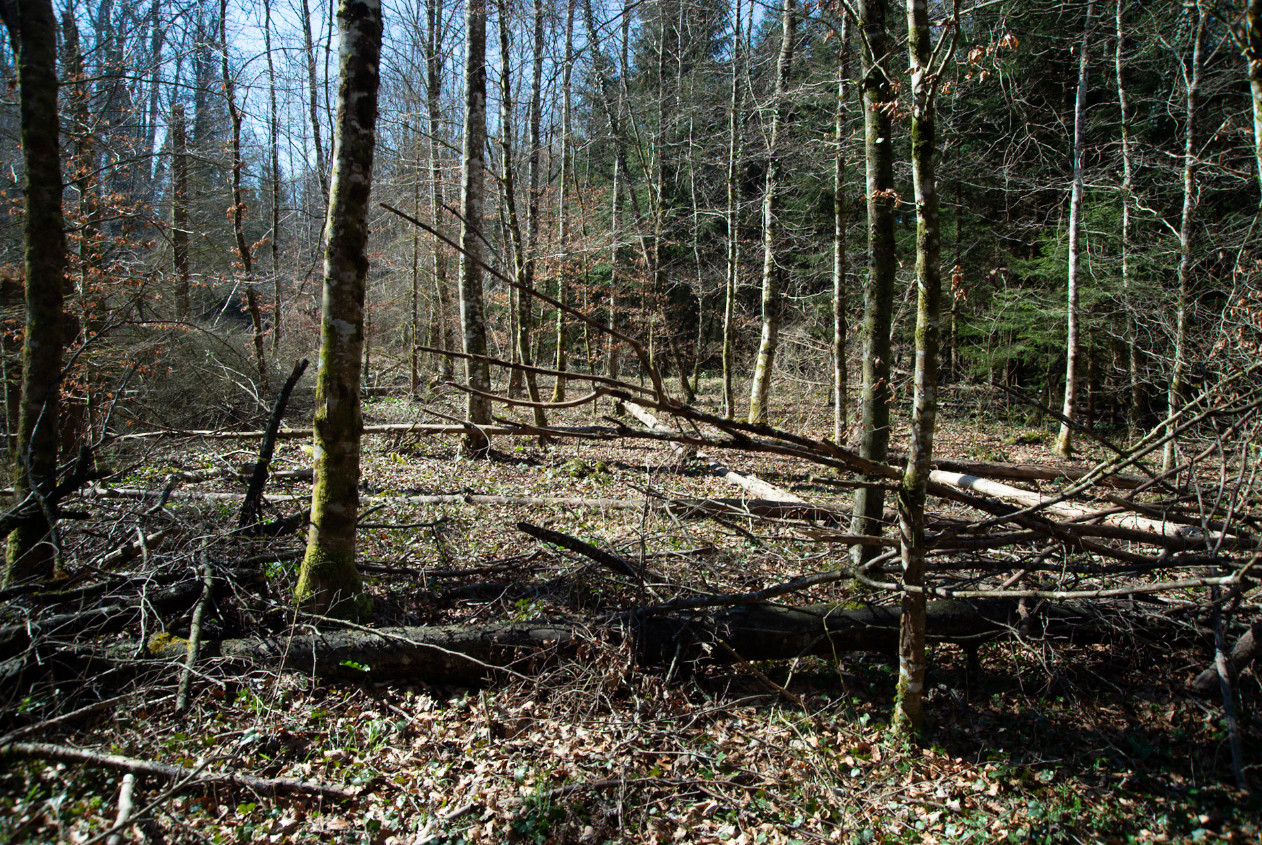 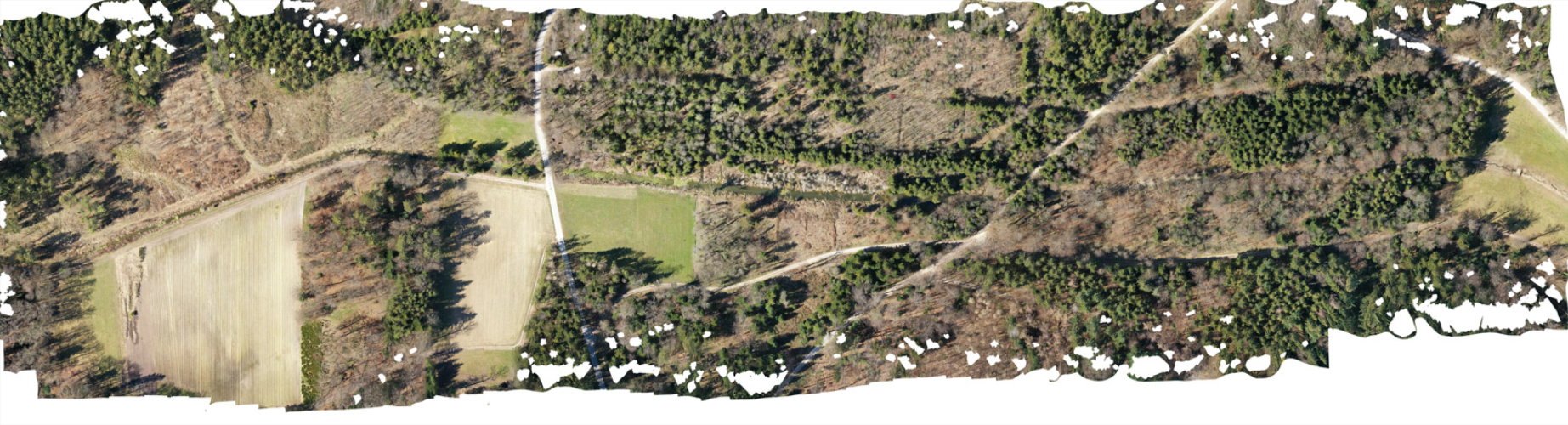 Fällplatz
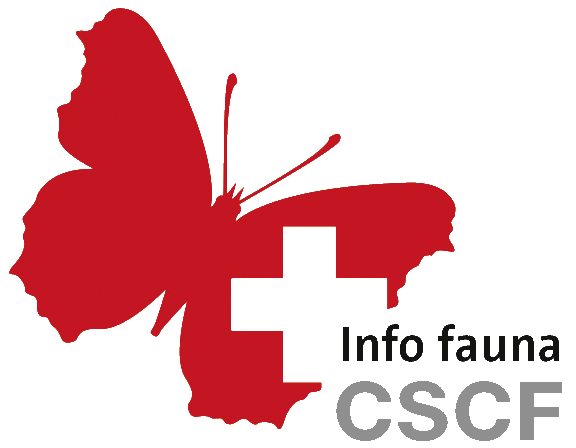 Kartierung Haslibach im Kt. Bern
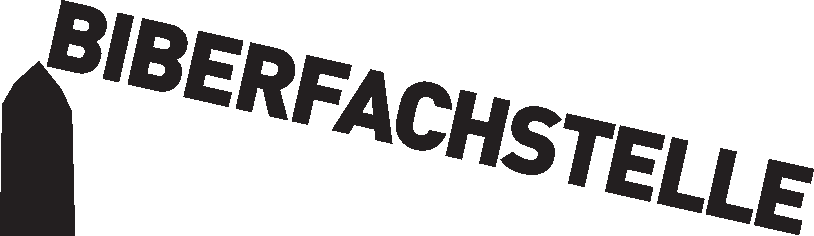 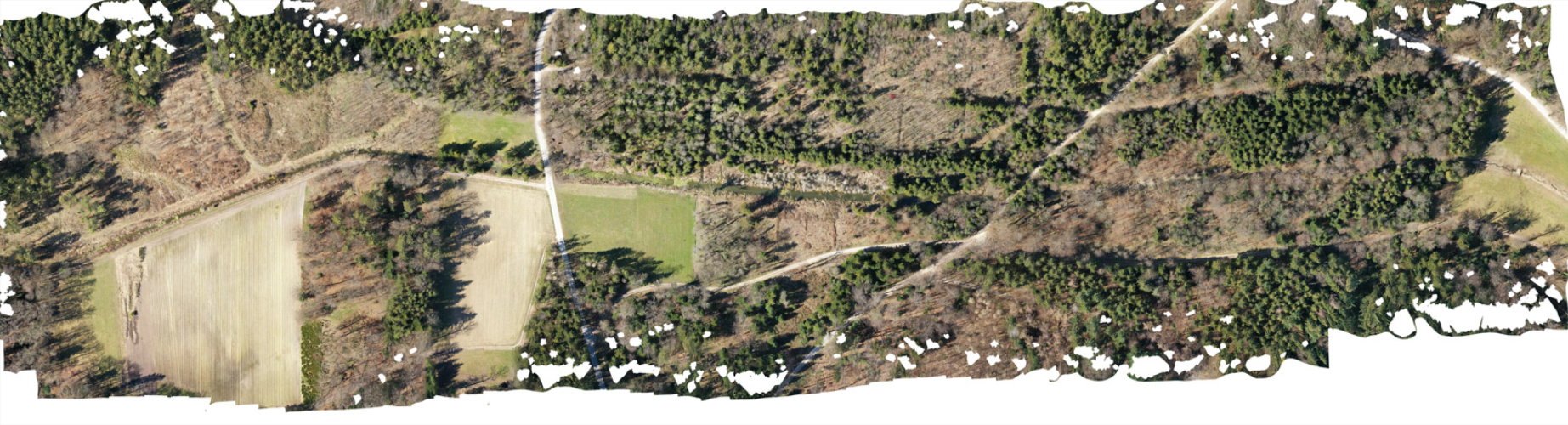 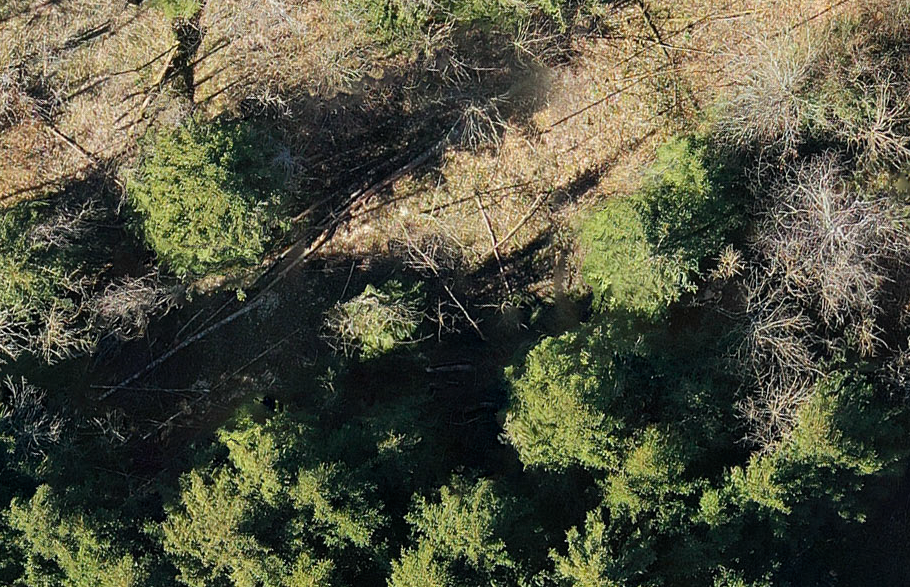 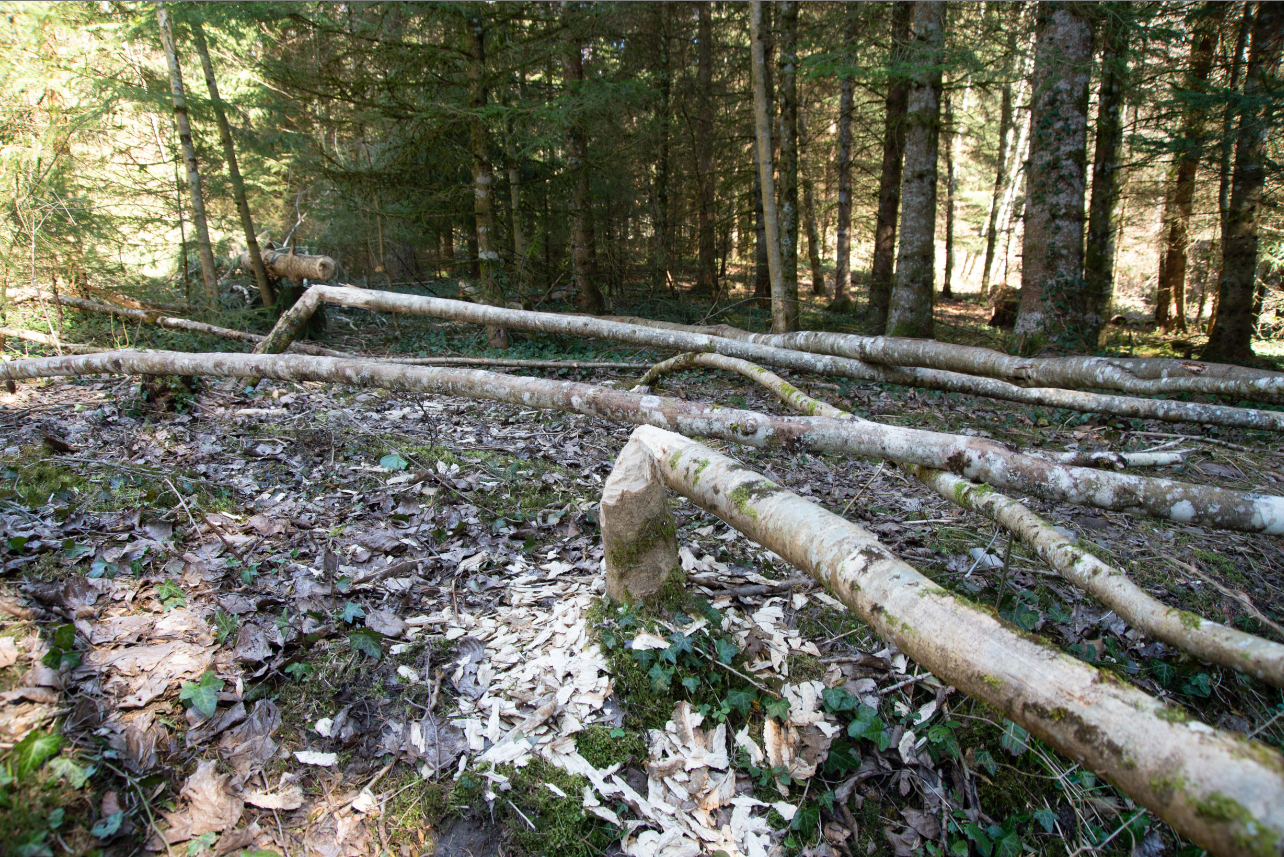 Fällplatz
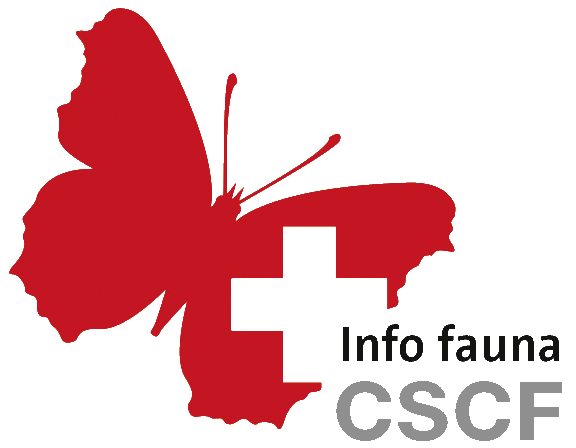 Kartierung Haslibach im Kt. Bern
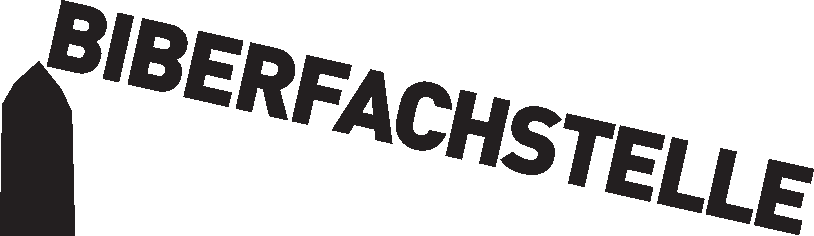 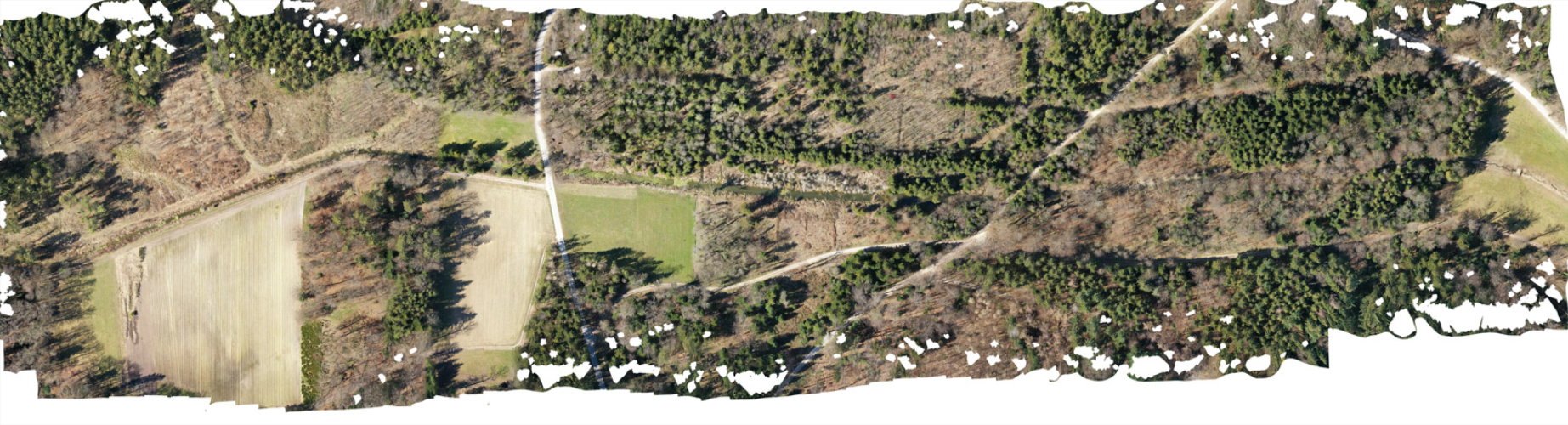 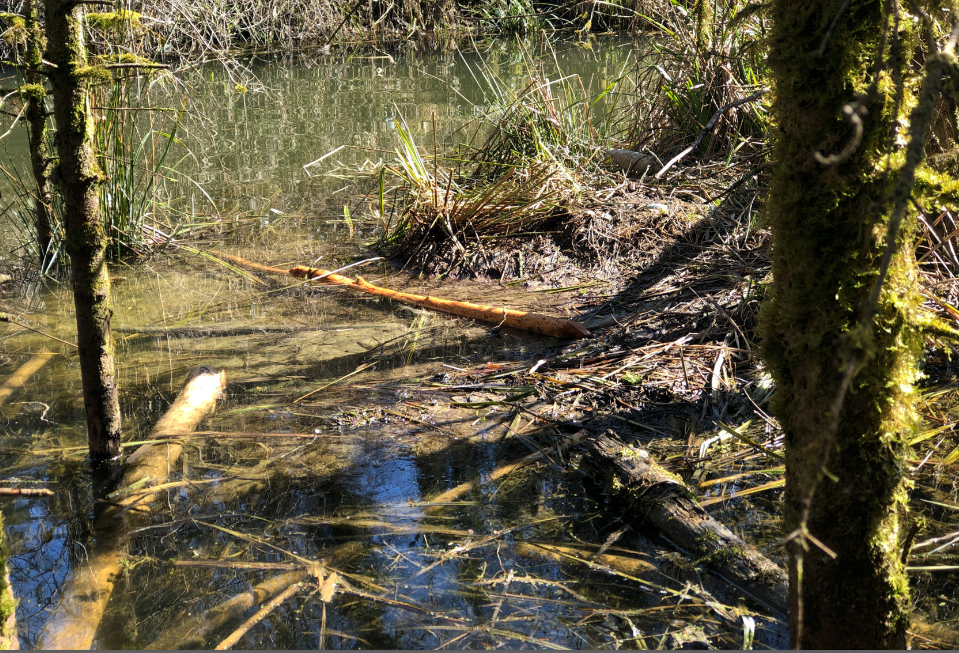 Frassplatz
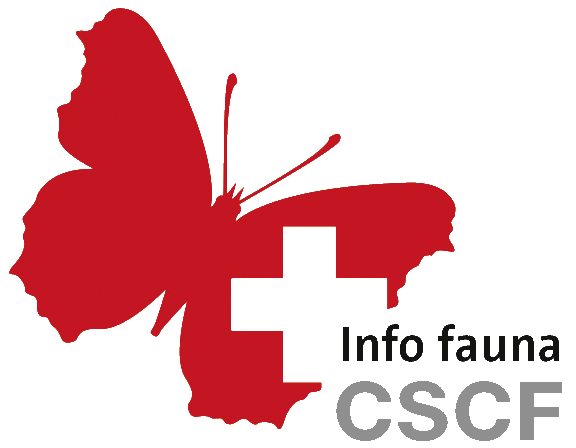 Kartierung Haslibach im Kt. Bern
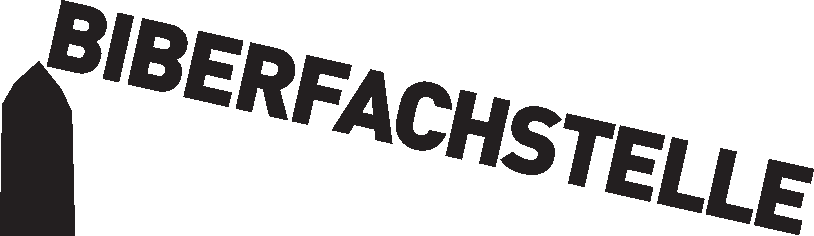 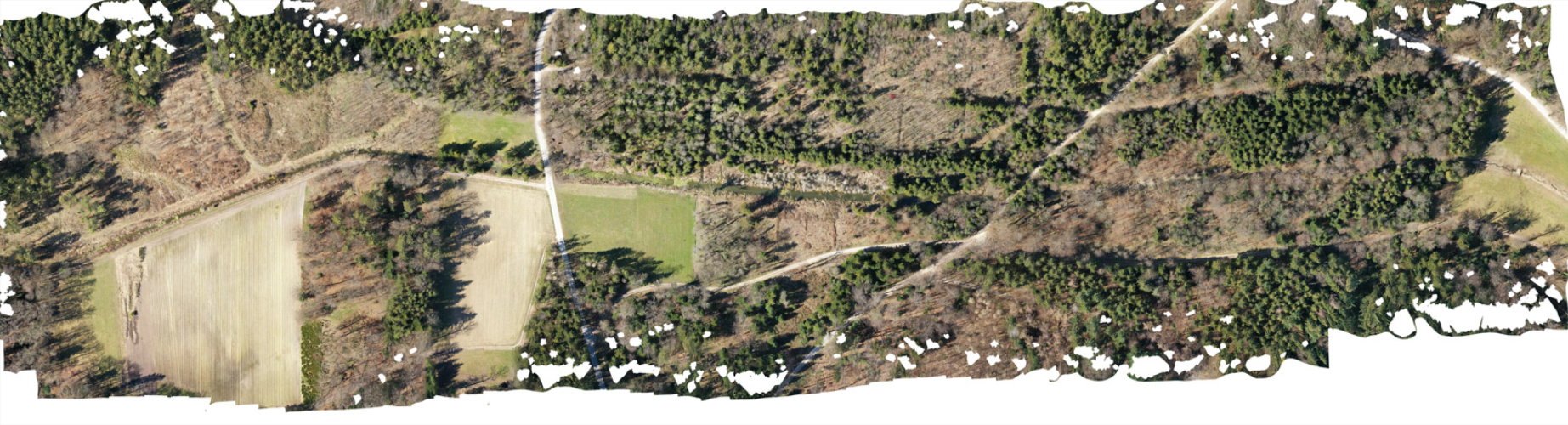 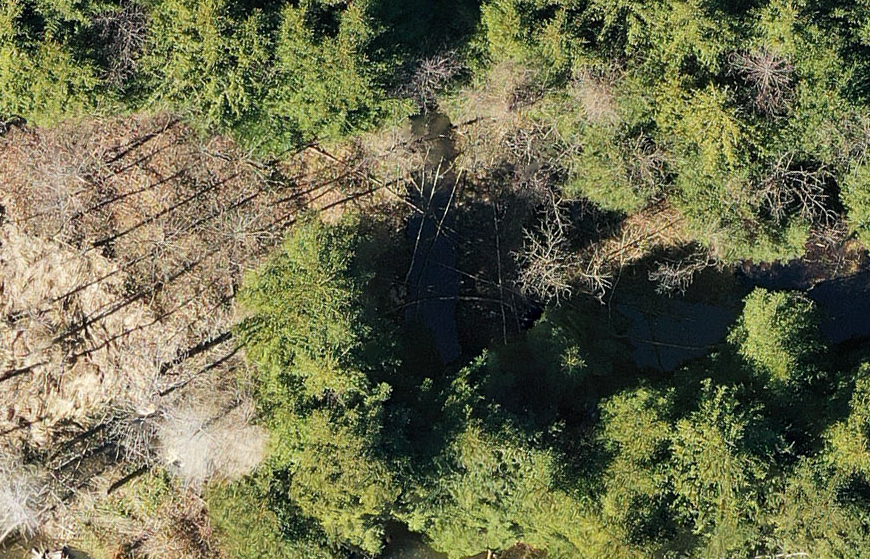 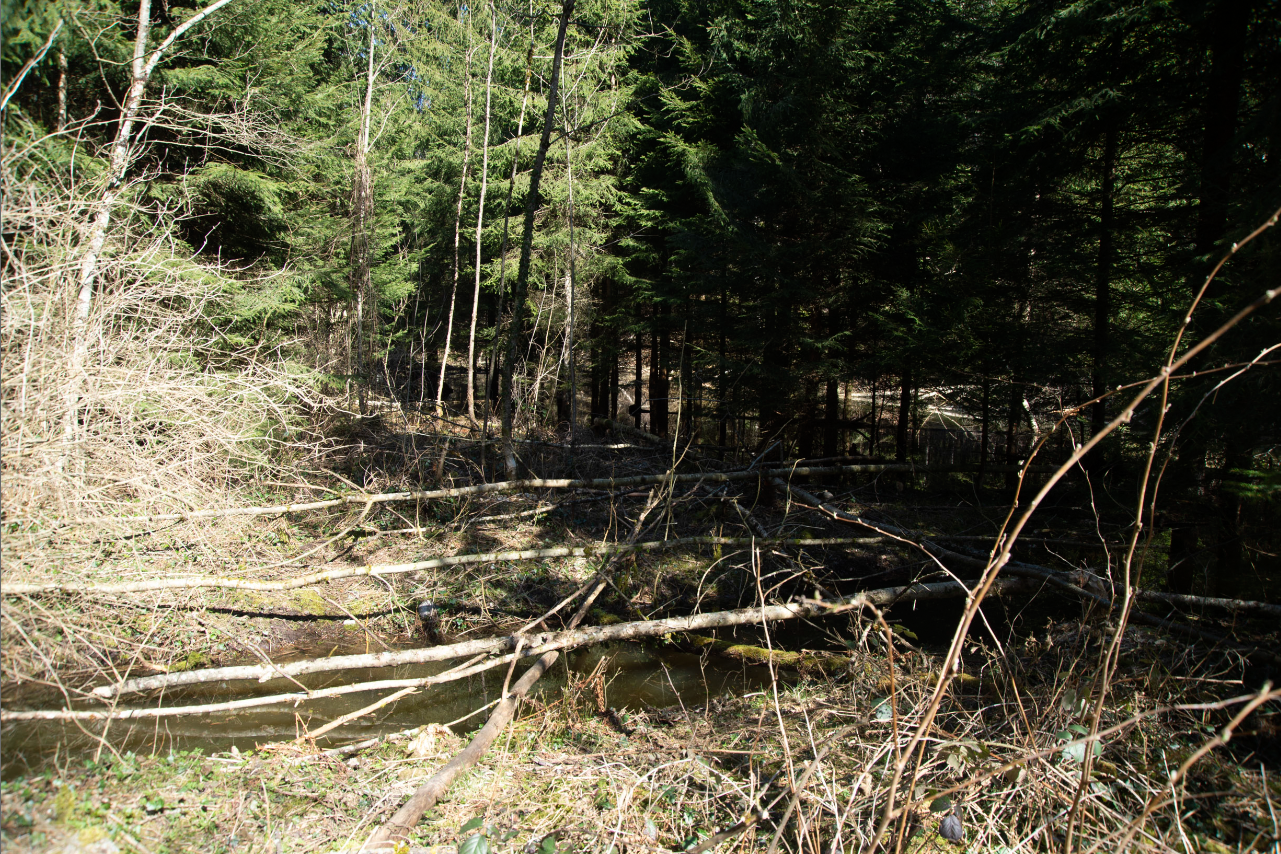 Fällplatz
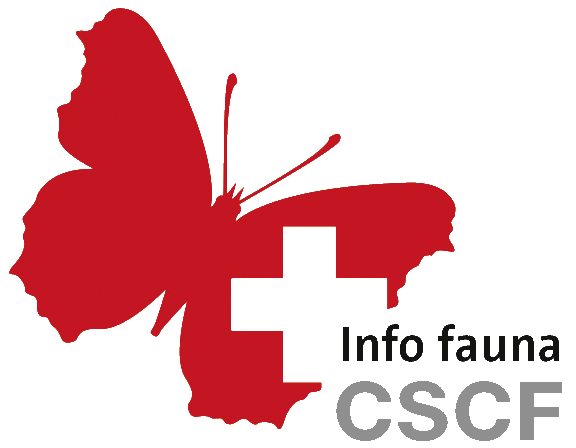 Kartierung Haslibach im Kt. Bern
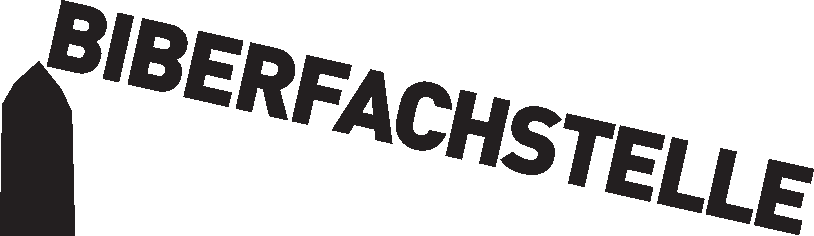 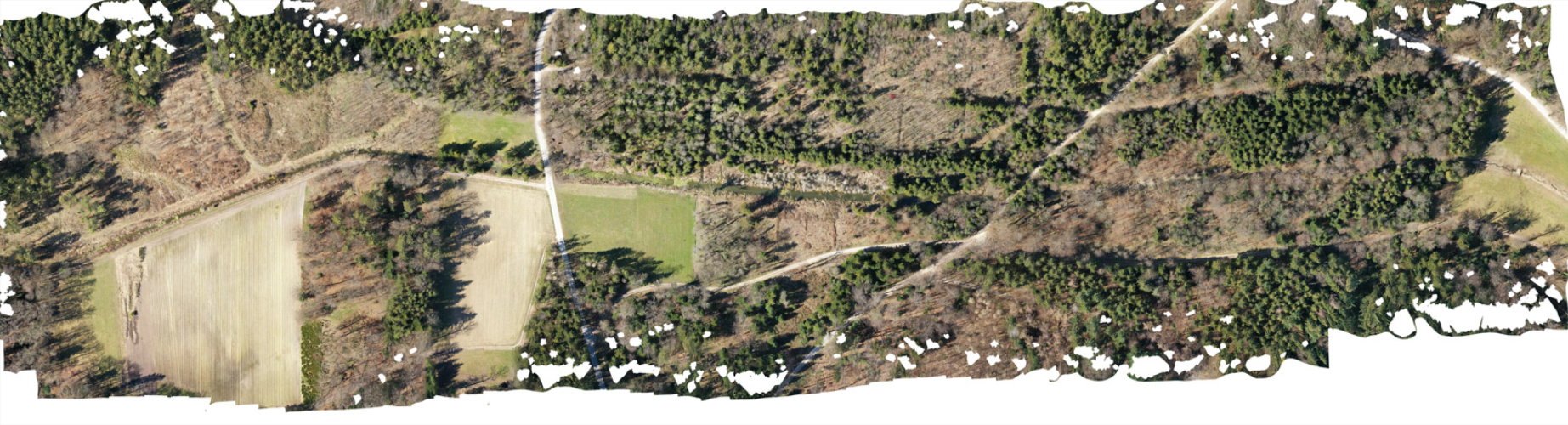 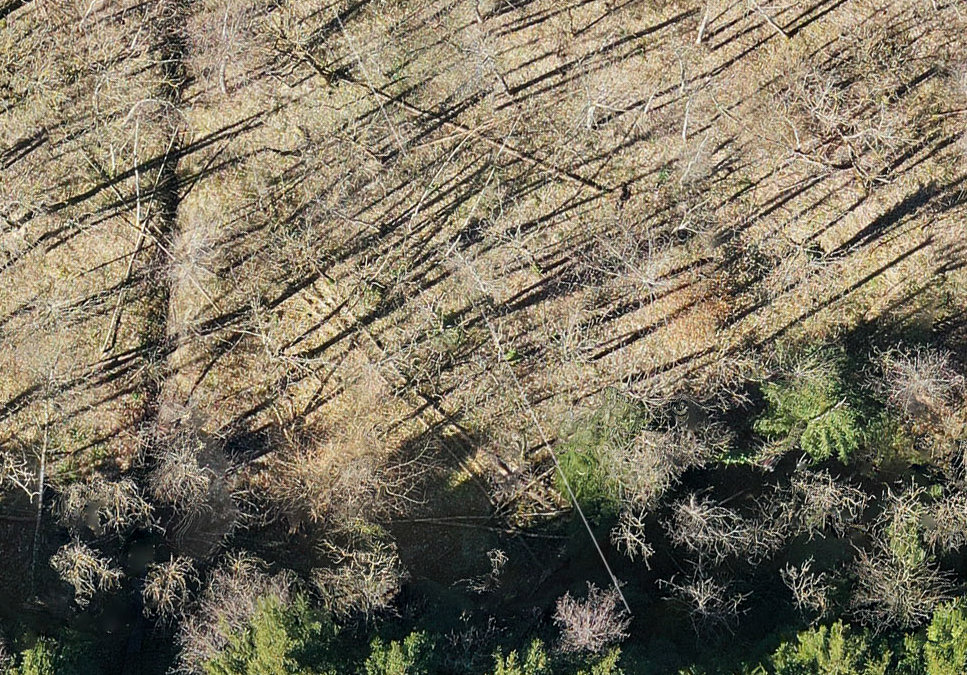 Fällplatz
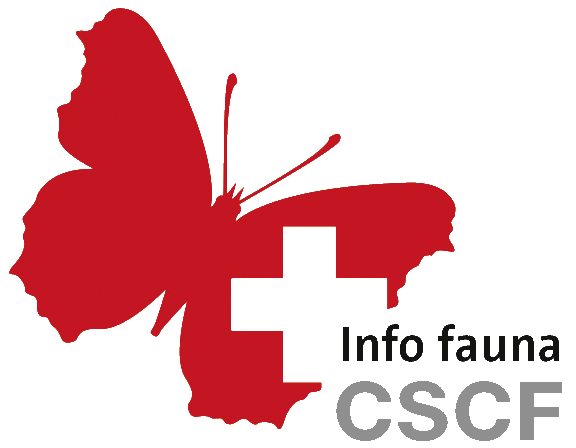 Kartierung Haslibach im Kt. Bern
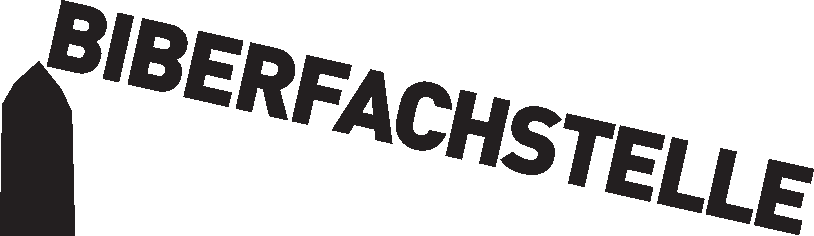 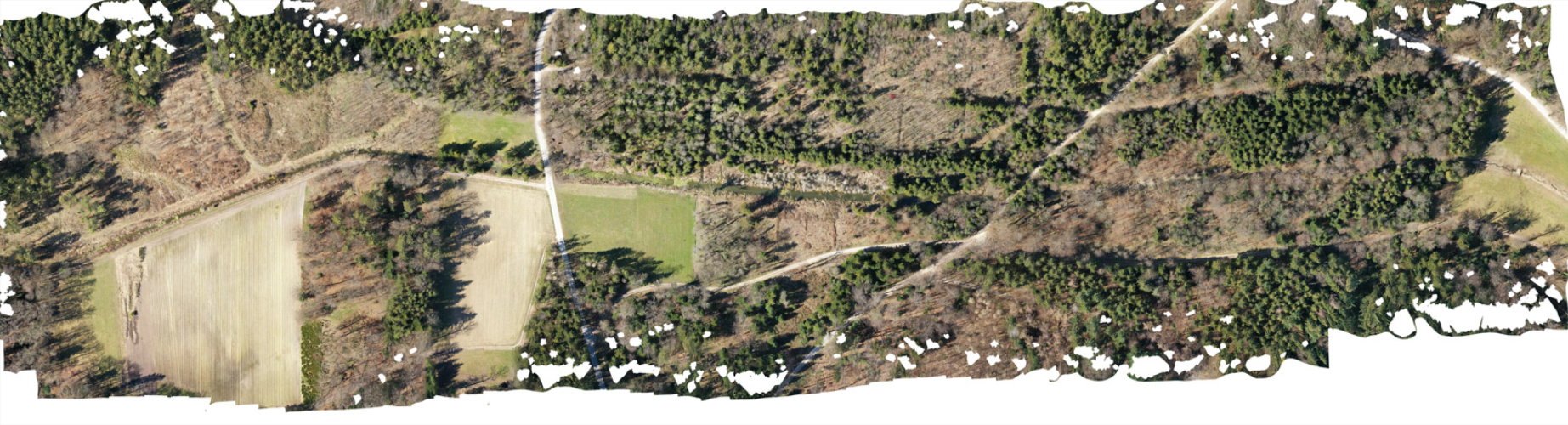 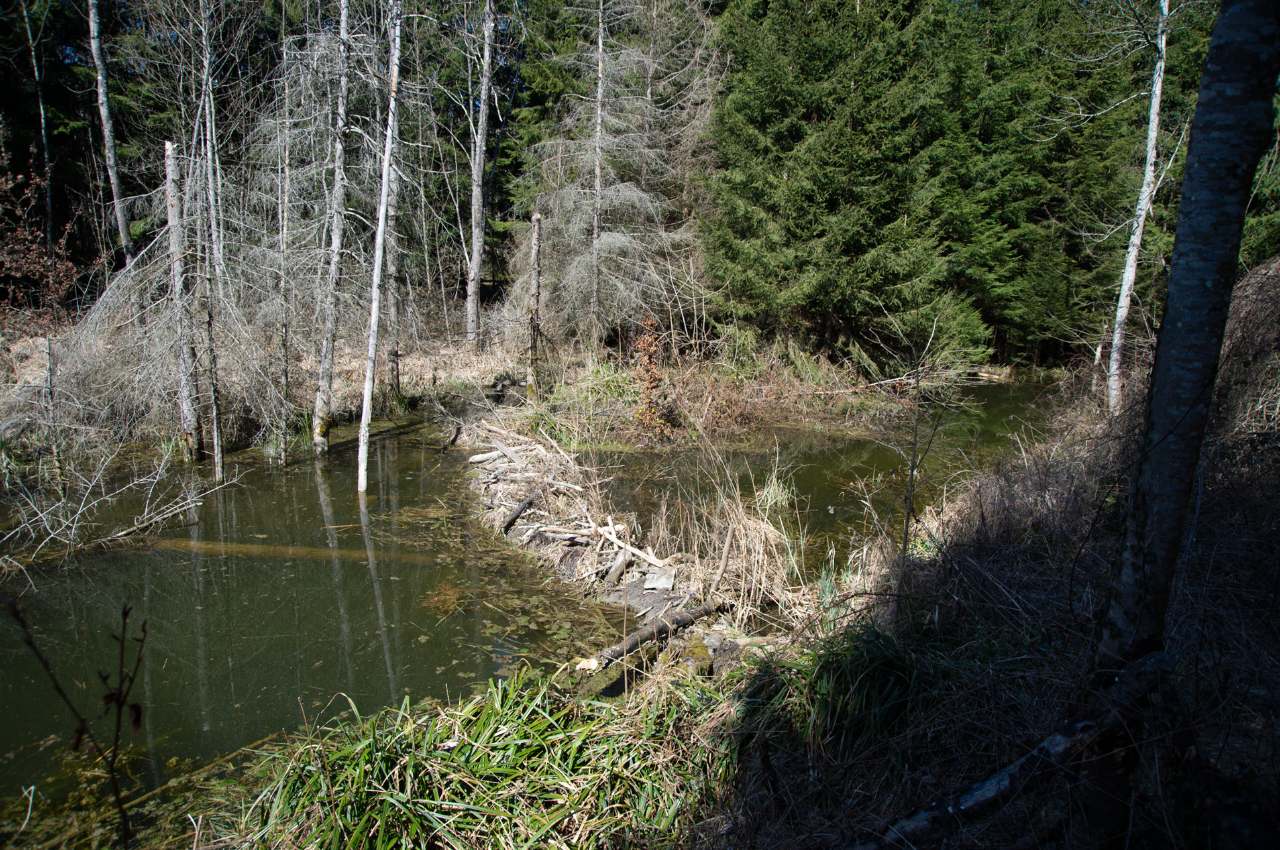 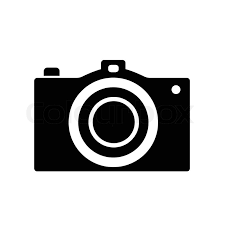 8. Biberdamm
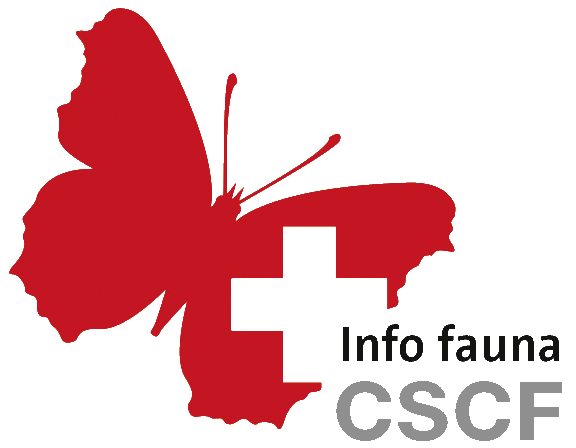 Kartierung Haslibach im Kt. Bern
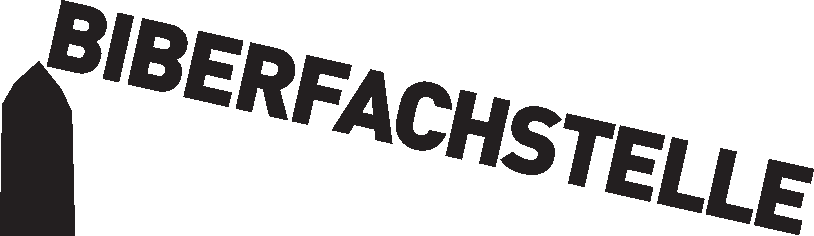 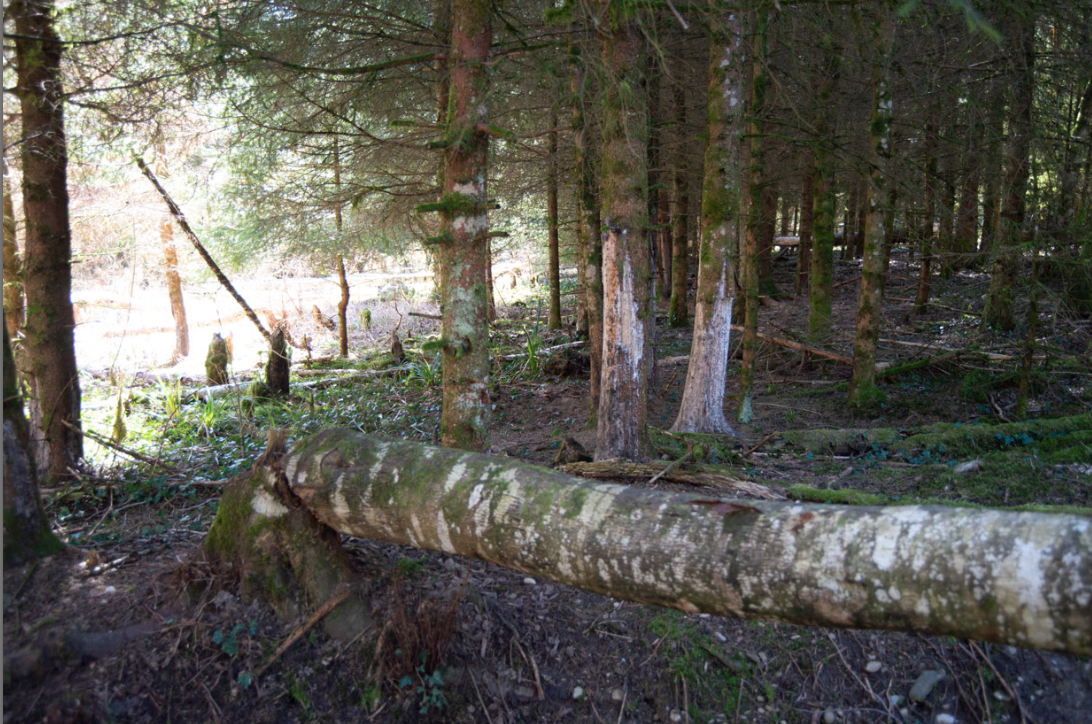 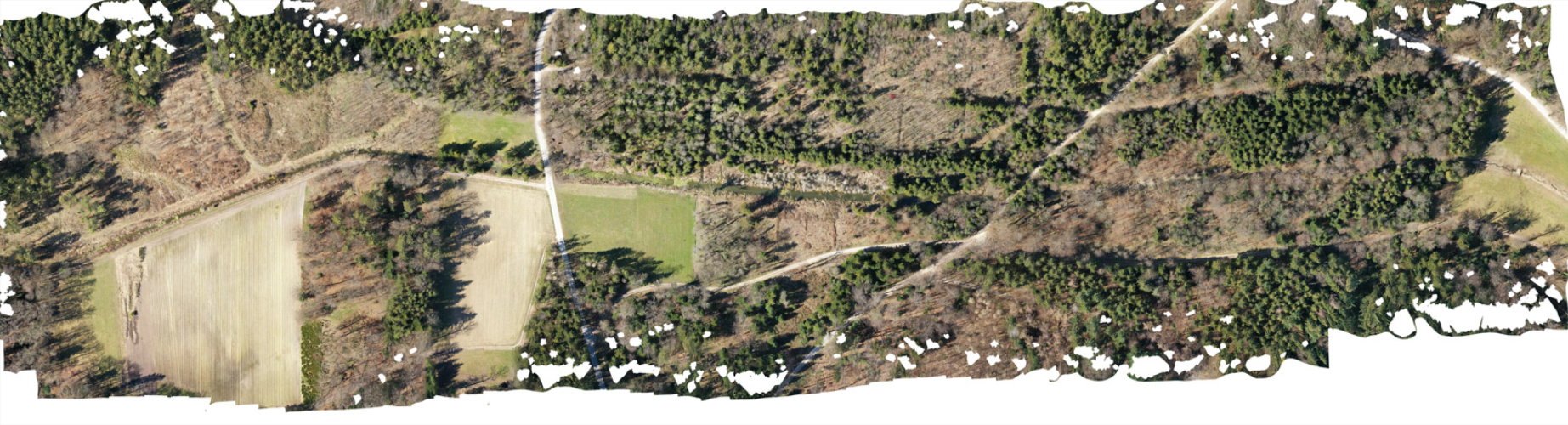 Nagespuren: entrindete Fichten
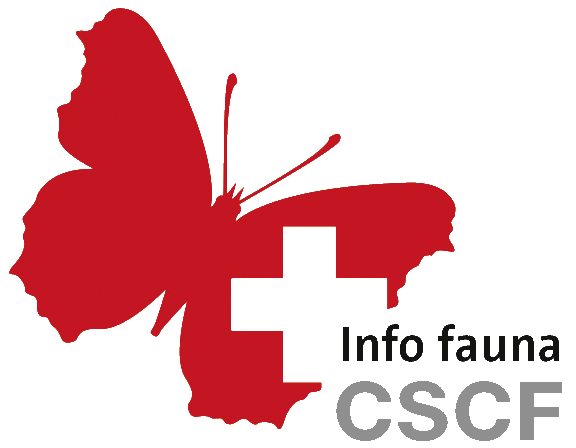 Kartierung Haslibach im Kt. Bern
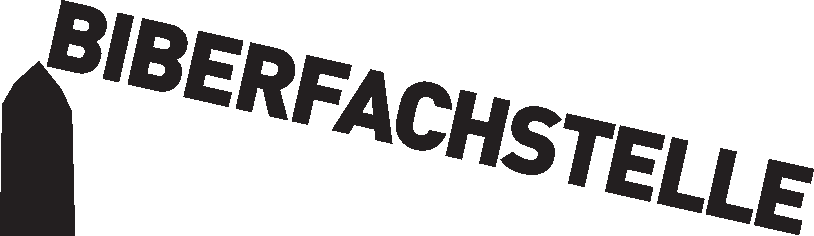 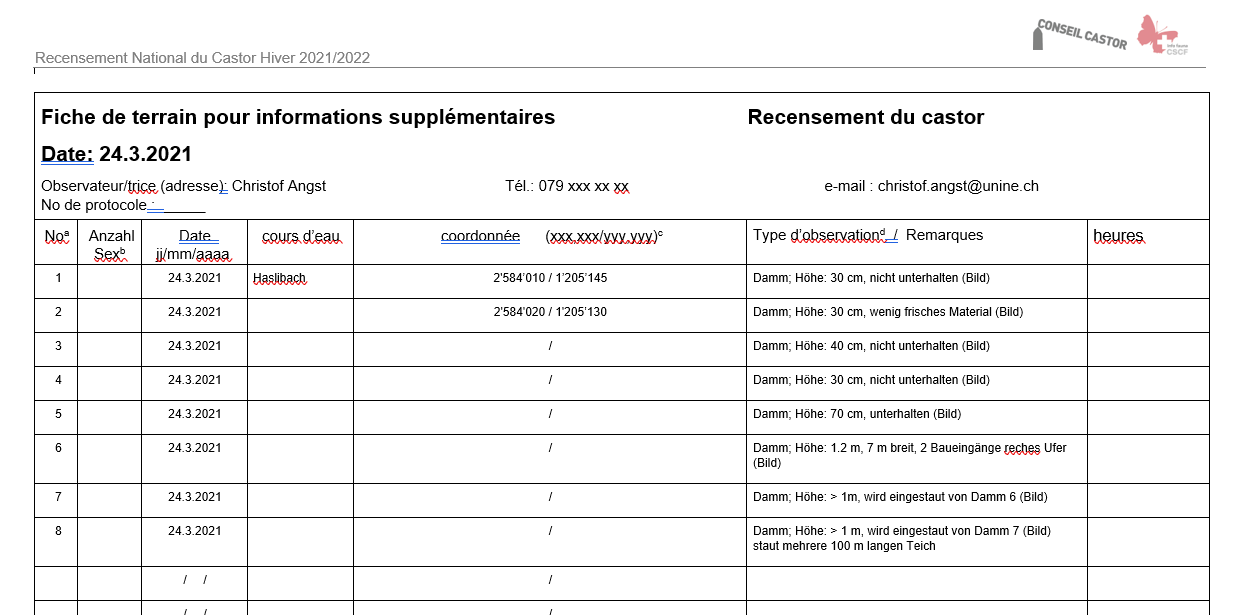 Koordinaten eintragen
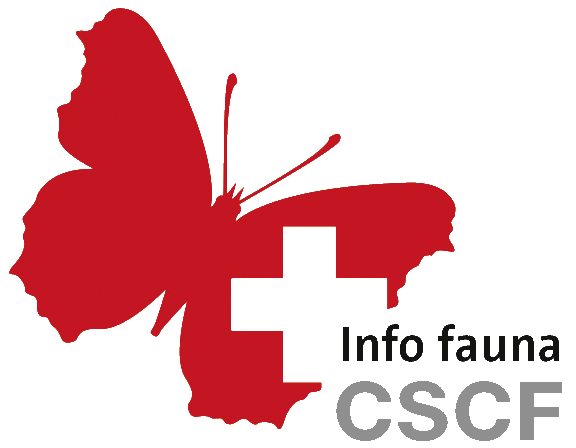 Kartierung Haslibach im Kt. Bern
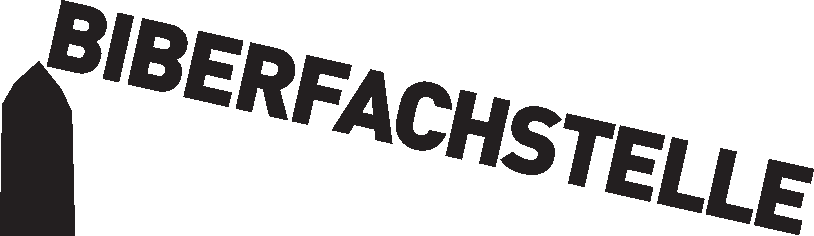 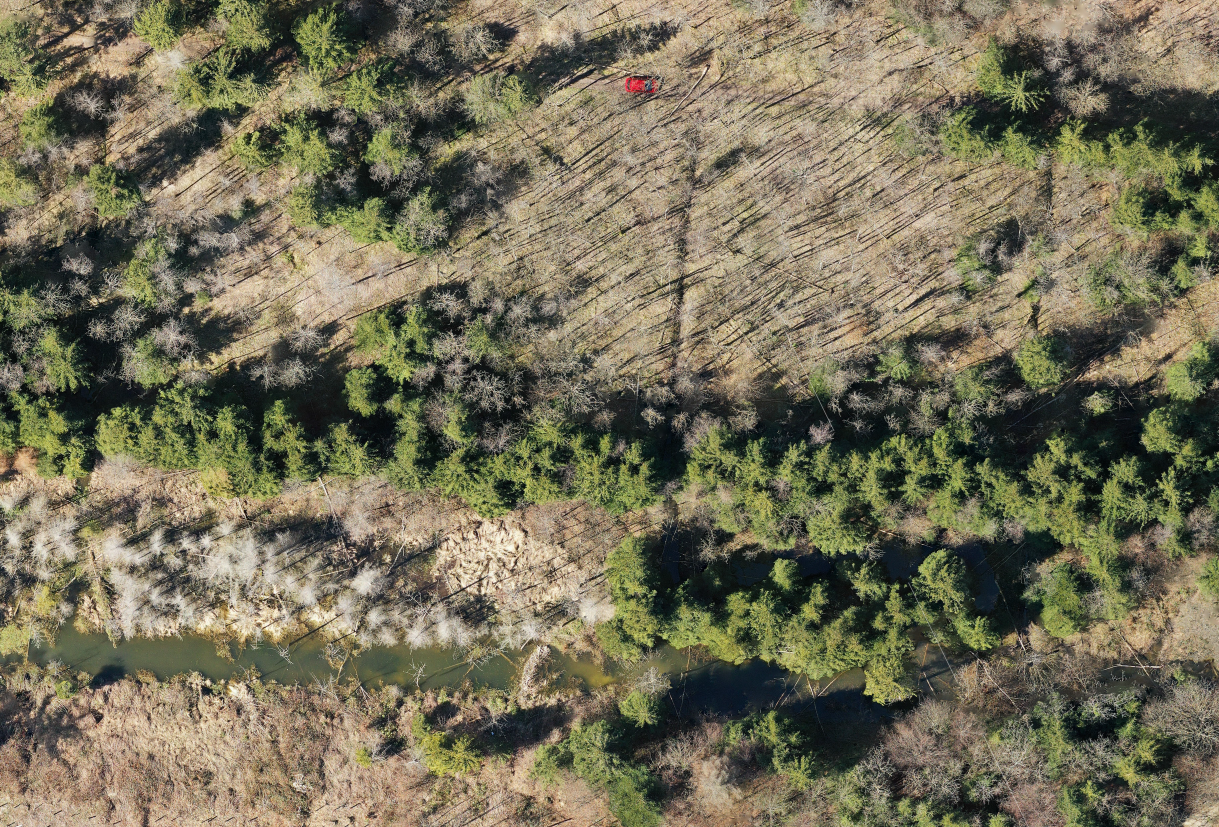 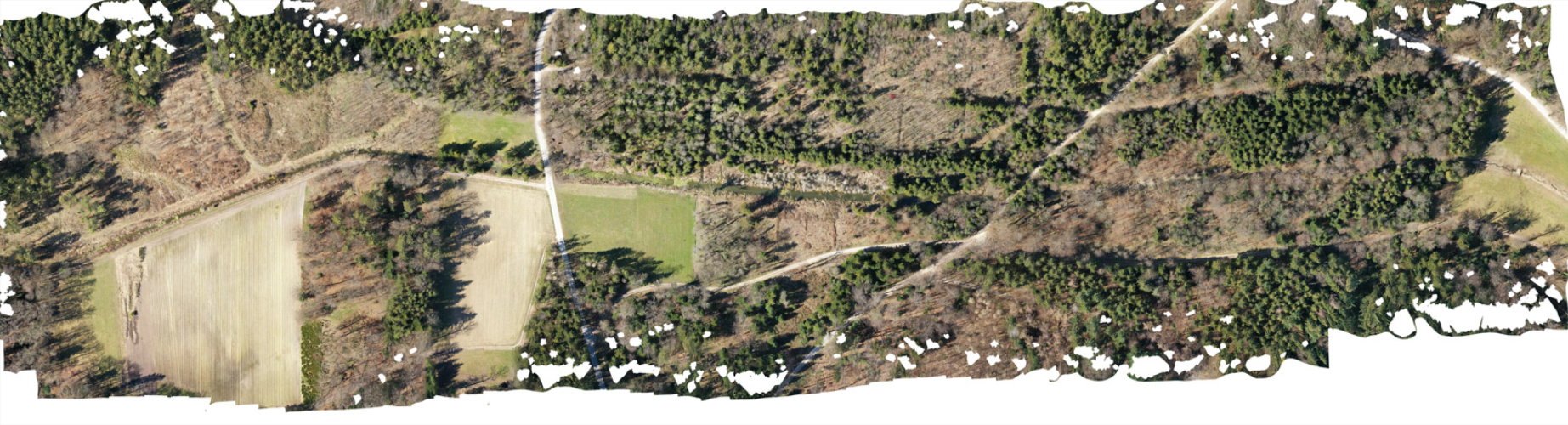 mehrere Fällplätze mit Frassplätzen abgeastete und entrindete Baumstämme
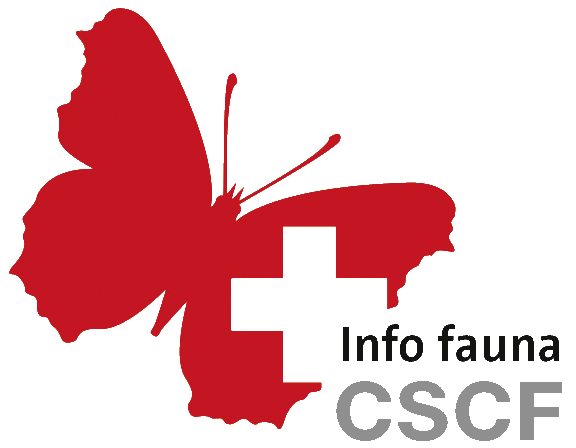 Kartierung Haslibach im Kt. Bern
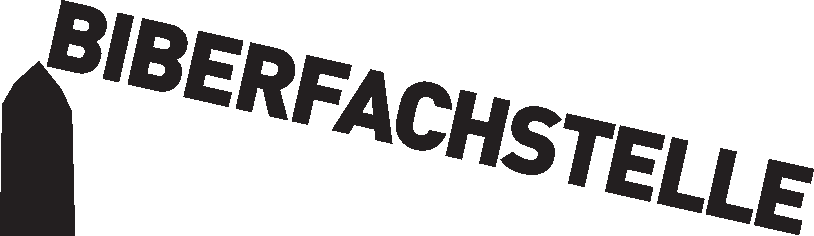 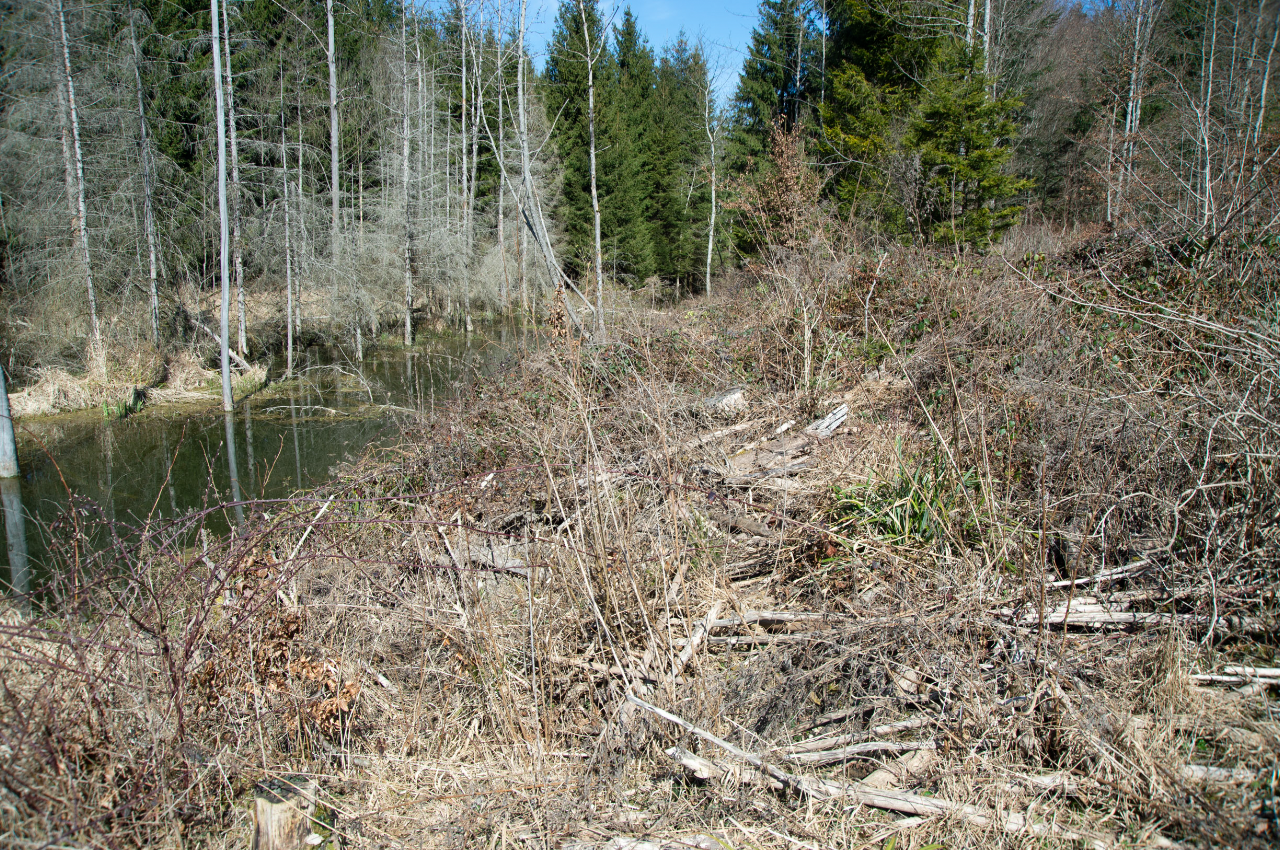 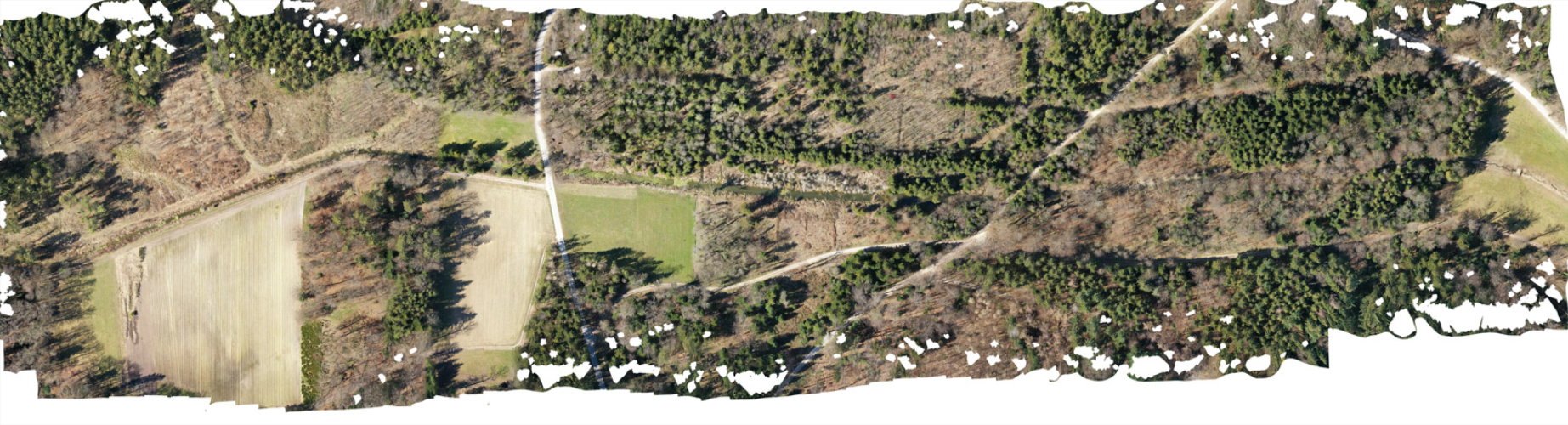 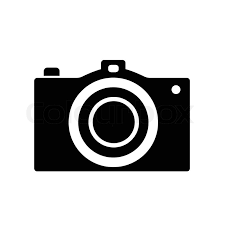 Mittelbau unter «Holzhaufen»
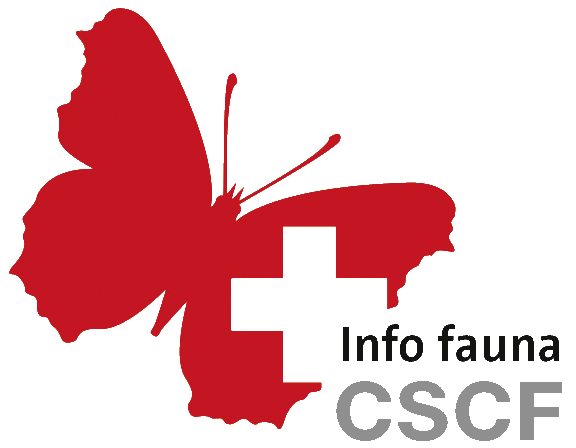 Kartierung Haslibach im Kt. Bern
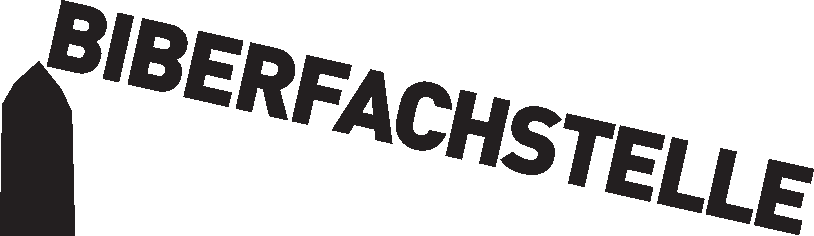 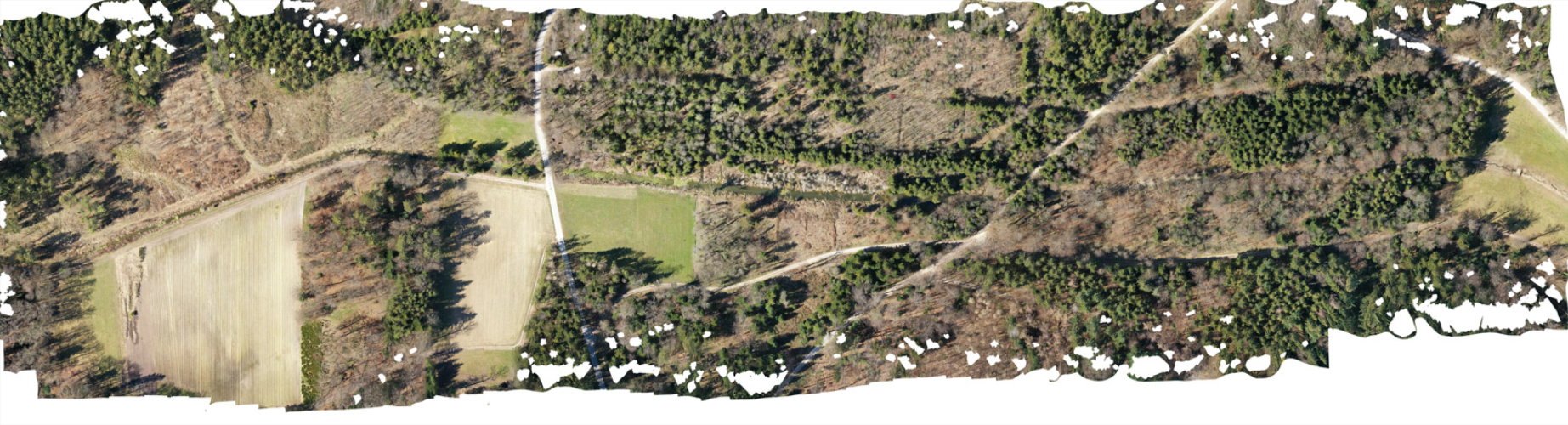 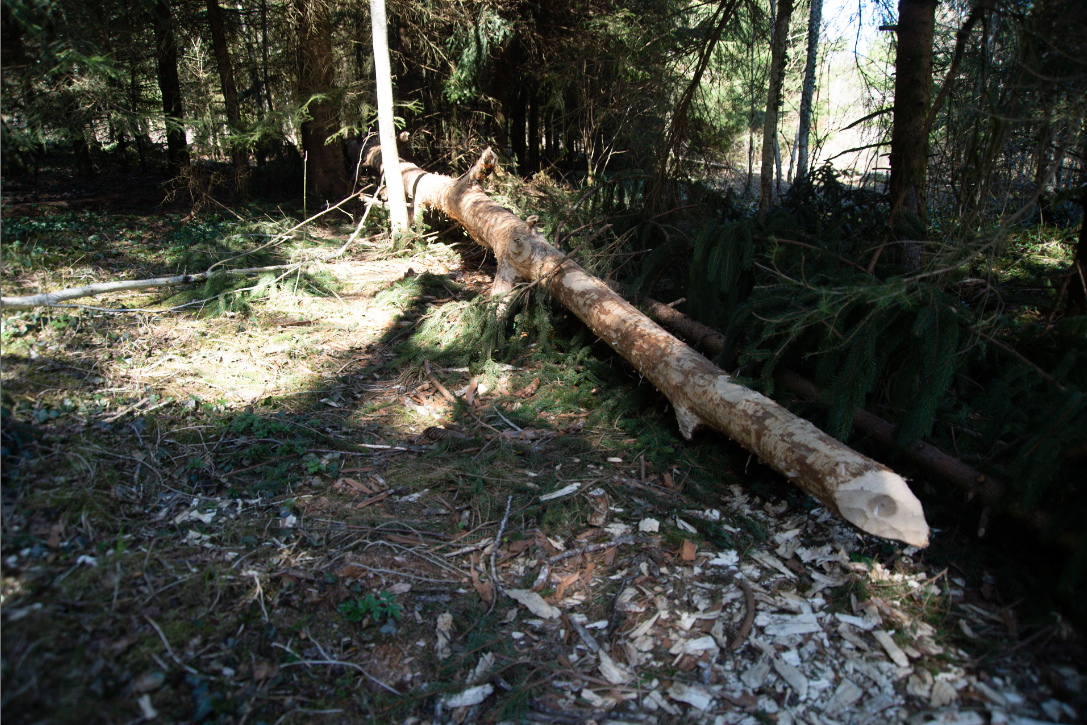 mehrere Frass- und Fällplätzeabgeastete und entrindete Baumstämme
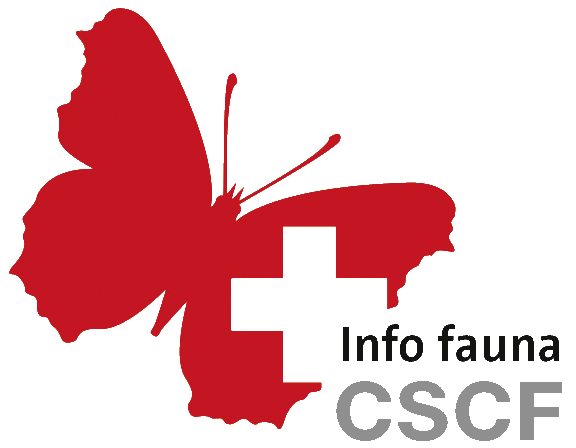 Kartierung Haslibach im Kt. Bern
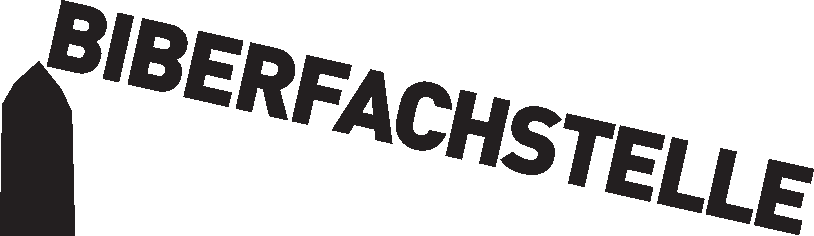 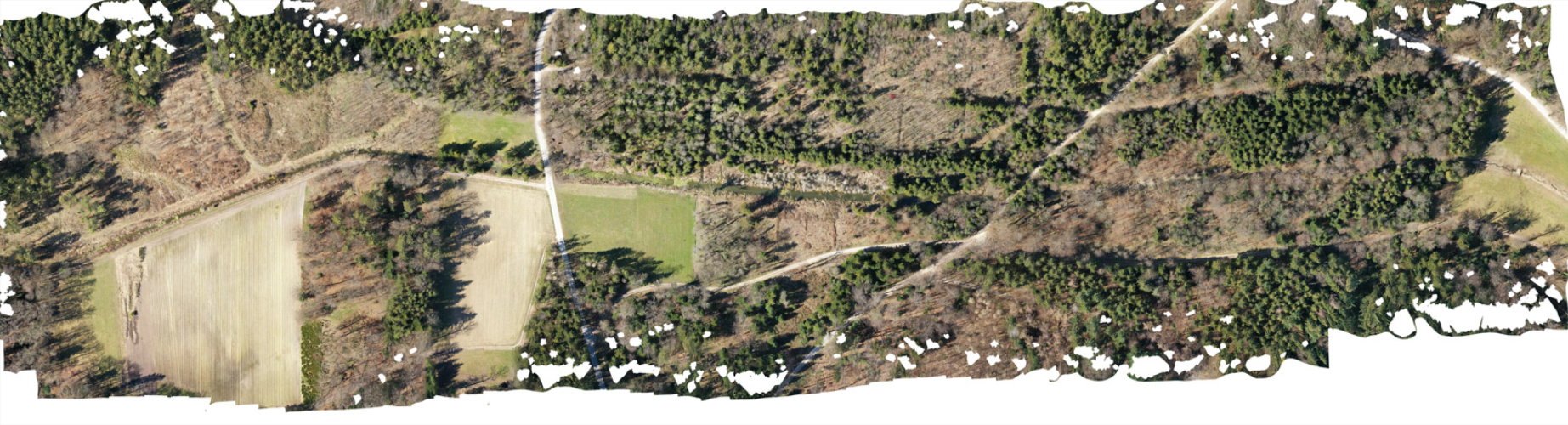 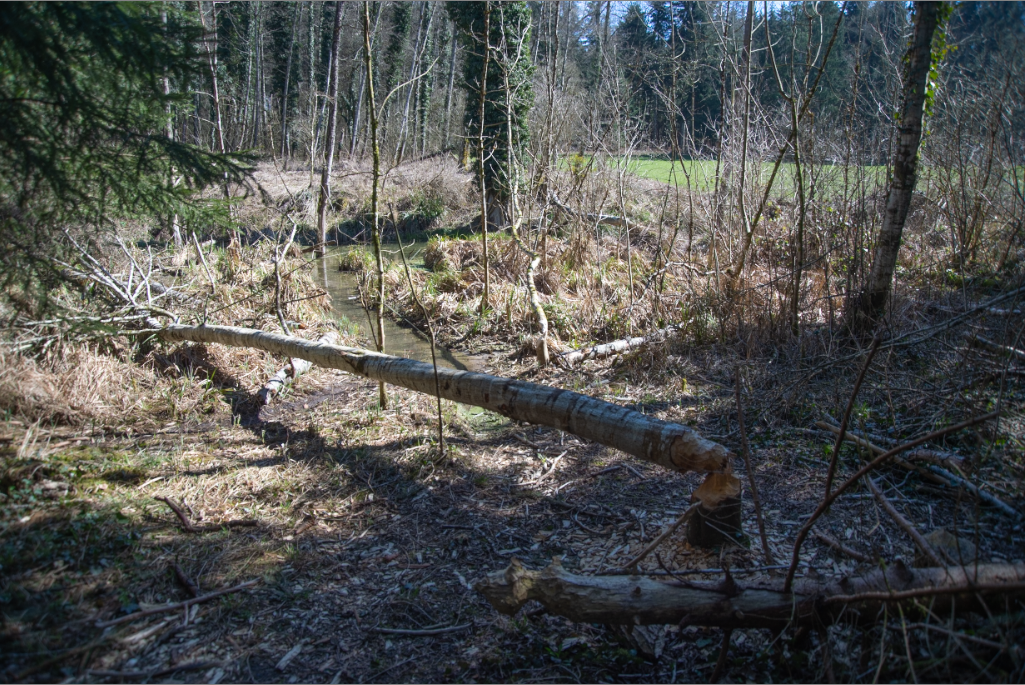 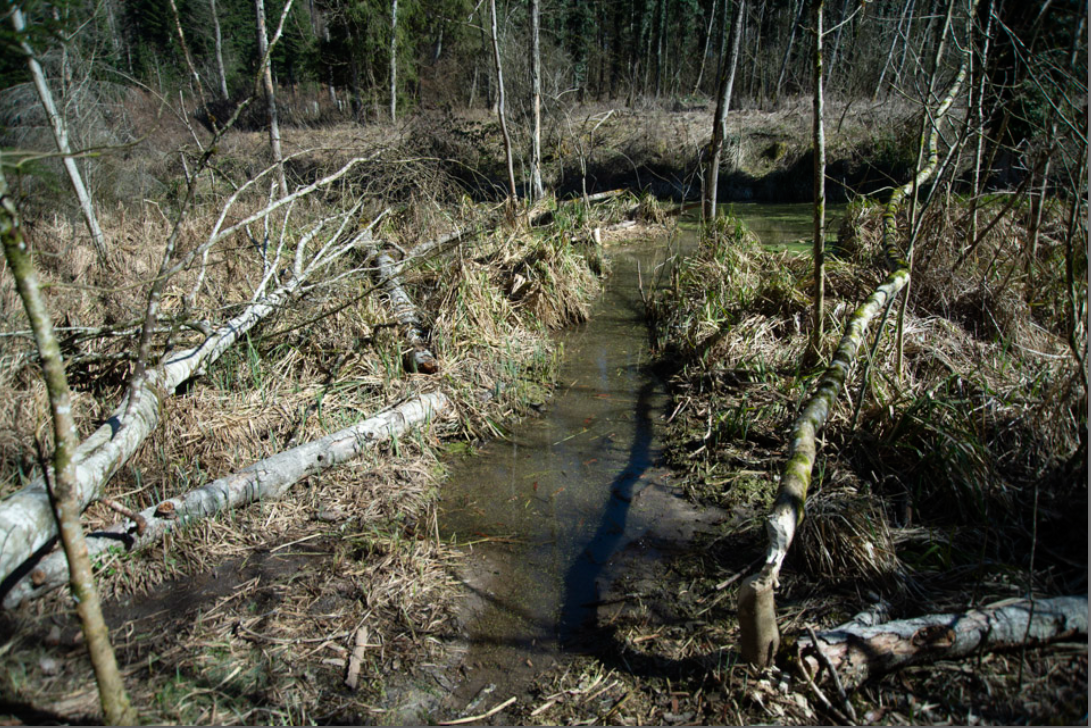 Kanal mit mehreren Fäll- und Frassplätzen
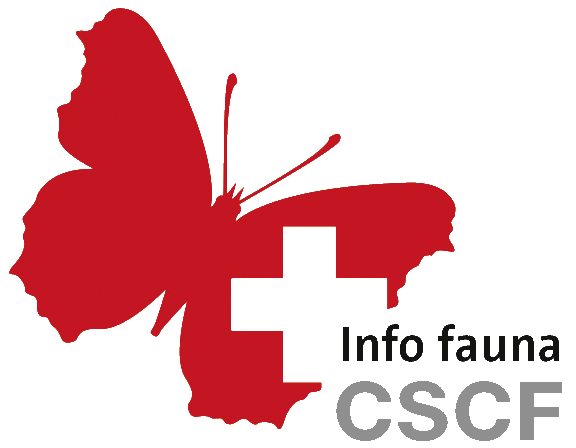 Kartierung Haslibach im Kt. Bern
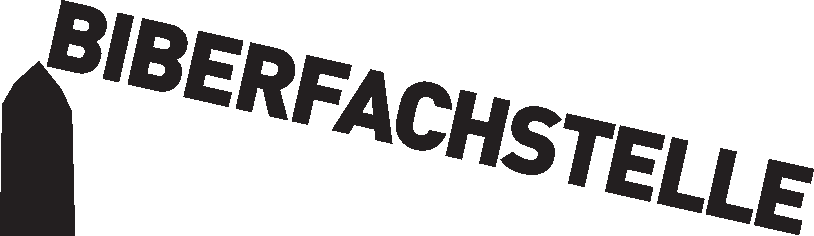 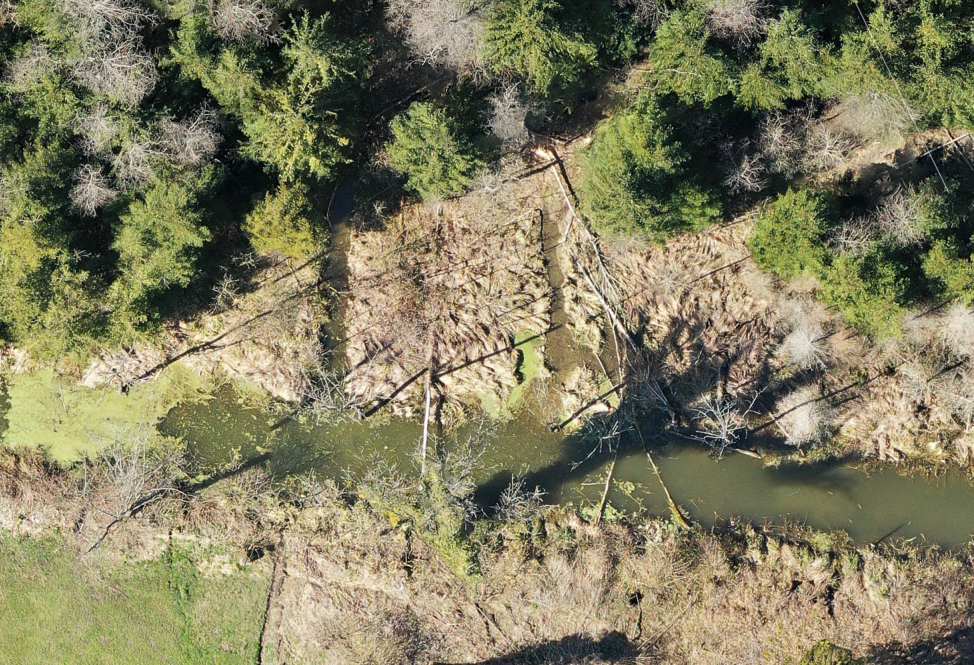 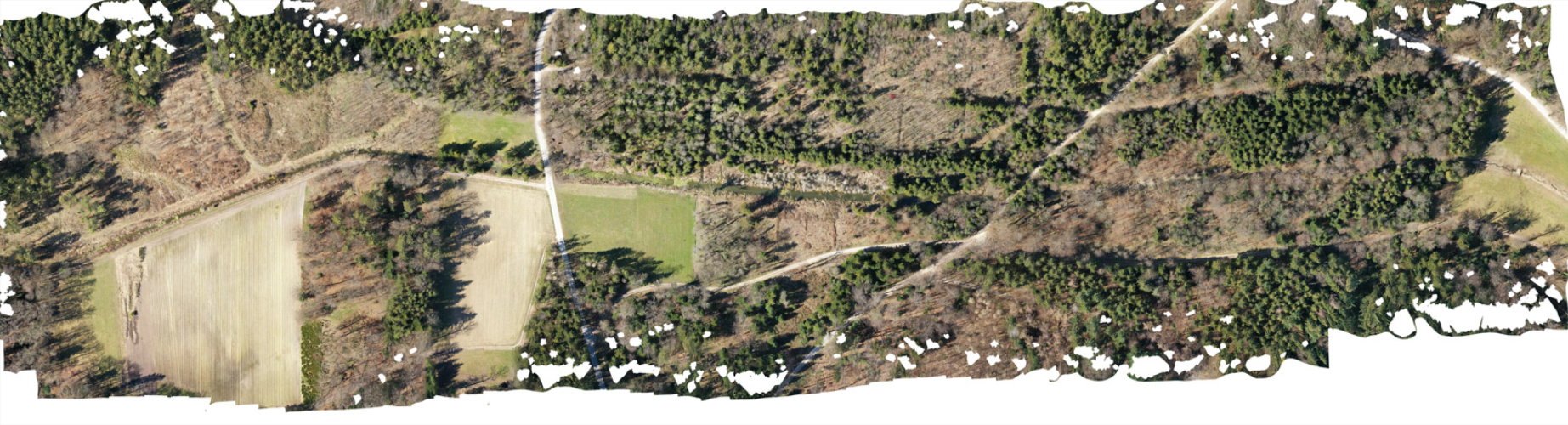 Kanal ?
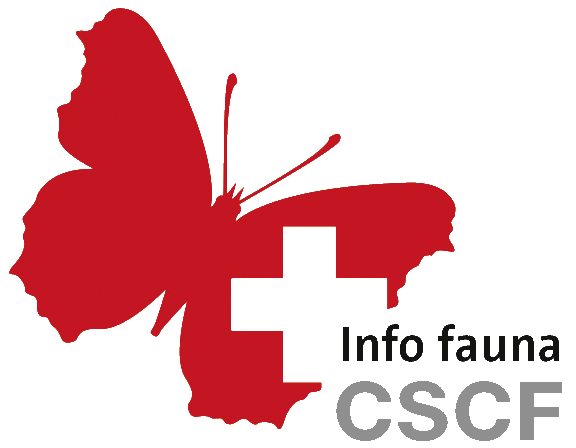 Kartierung Haslibach im Kt. Bern
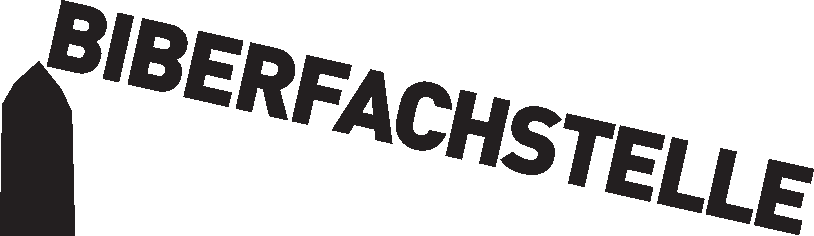 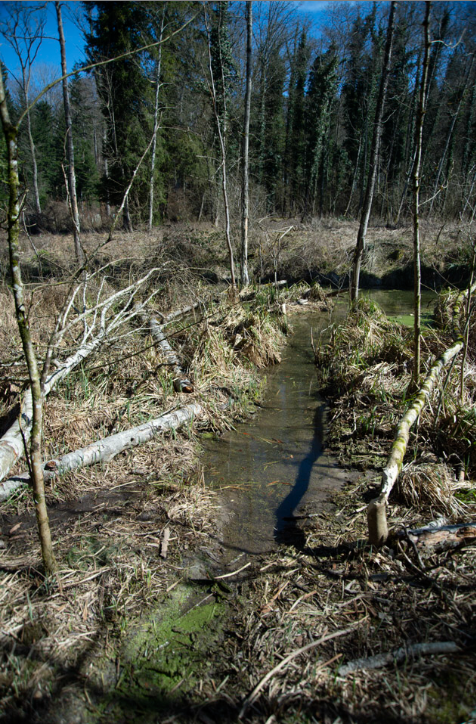 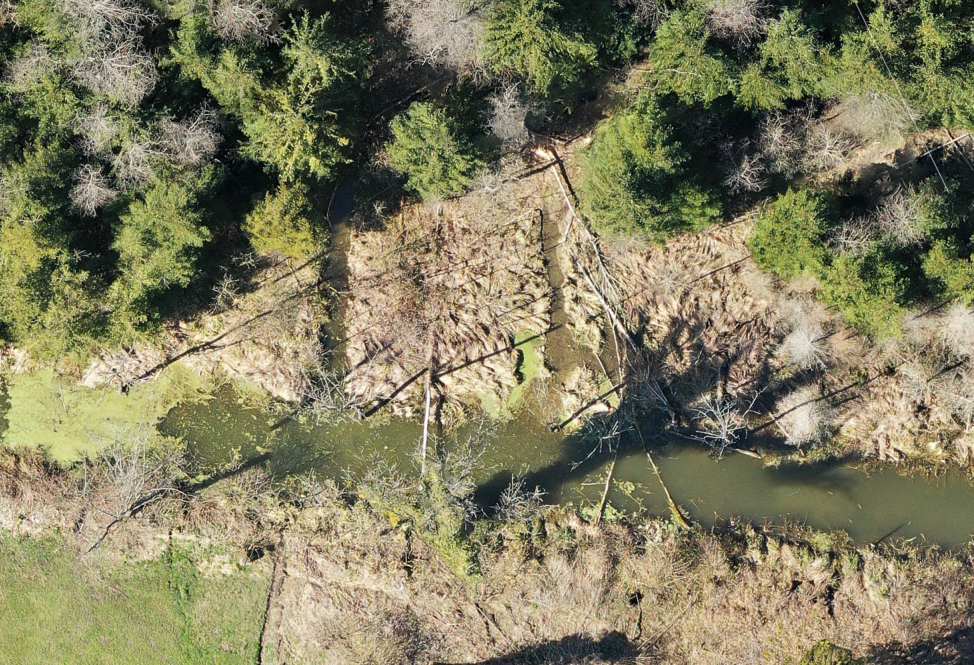 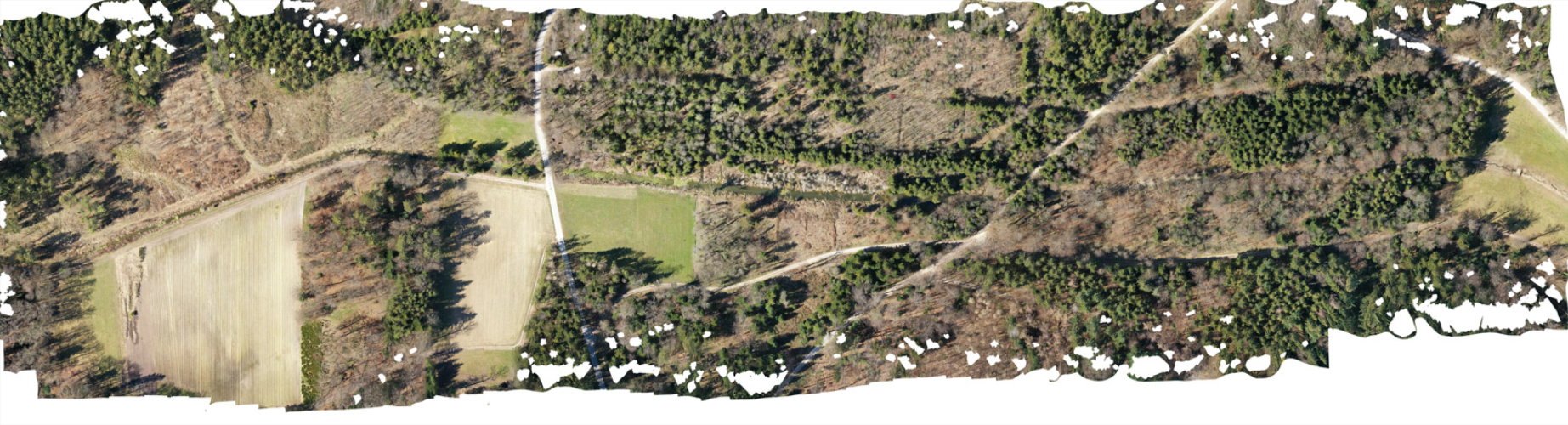 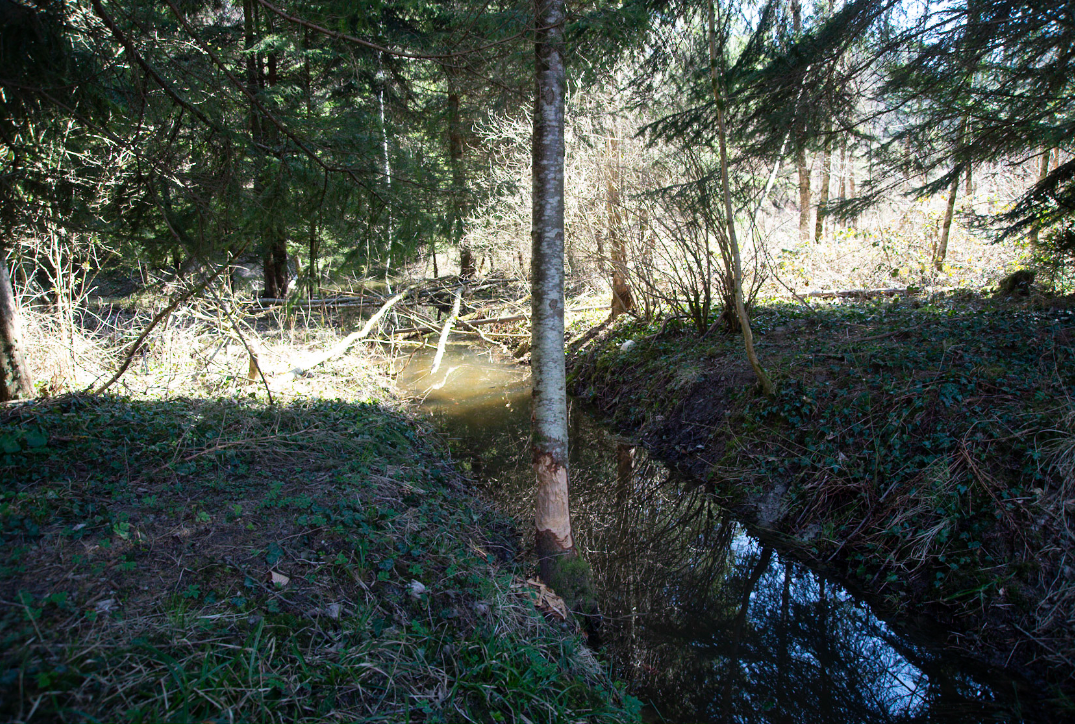 «gefluteter» Drainagekanal zur Entwässerung des Waldes
Biber-Kanal
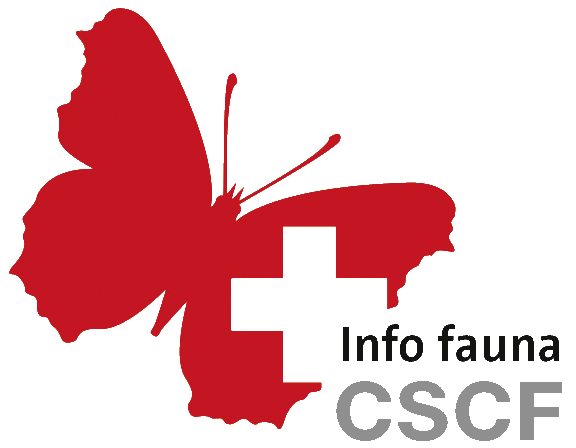 Kartierung Haslibach im Kt. Bern
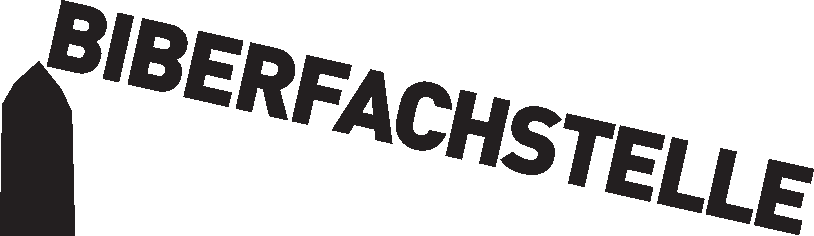 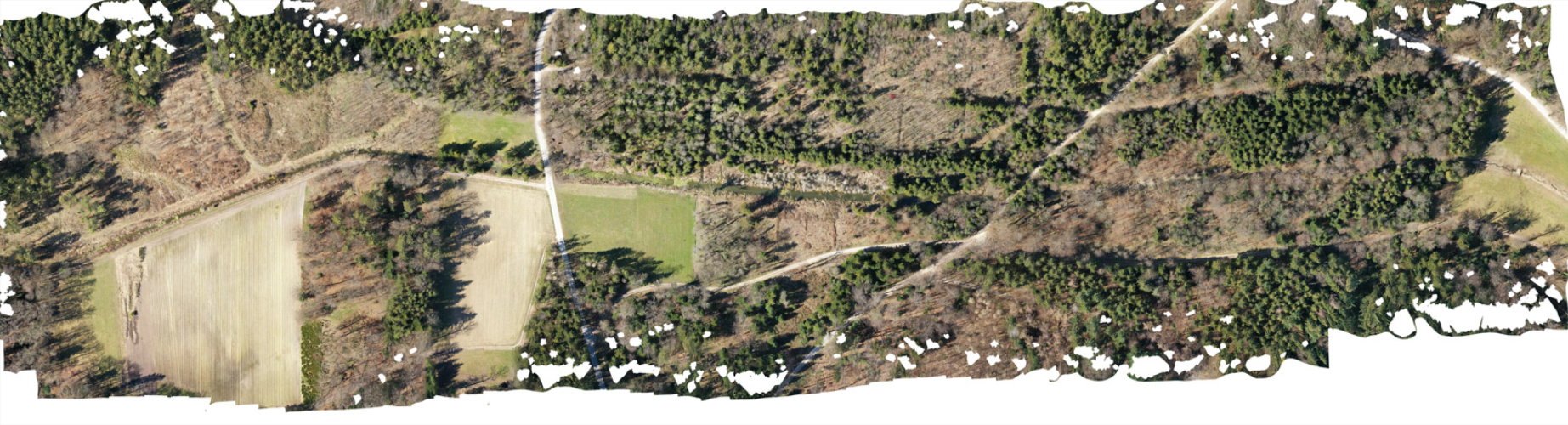 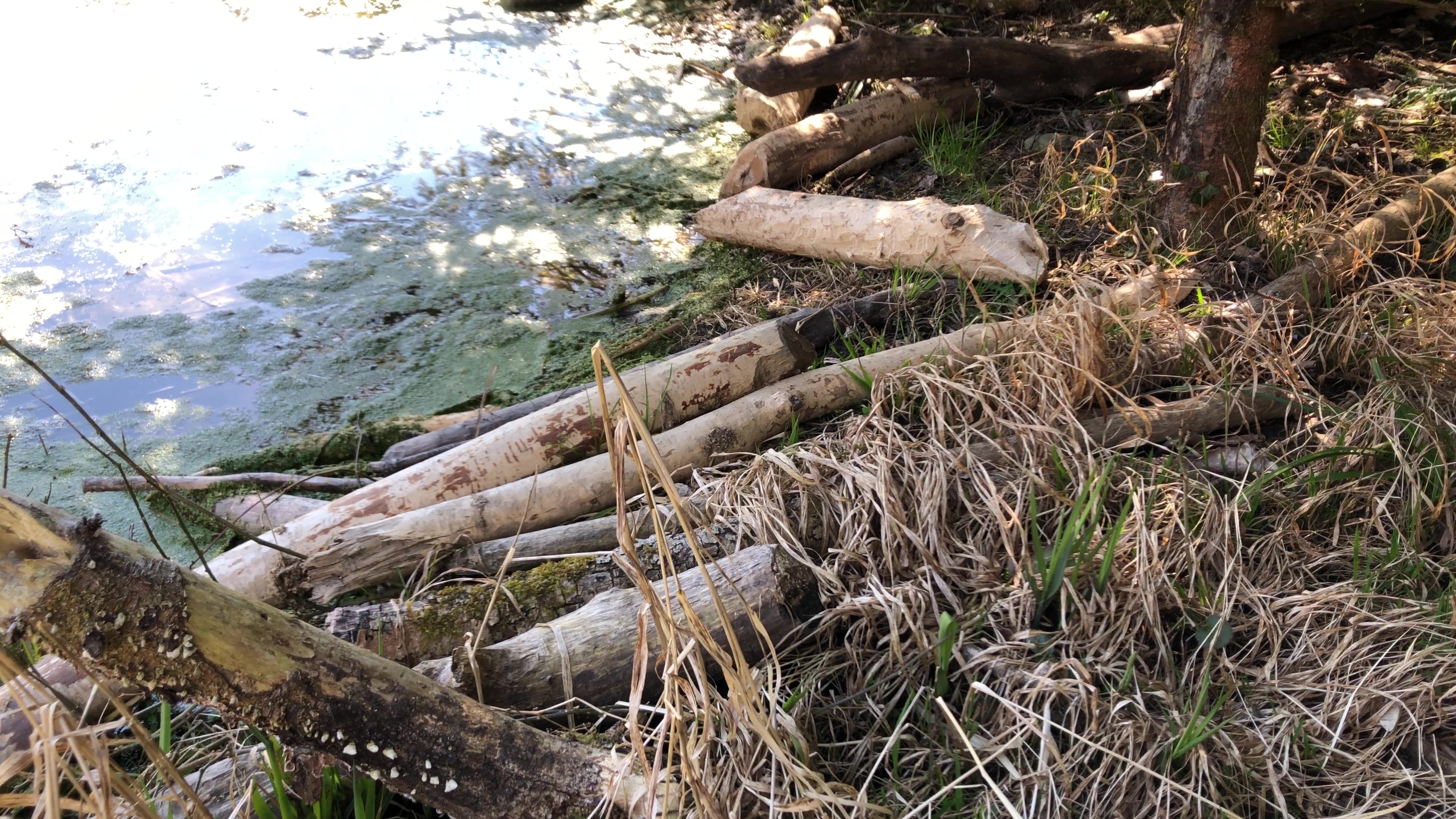 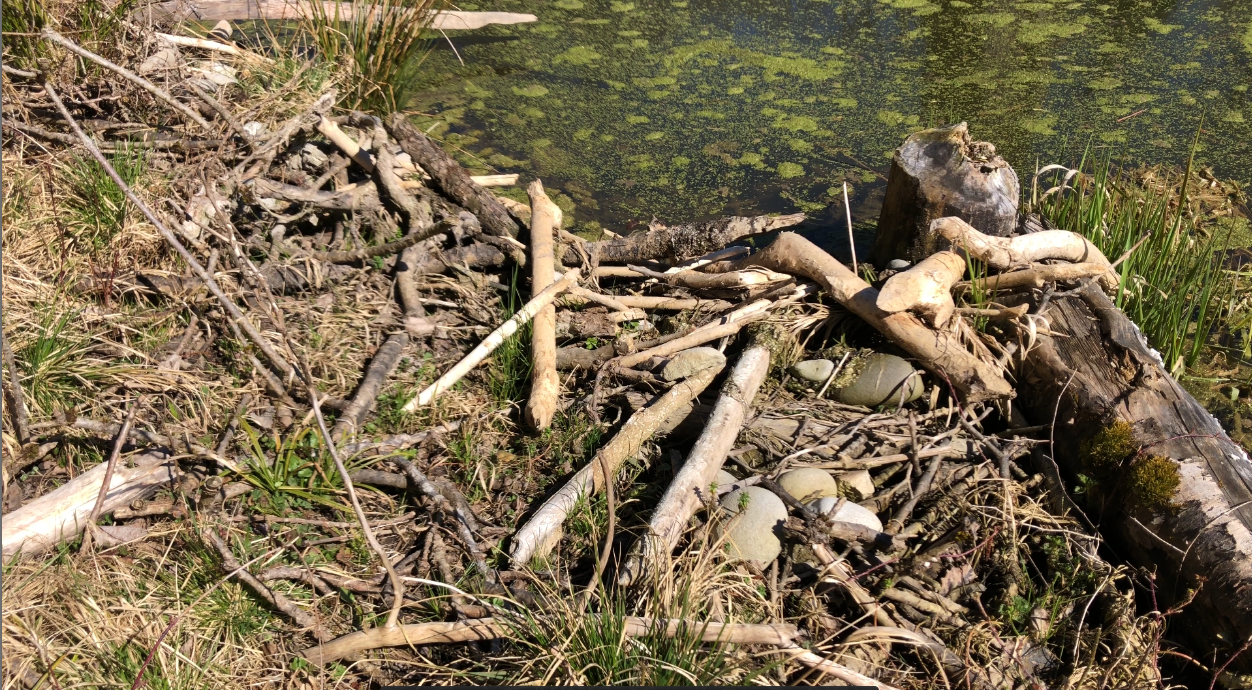 Frassplatz am Ufer: mehrere abgenagte Äste
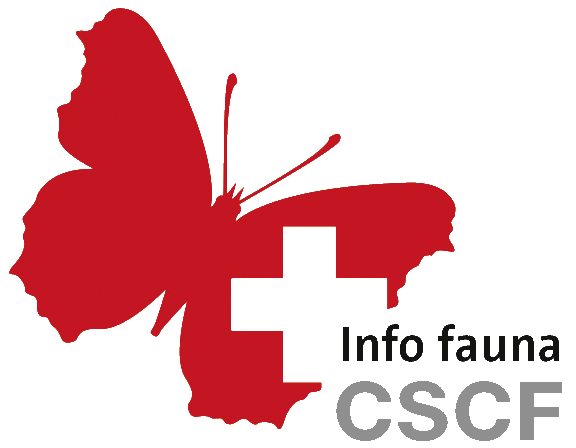 Kartierung Haslibach im Kt. Bern
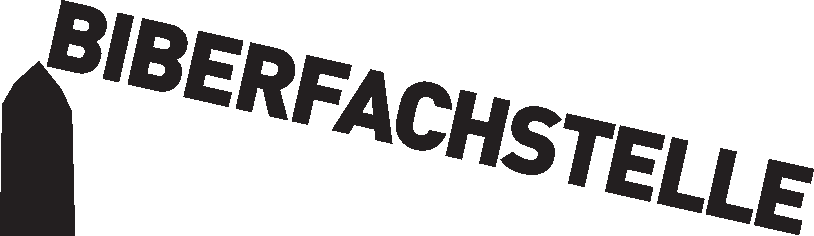 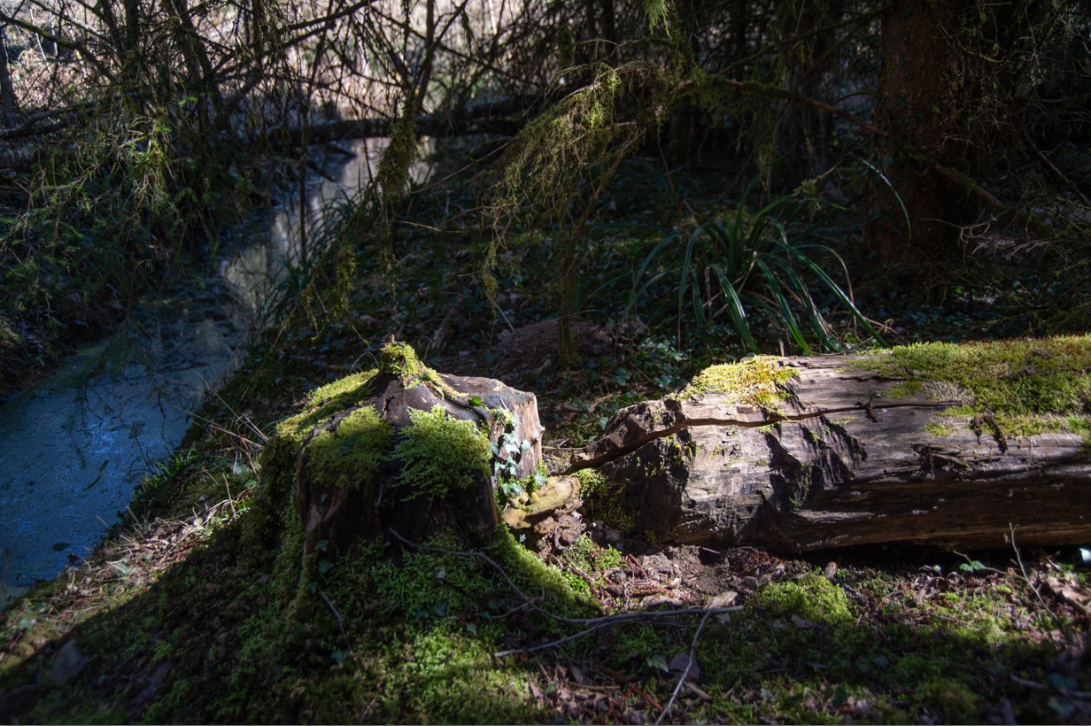 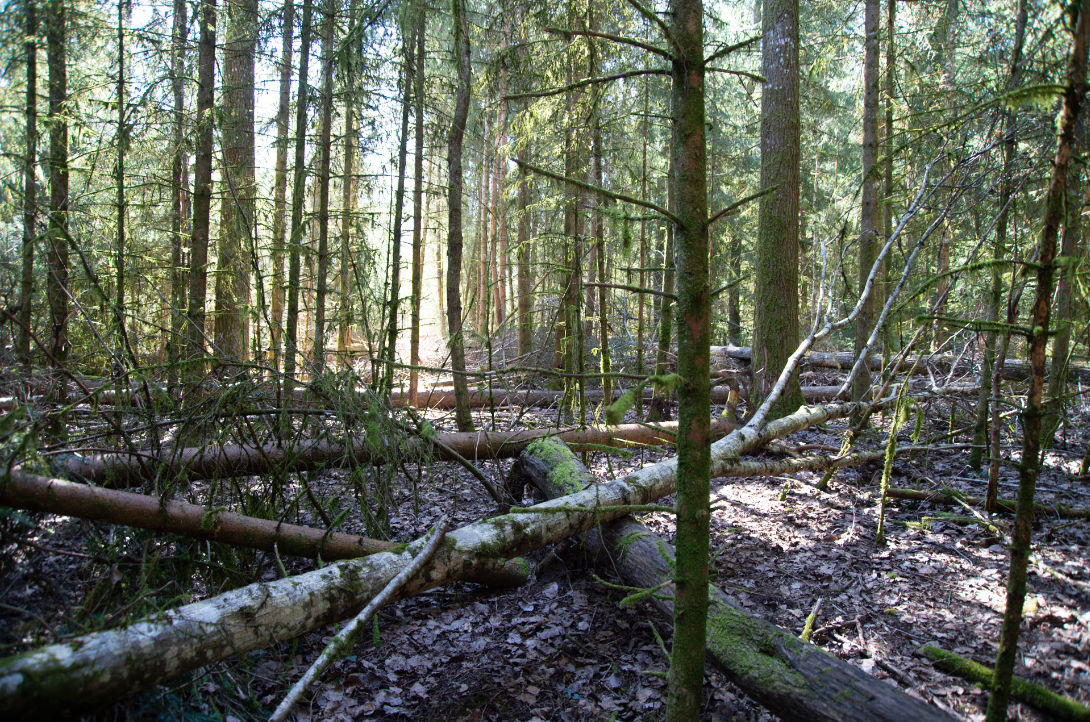 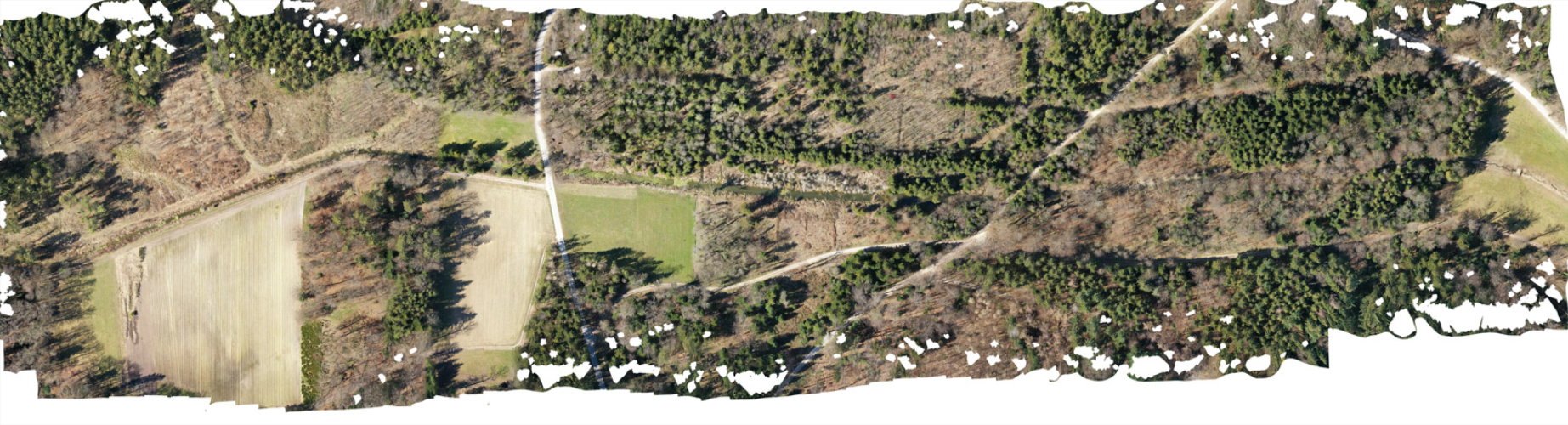 Alter Fällplatz (mind. Von letztem Winter). Diese werden nicht kartiert, wenn keine rinde frisch abgefressen ist.
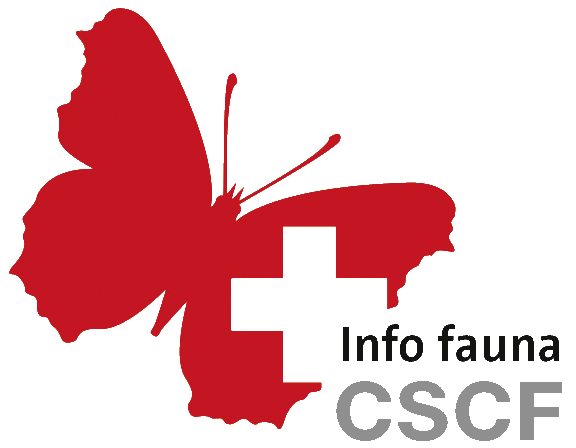 Kartierung Haslibach im Kt. Bern
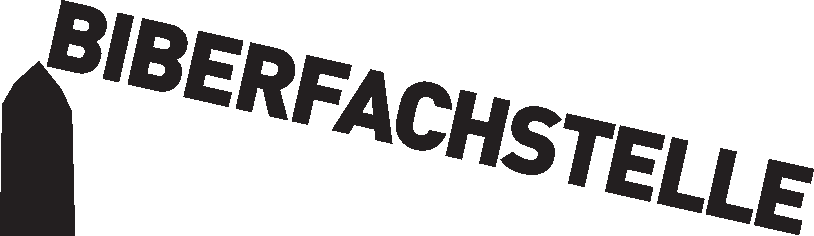 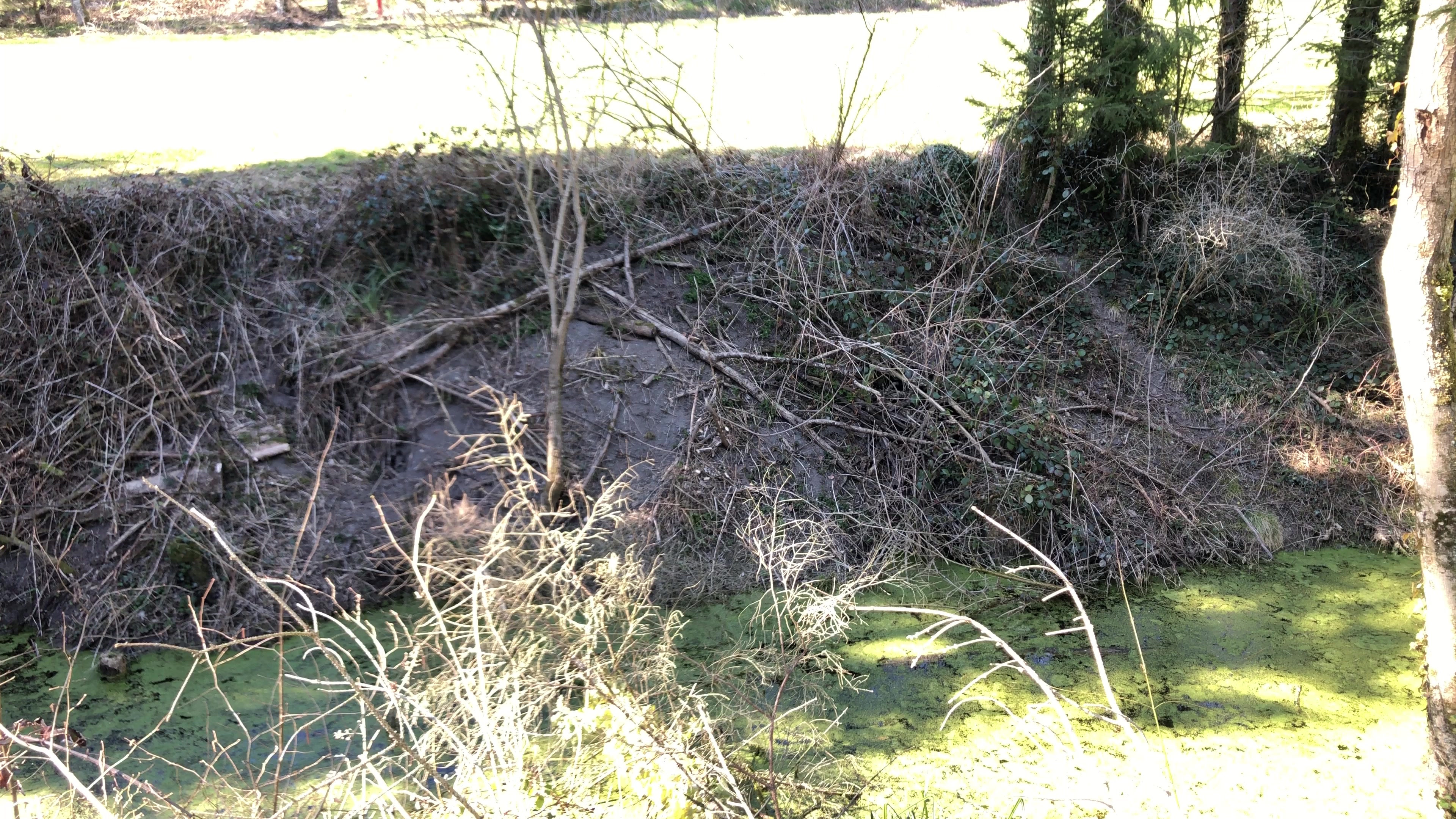 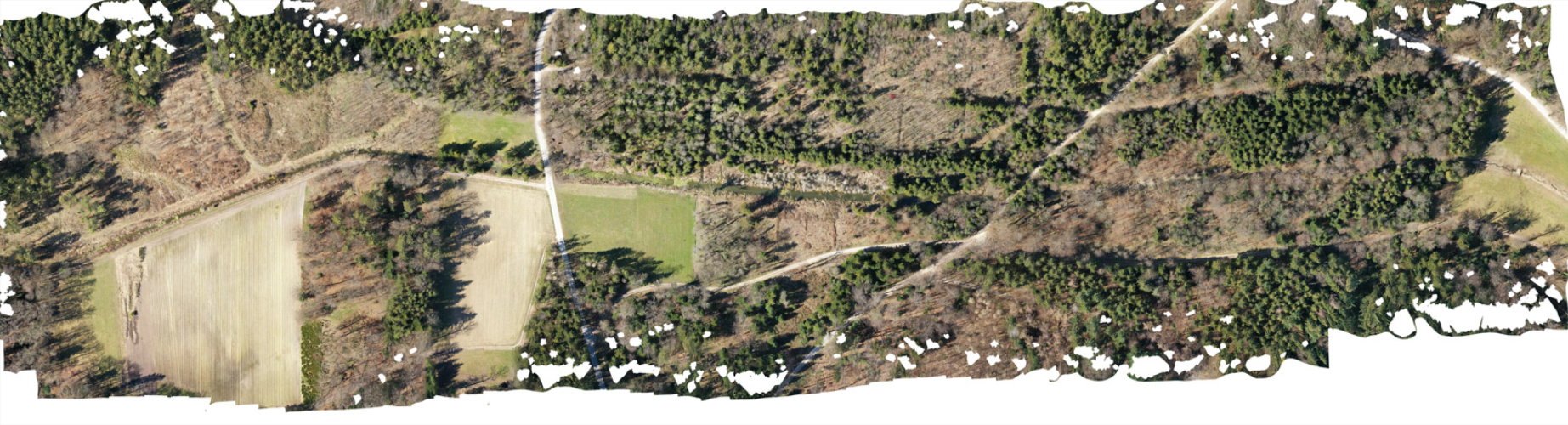 Eingestürzter Erdbau, Nagespuren, Ausstieg
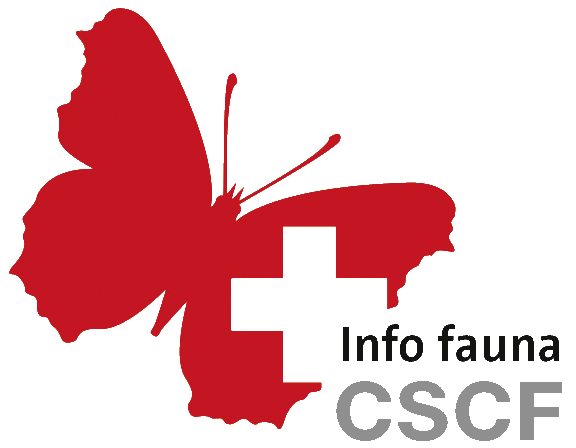 Kartierung Haslibach im Kt. Bern
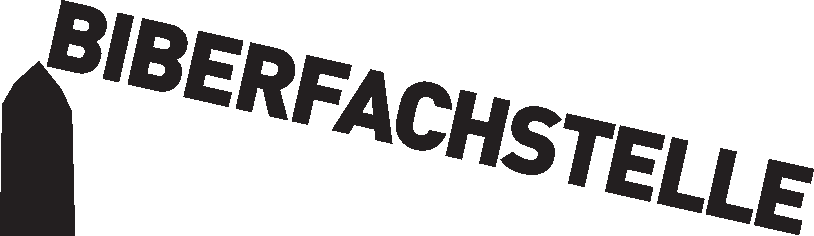 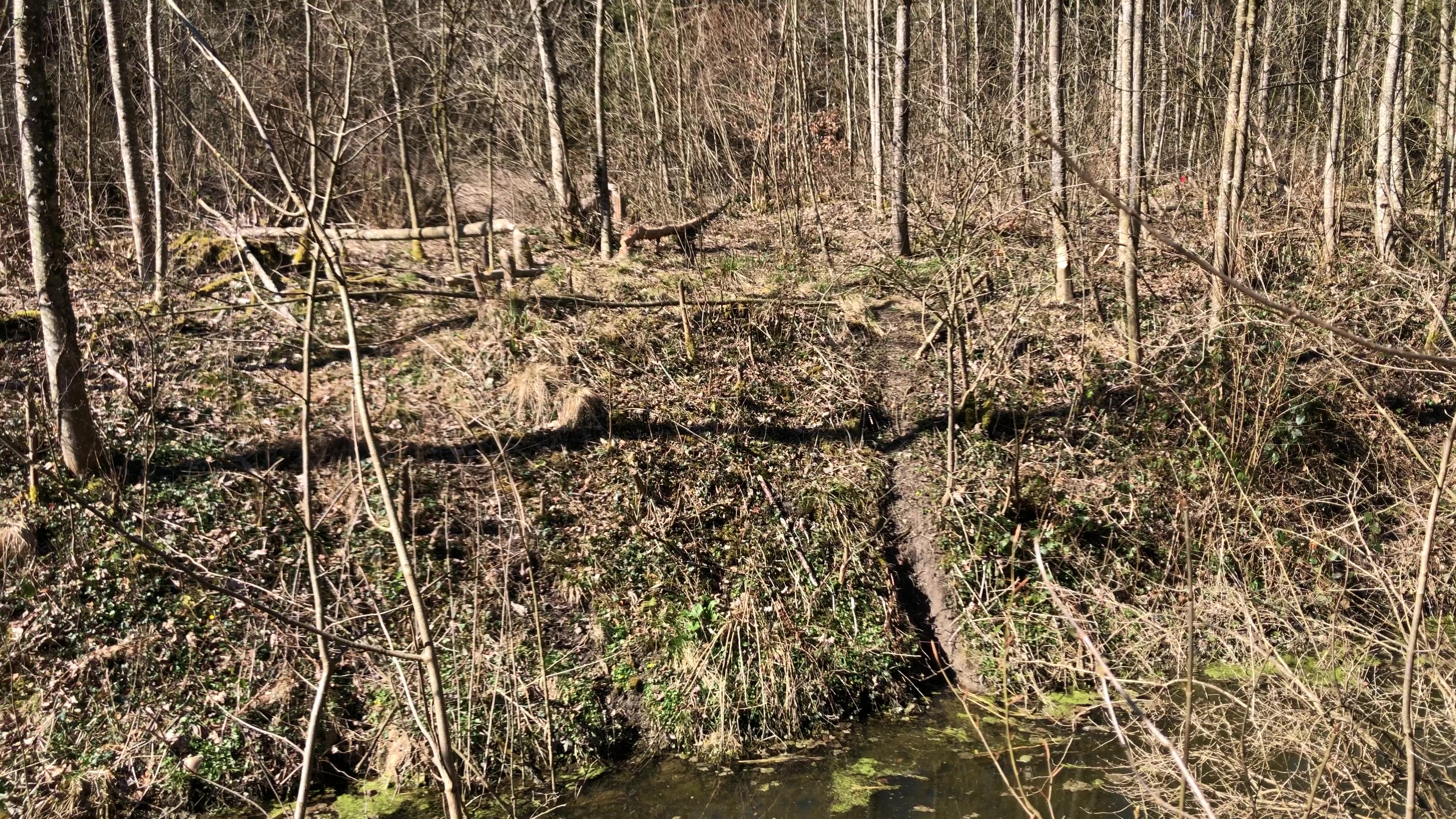 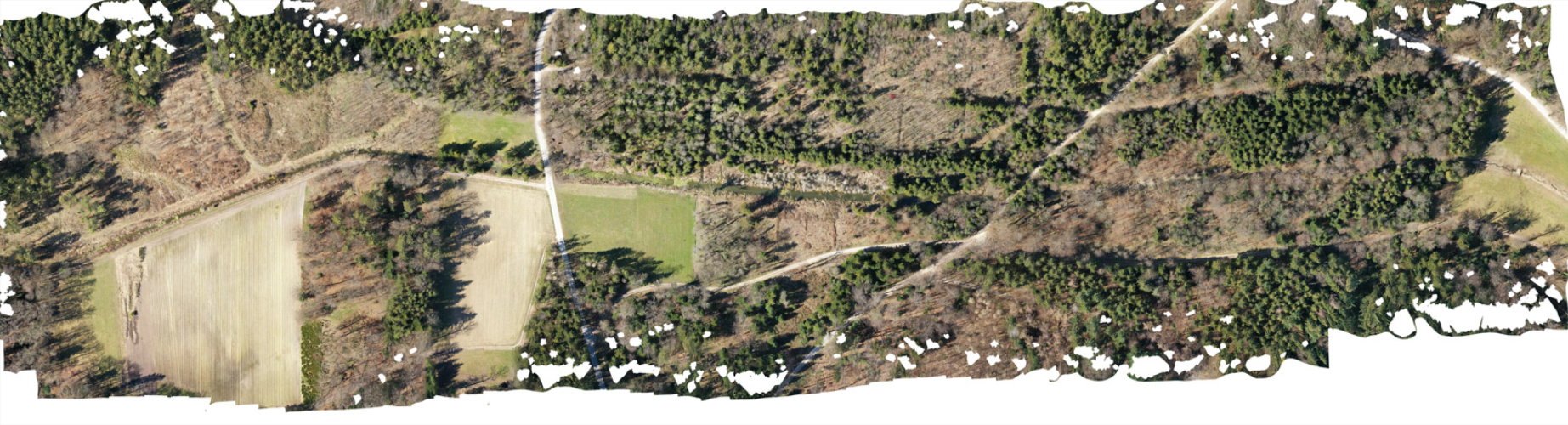 Ausstieg und Fällplatz
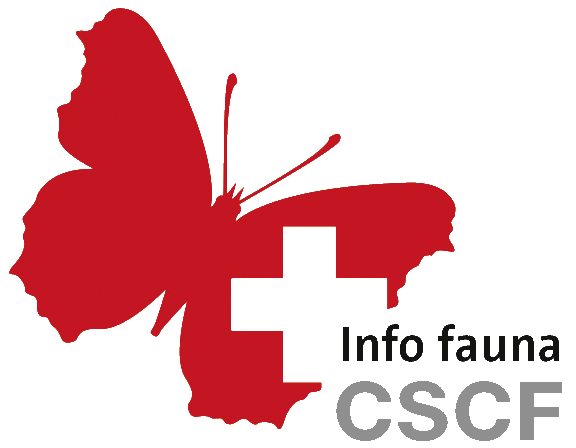 Kartierung Haslibach im Kt. Bern
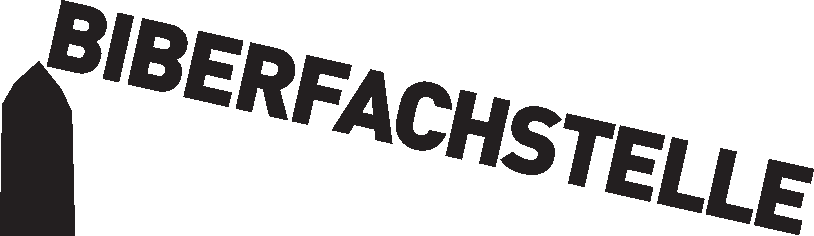 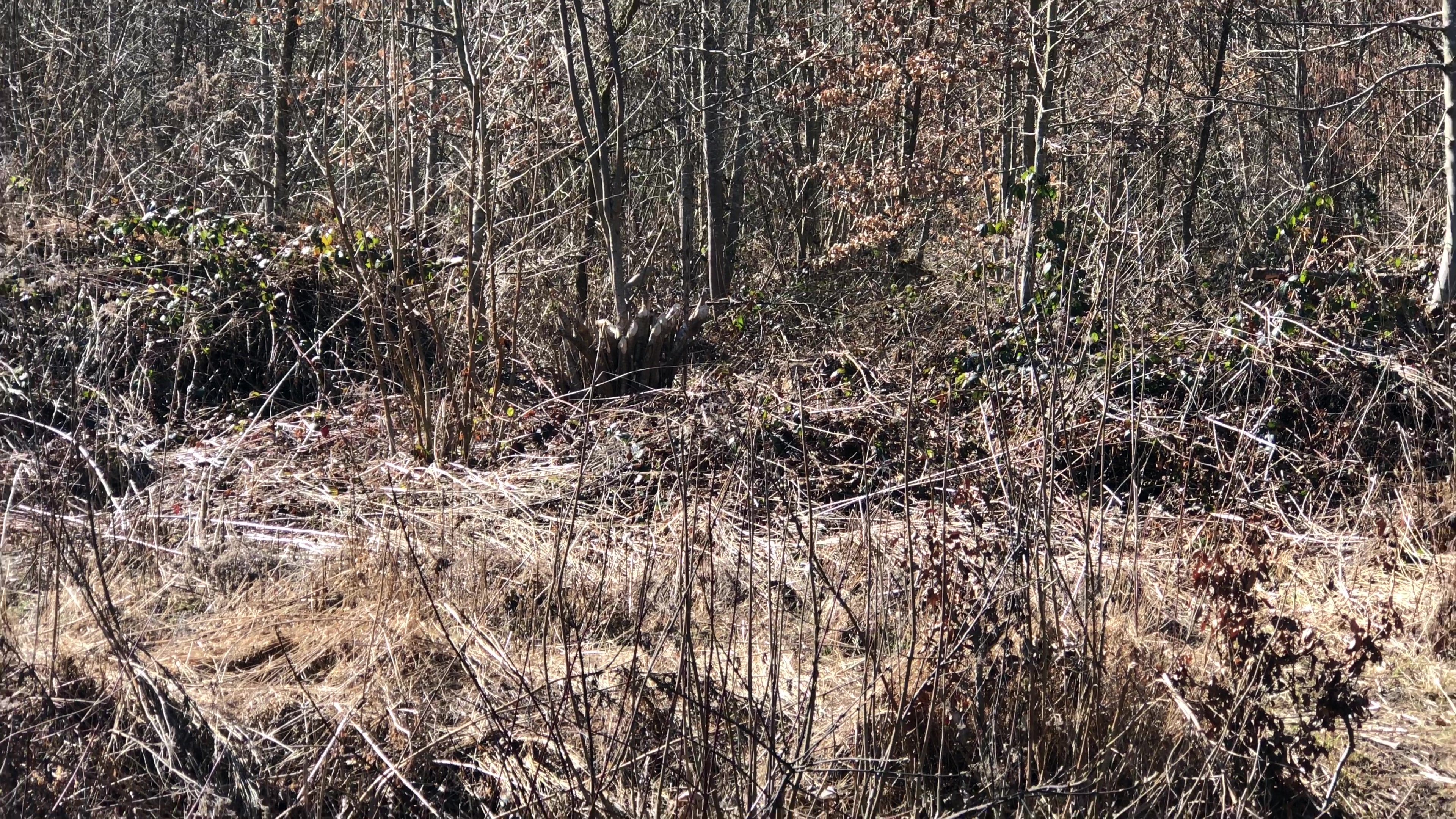 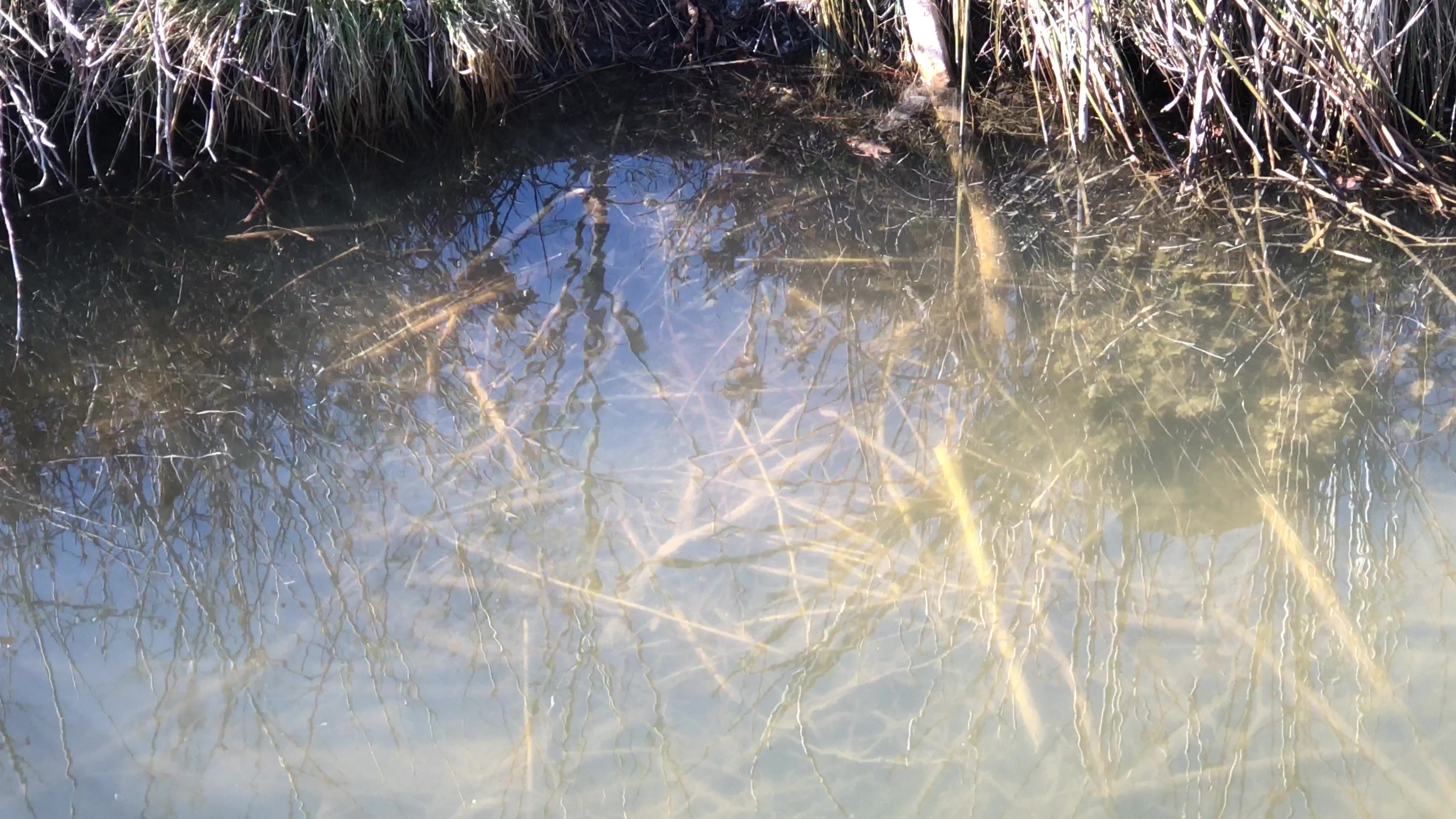 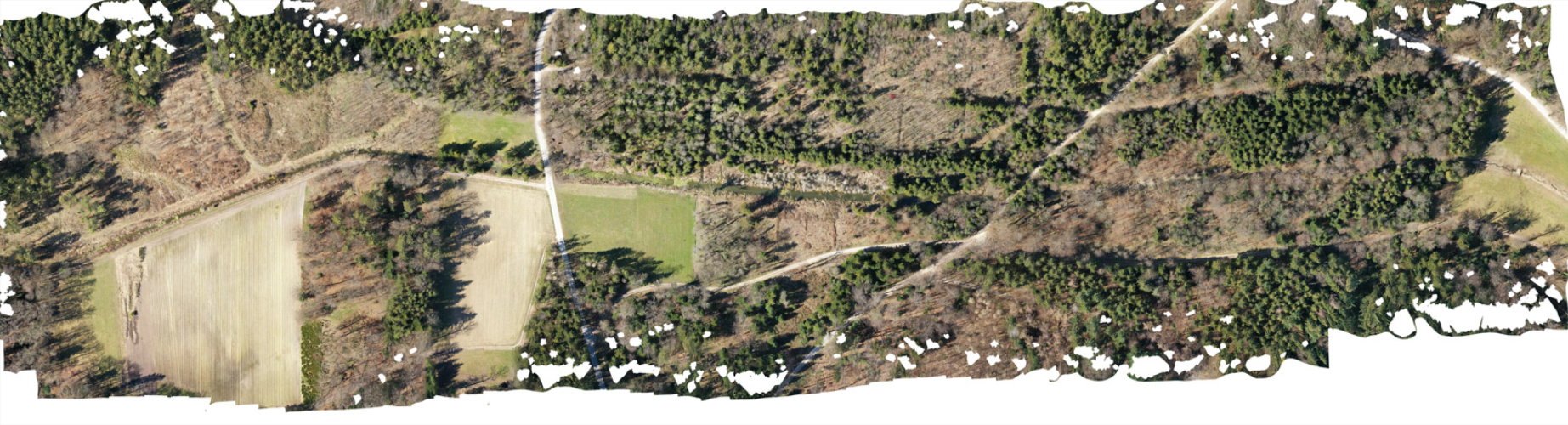 Nagespuren und Frassplatz im Wasser
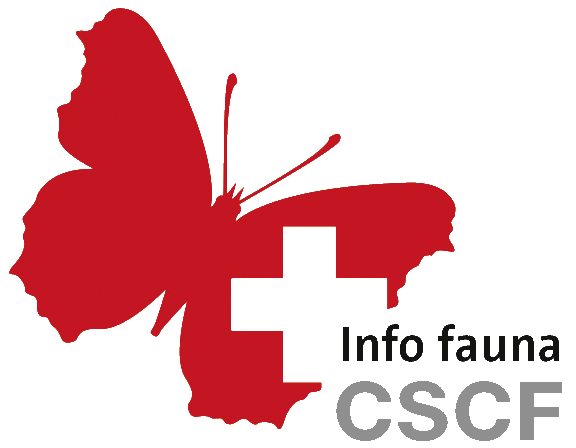 Kartierung Haslibach im Kt. Bern
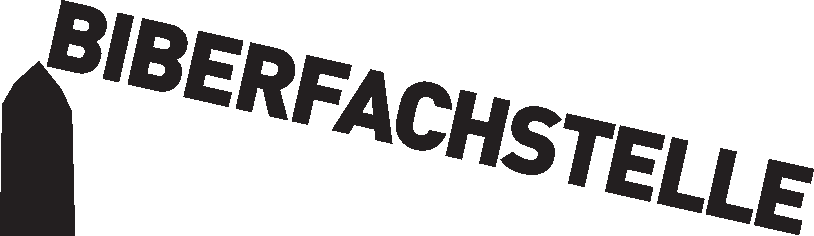 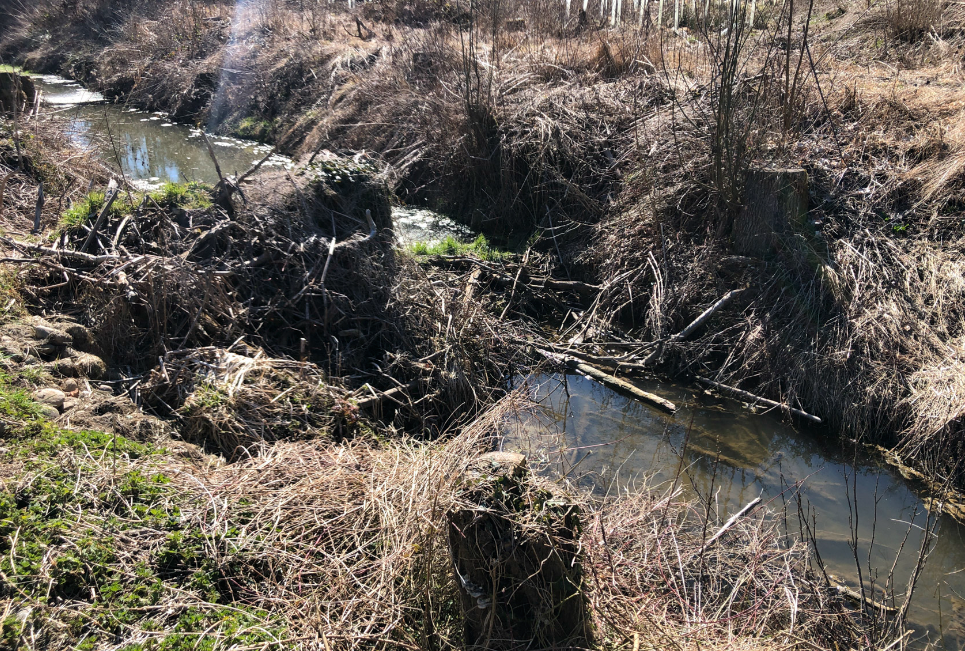 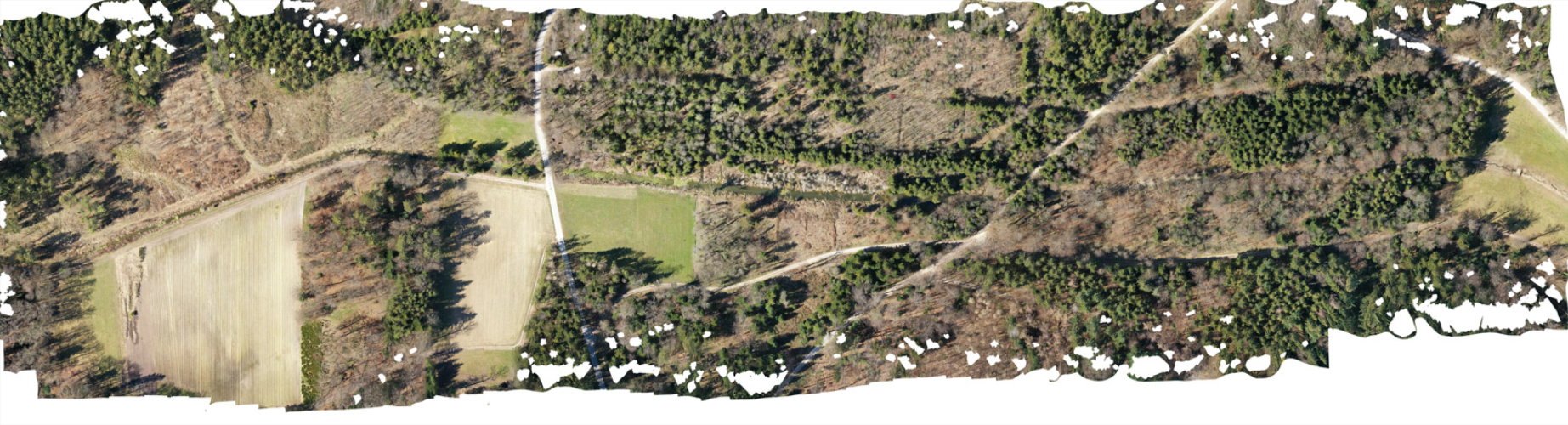 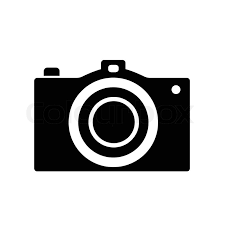 9. Damm
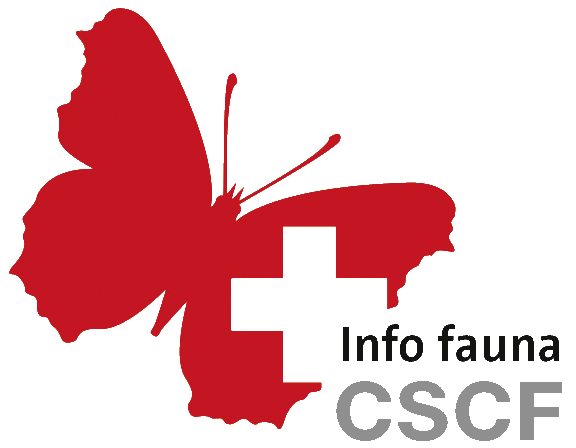 Kartierung Haslibach im Kt. Bern
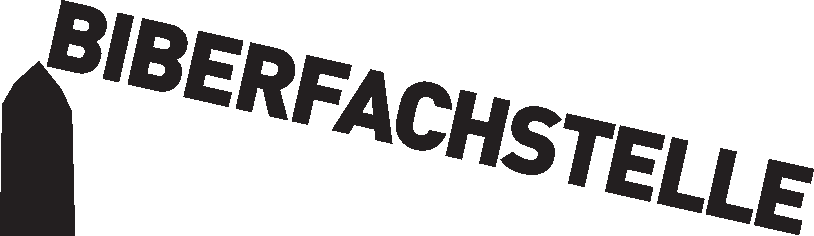 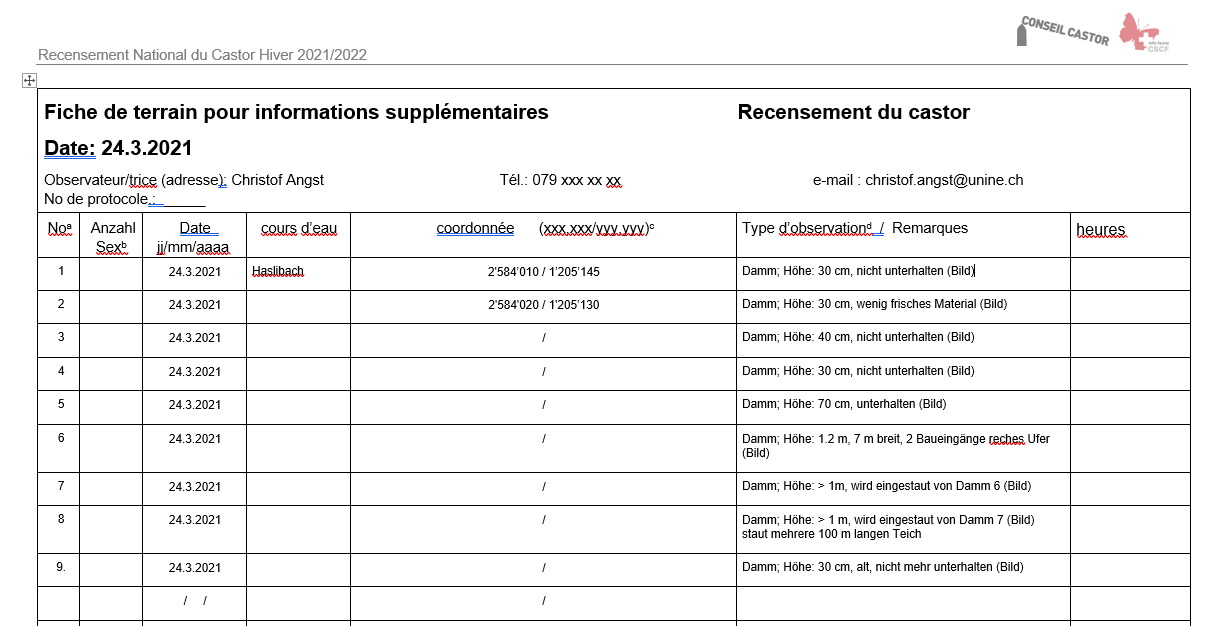 Koordinaten eintragen
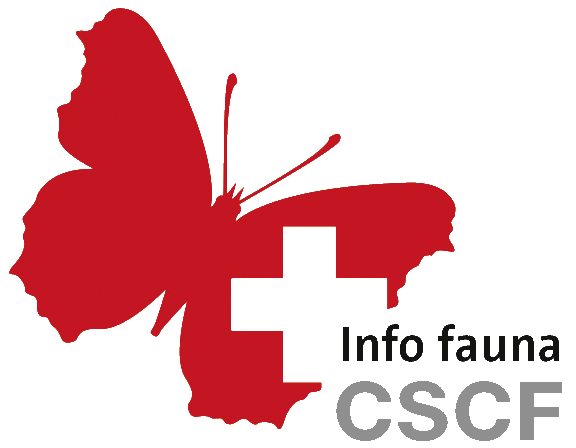 Kartierung Haslibach im Kt. Bern
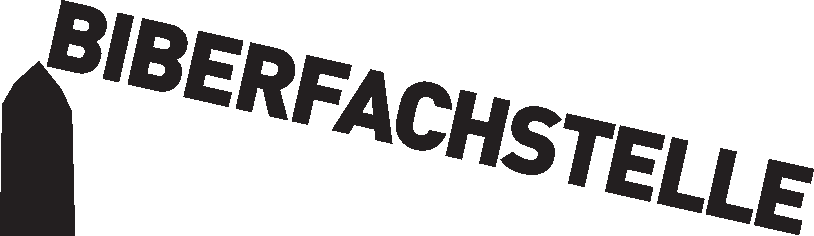 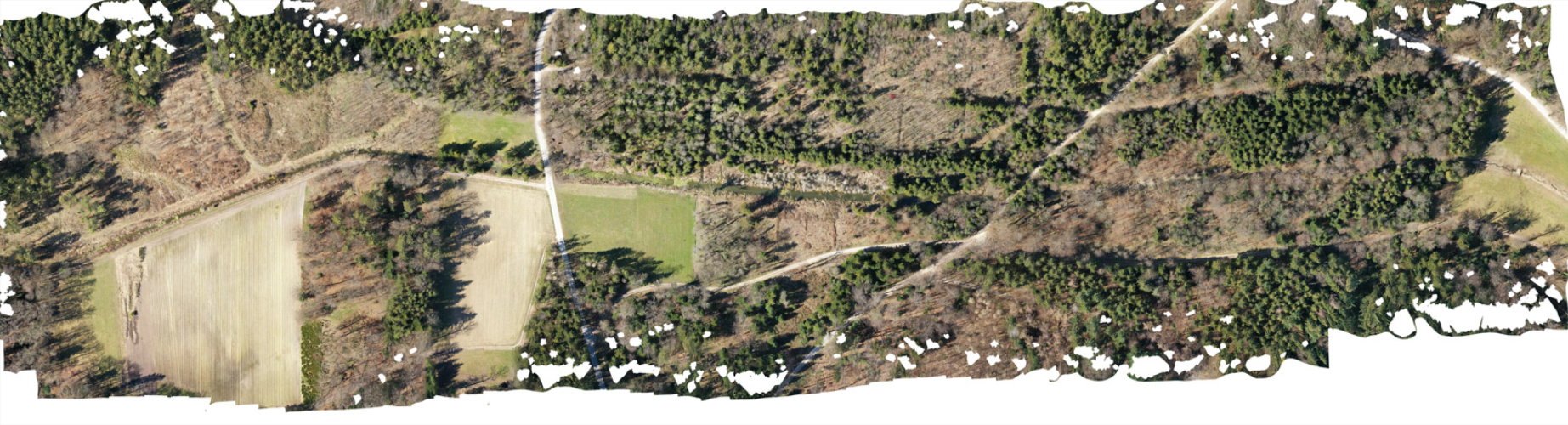 Alle gefundenen Spuren am Haslibach vom 24. März 2021
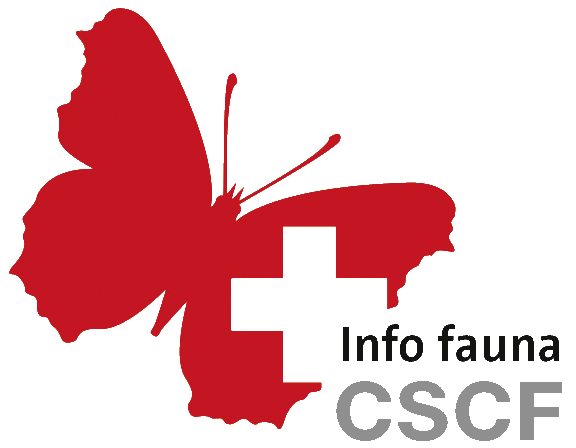 Kartierung Haslibach im Kt. Bern
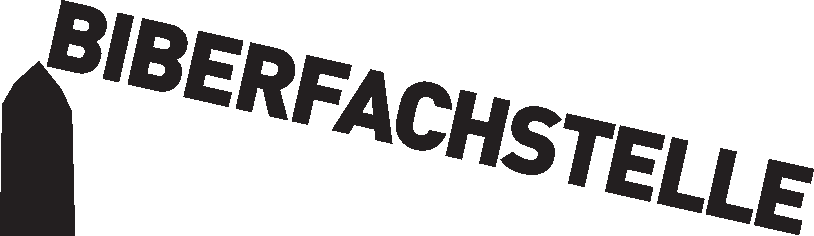 - Alle Informationen im Karten-Kopf  eingetragen?
- Alle Spuren eingezeichnet? 
- Mit Leuchtstift kartierte Gewässer
  markiert?
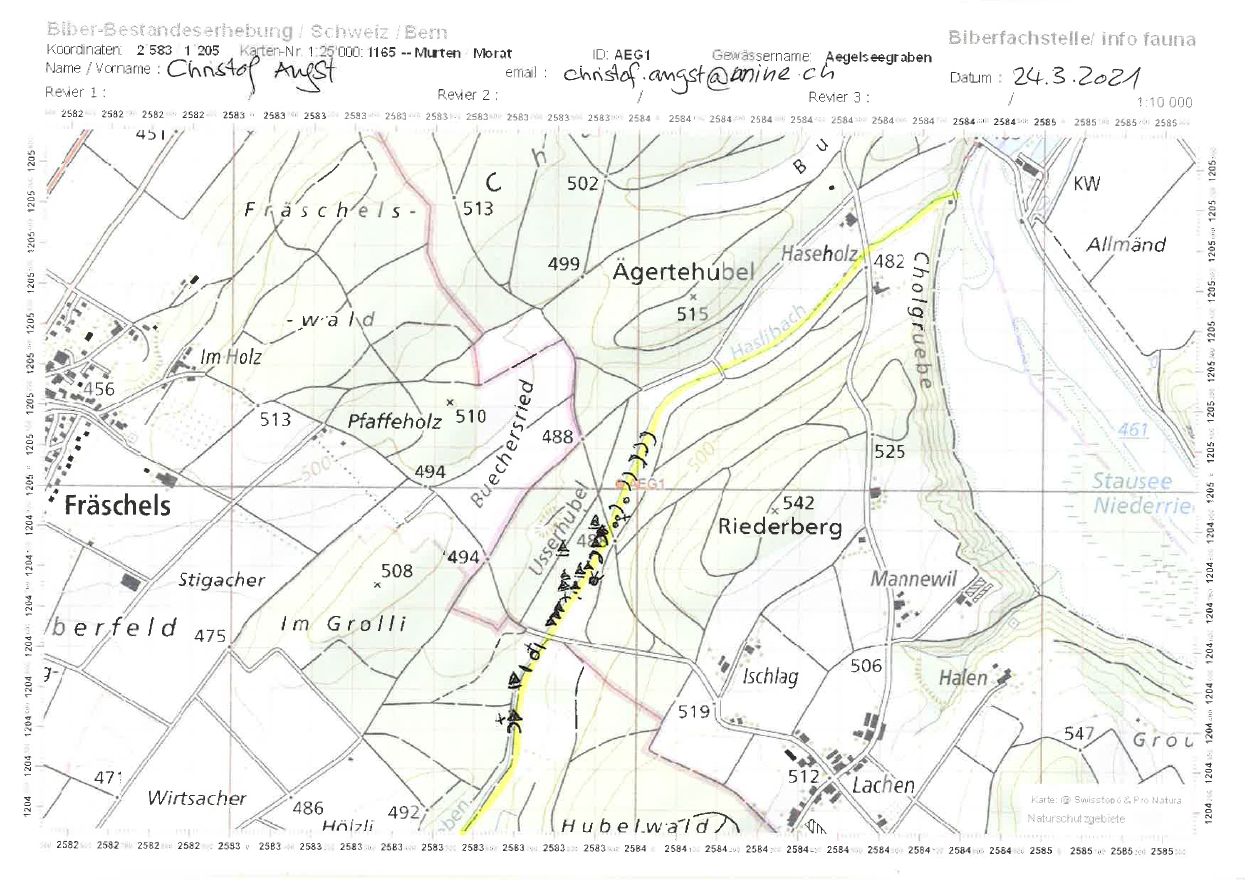